Complex Coronary Cases Supported by:
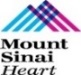 Abbott Vascular Inc.
 Boston Scientific Corp.
 Terumo Vascular Corp.
 Cardiovascular Systems Inc.
 Abiomed Inc.
 Chiesi Inc.
 Shockwave Medical Inc.
 Cardinal Health Cordis Inc.
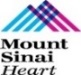 Disclosures
Samin K. Sharma, MD, MSCAI, FACC
    Speaker’s Bureau – BSC, Abbott

Annapoorna S. Kini, MD, MRCP, FACC
	Nothing to disclose

Sameer Mehta, MD, FACC (Moderator)
	Nothing to disclose
CCC Live Case # 152
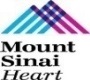 Patient Demographics
67 yrs, Male
Present Clinical Presentation
Presented with new onset angina equivalent dyspnea and
+ SPECT MPI for multivessel ischemia; anterior and inferior
Clinical Variables
No prior known CAD. LVEF 40%
CAD Risk Factors
Controlled Hyperlipidemia
SAQ-7: 60
Medications
Aspirin, Atorvastatin
Cath: Cath on 1/28/2022 revealed 2 V CAD: 80% calcified prox-mid LAD, 100% mid-distal RCA with distal vessel filling via bridge and retrograde collaterals, LVEF 40% and Syntax score 26. Pt underwent successful PCI of LAD using rotational atherectomy and Promus Elite DES (3.5/38mm) and did well. Pt still has mild dyspnea symptoms on added MT of Zestoretic, Metoprolol XL, ISMN and Clopidogrel.
Plan: Now planned for staged PCI of RCA CTO via antegrade, if failed retrograde approach with dual injection.
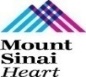 AUC 2017: One-Vessel Disease
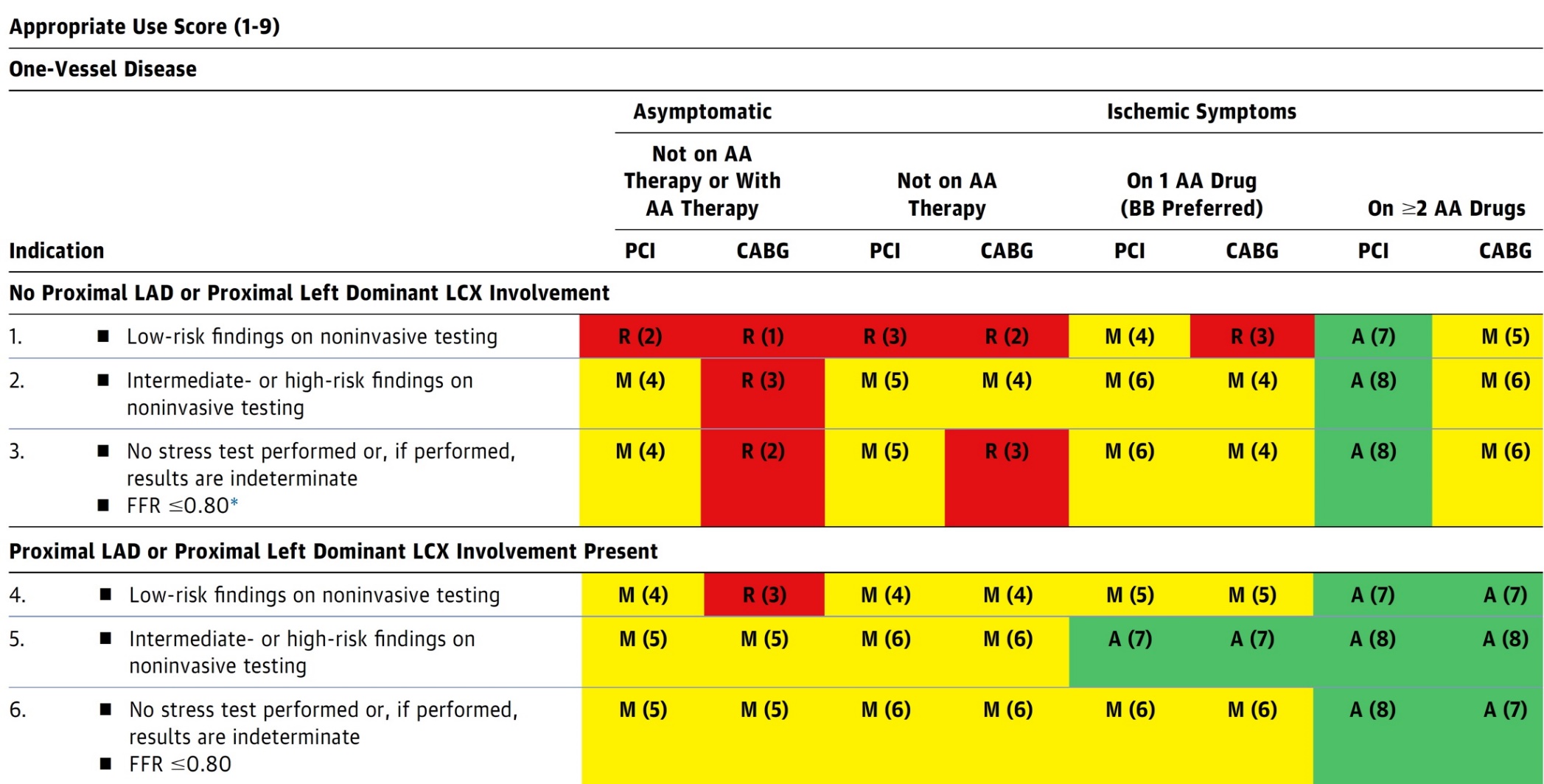 Patel et al., J Am Coll Cardiol 2017;69:2212
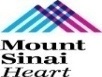 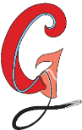 GuidewireAID – Out on both Android and iOS!
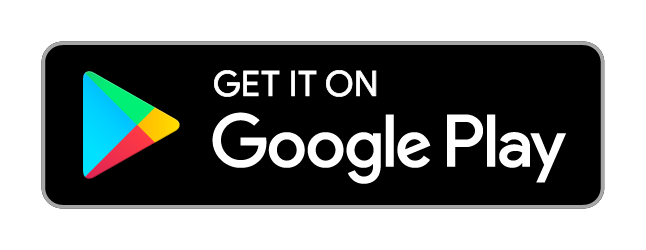 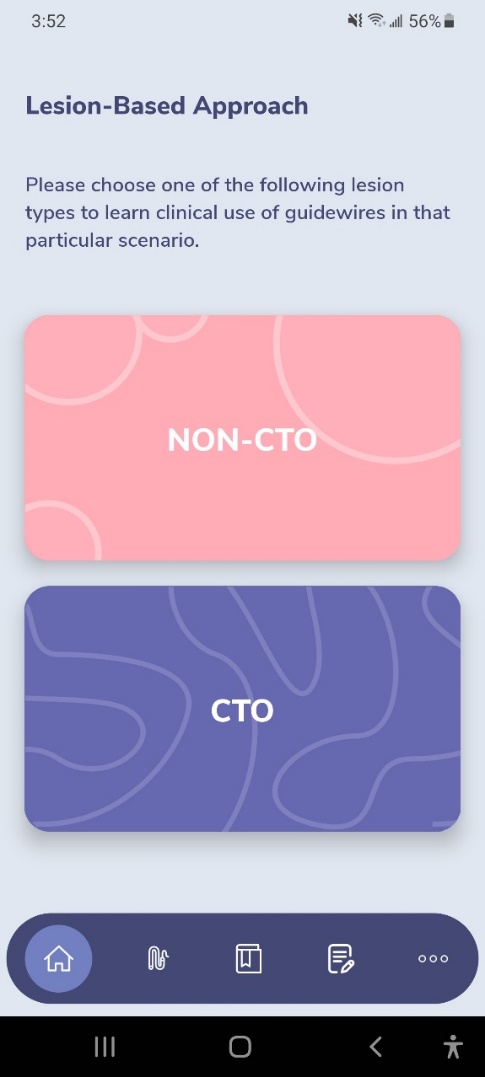 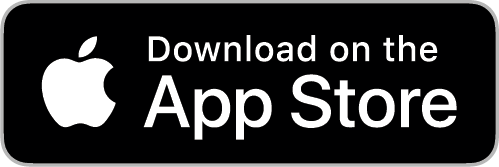 Apple ® and App Store® are registered trademarks of Apple Inc.
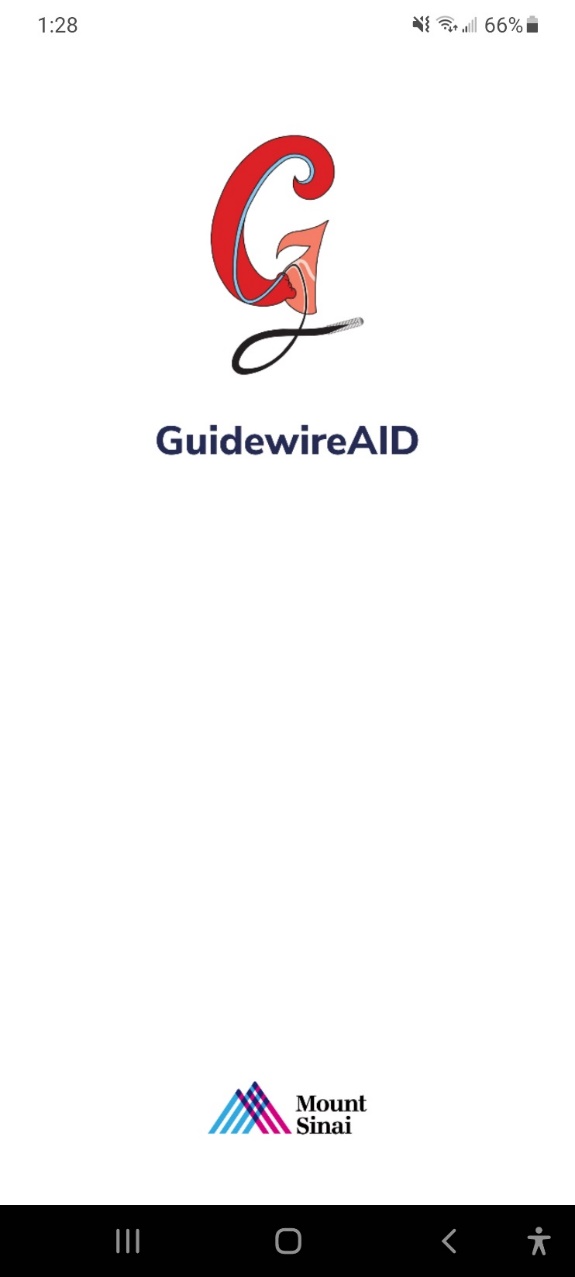 Download for Free!
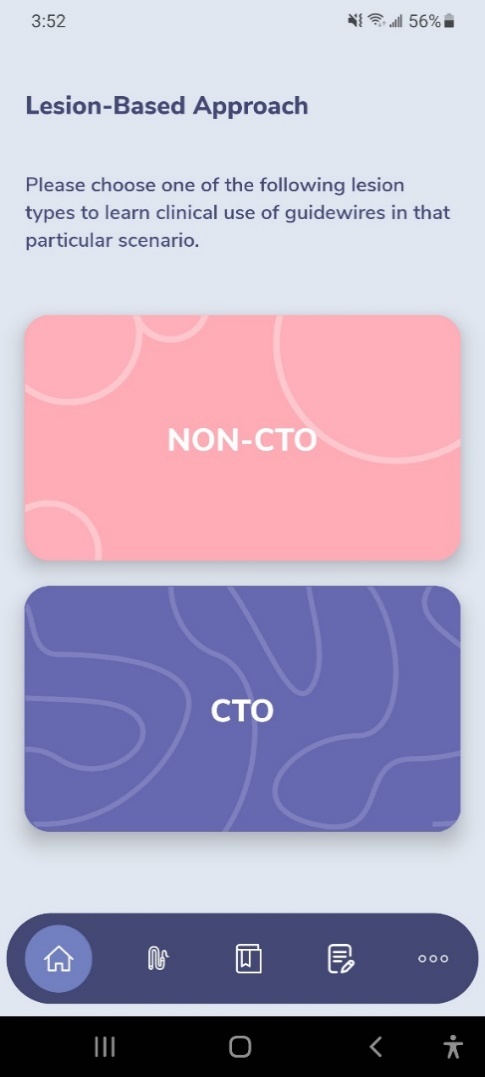 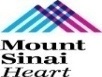 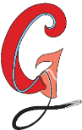 CTO Wire Escalation – Sample Toolkit
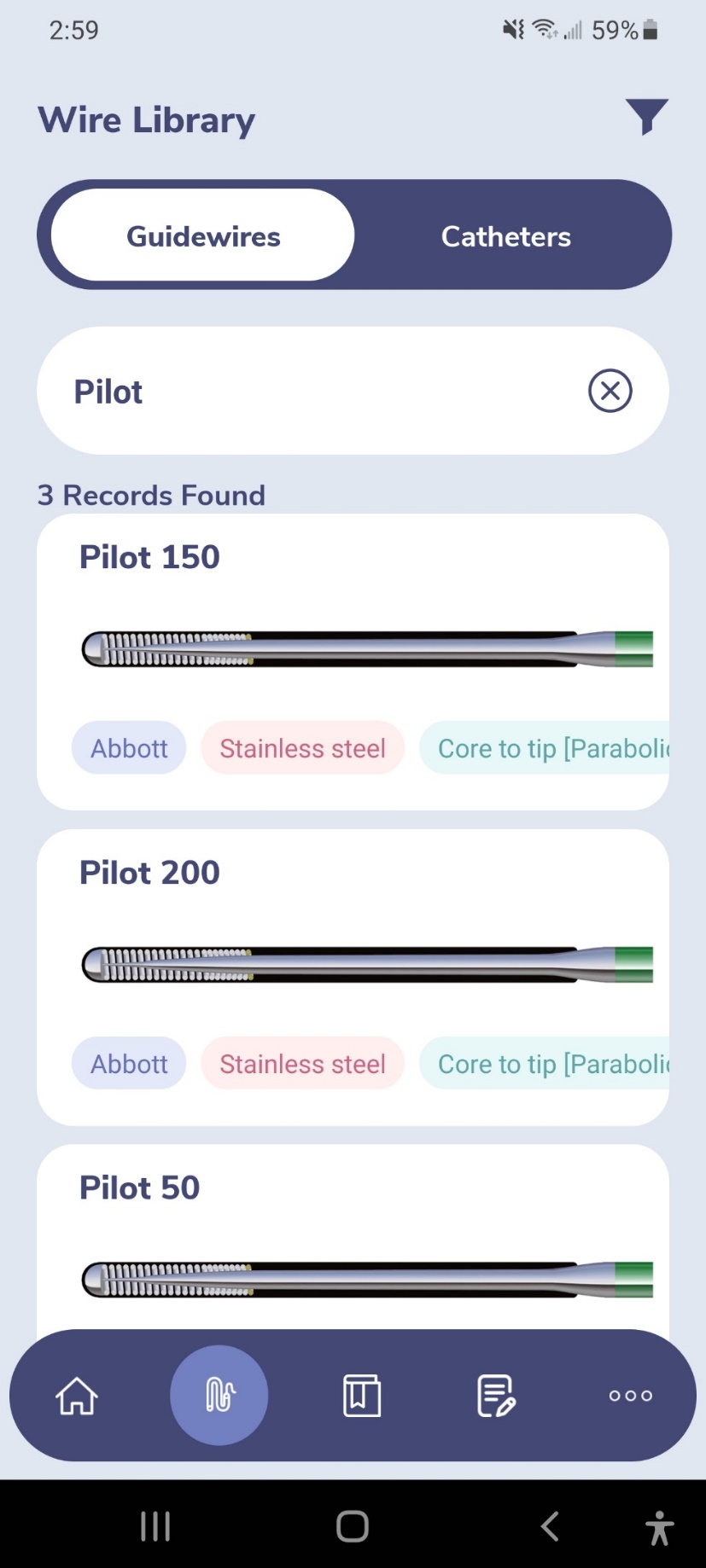 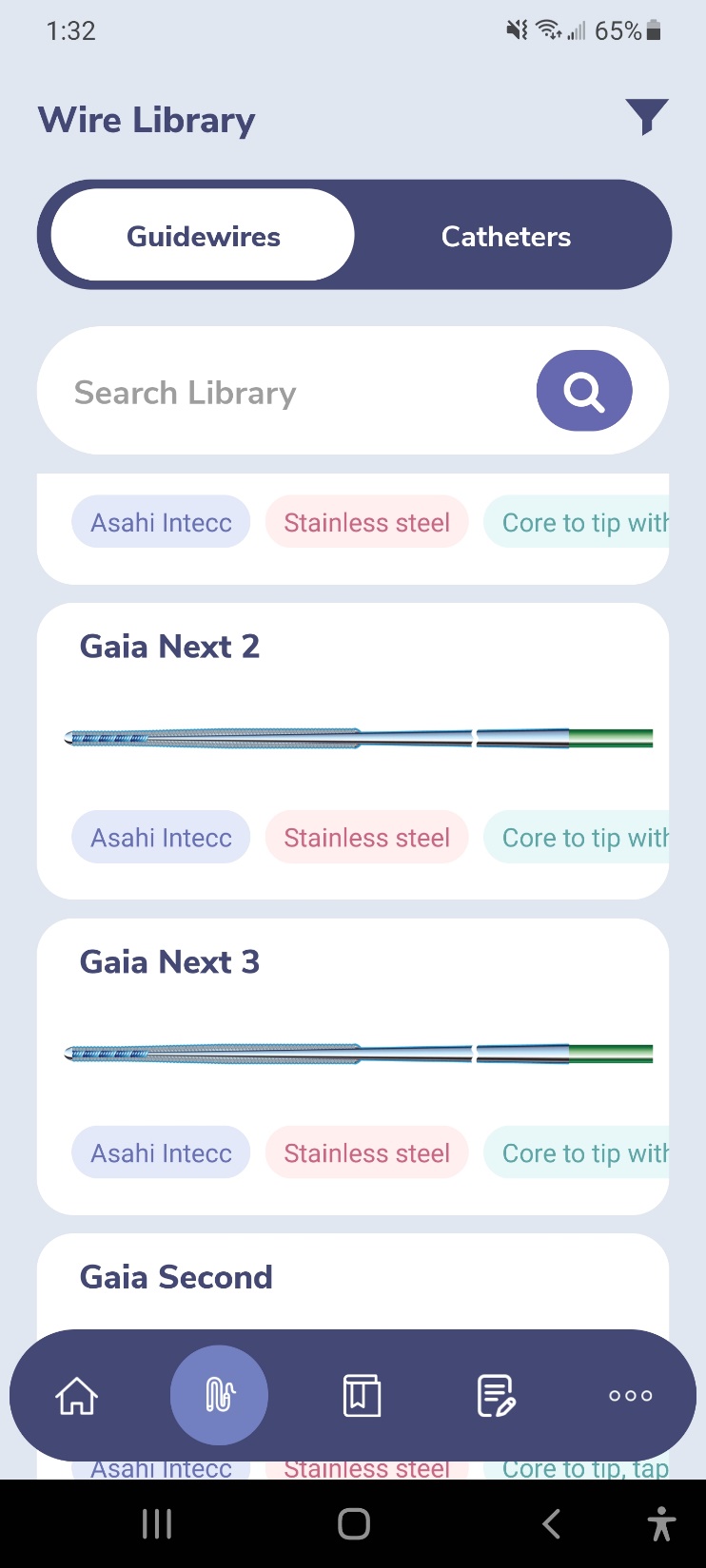 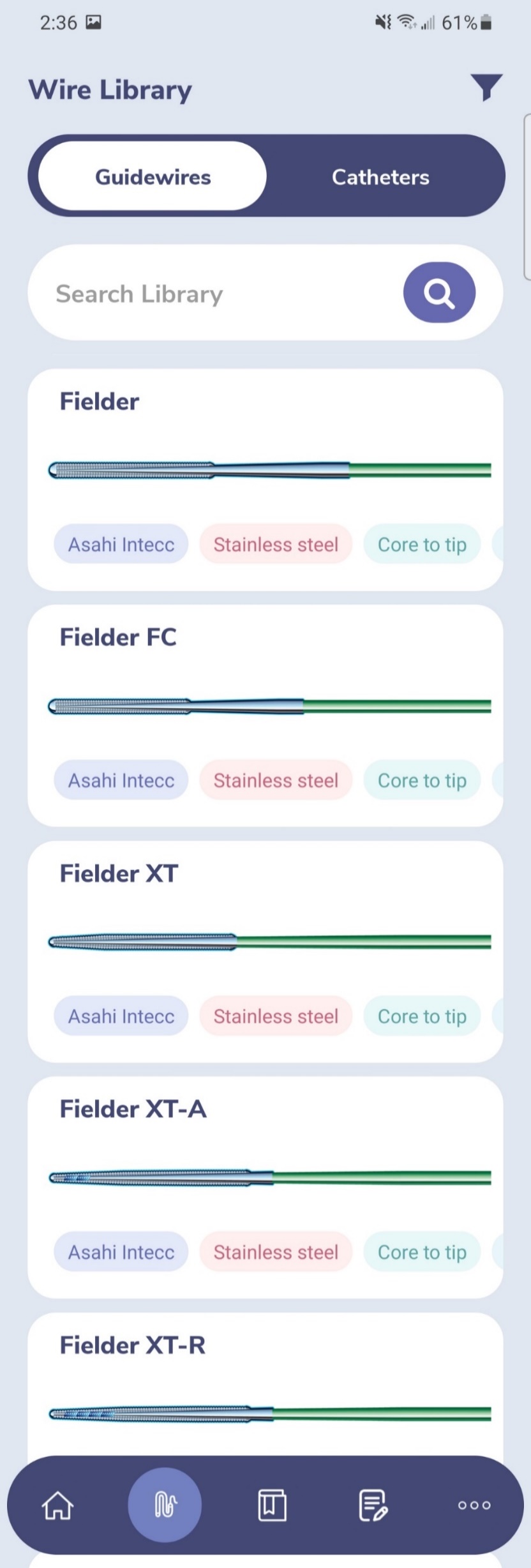 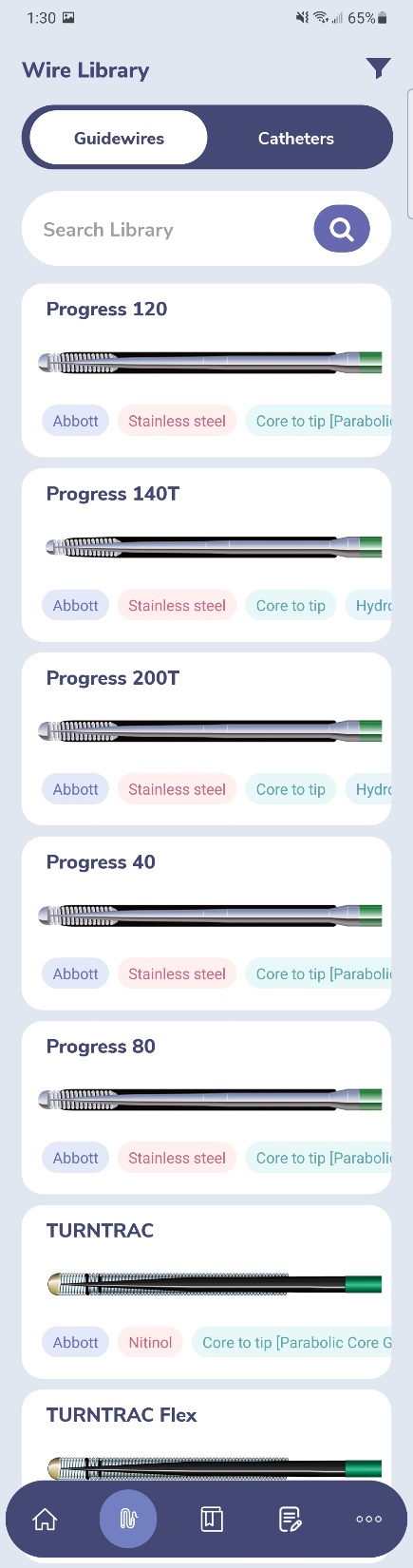 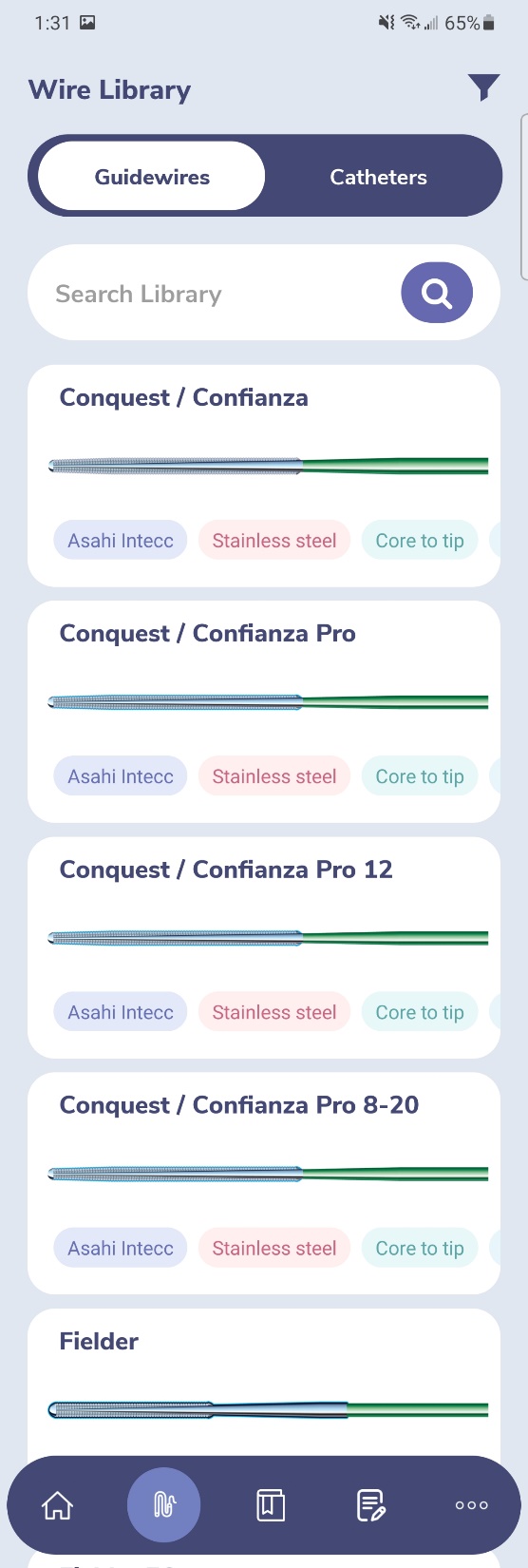 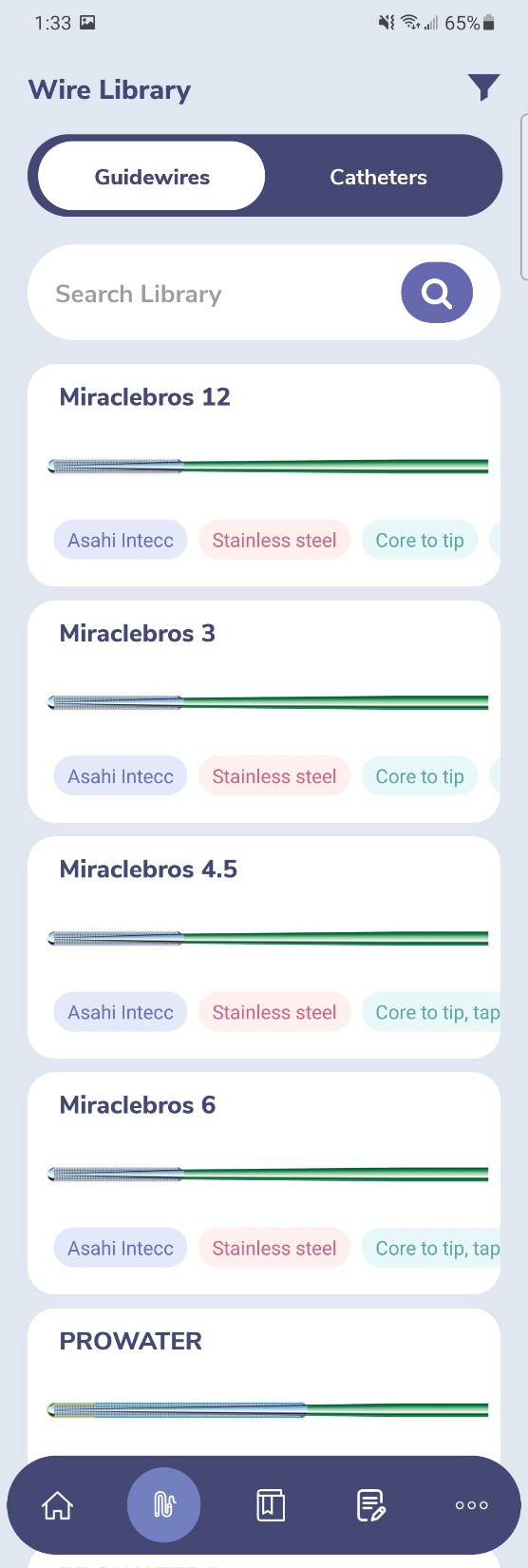 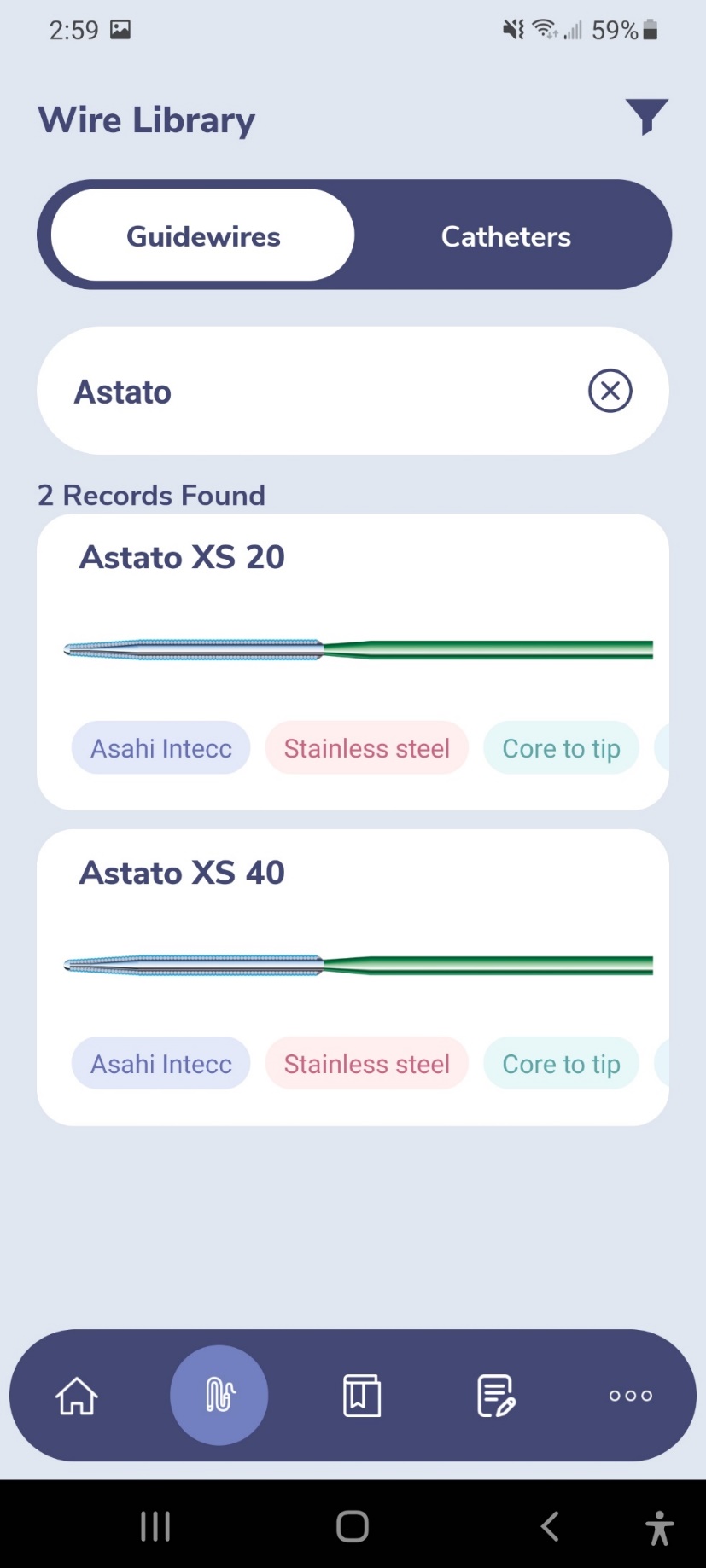 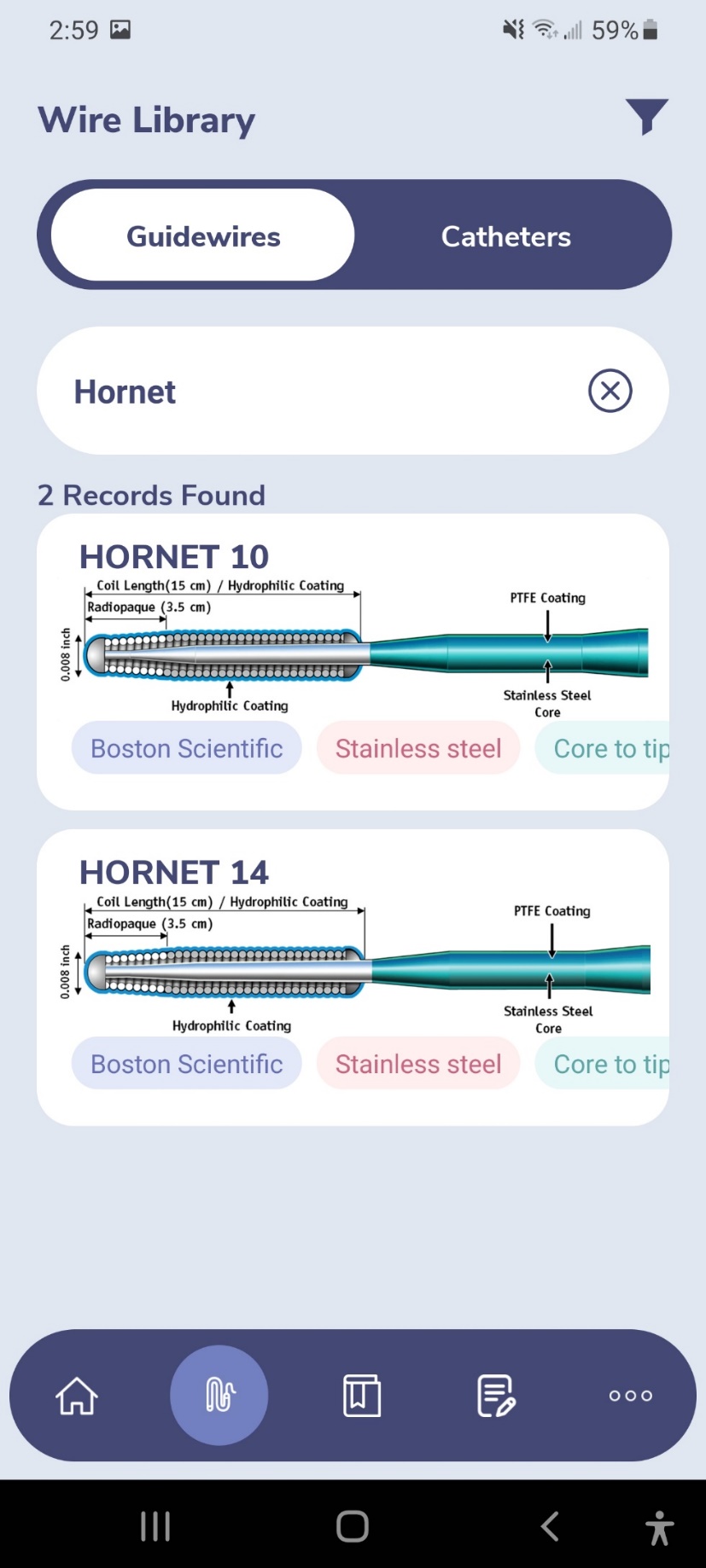 Low Tip Load
Non-tapered
High Tip Load
Tapered
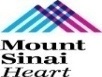 CTO Wire Escalation
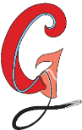 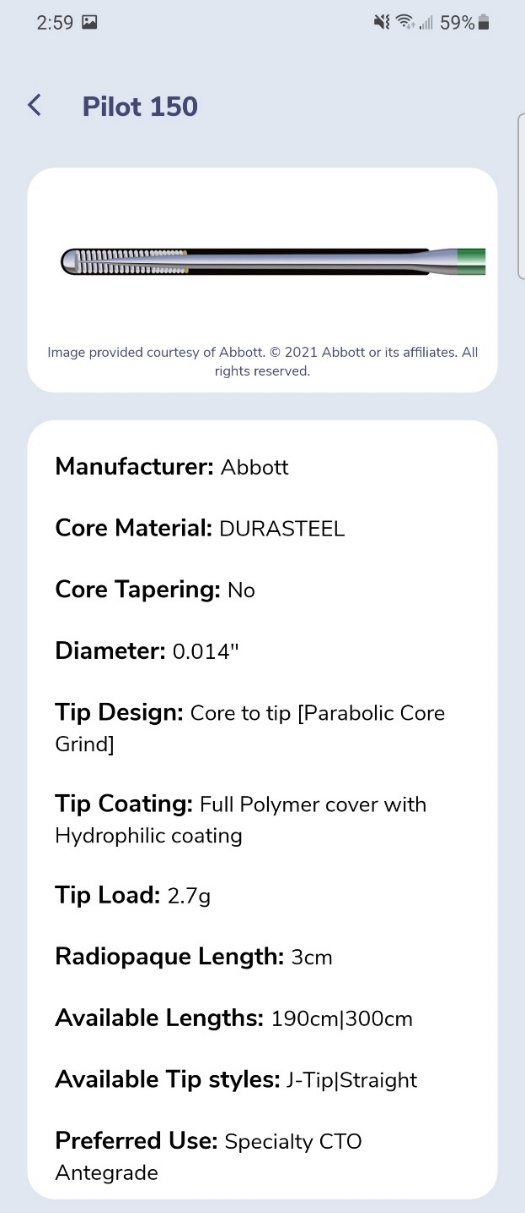 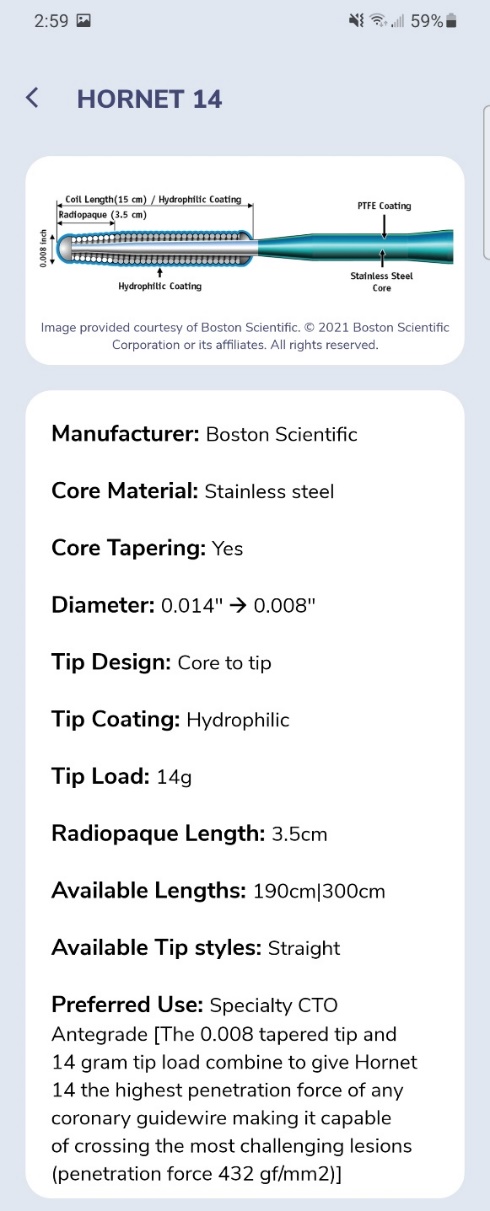 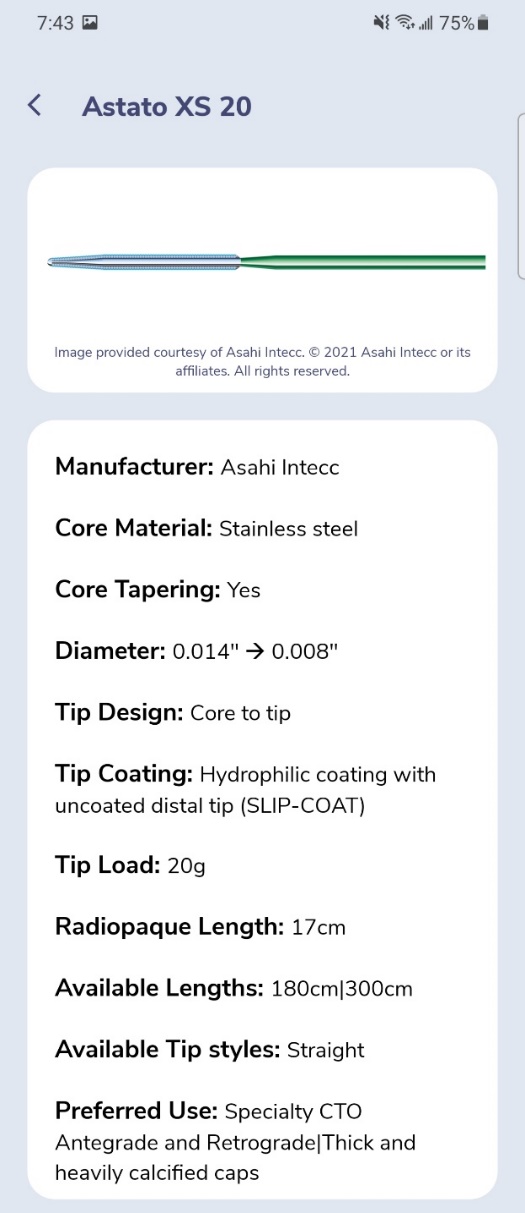 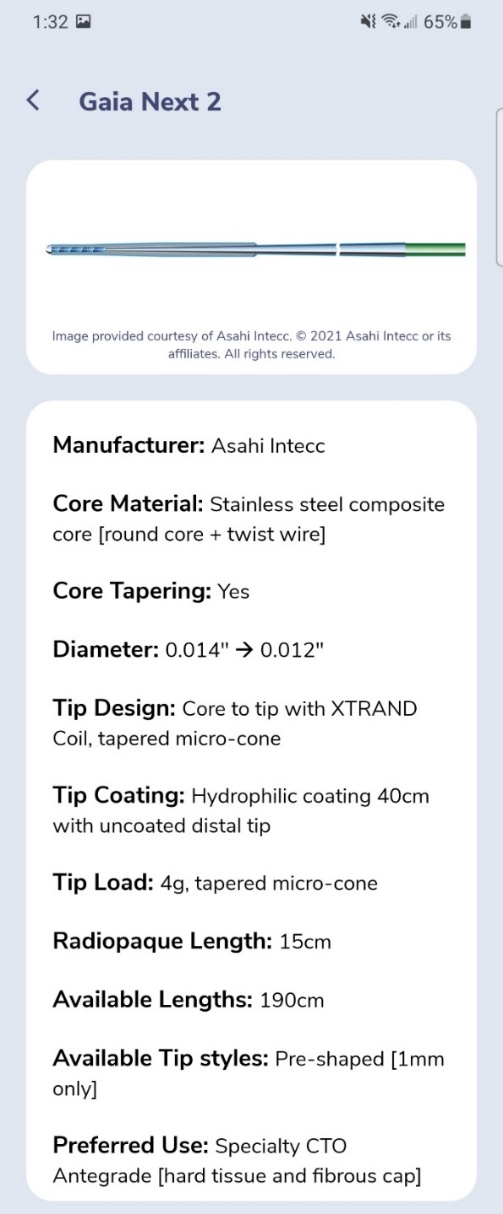 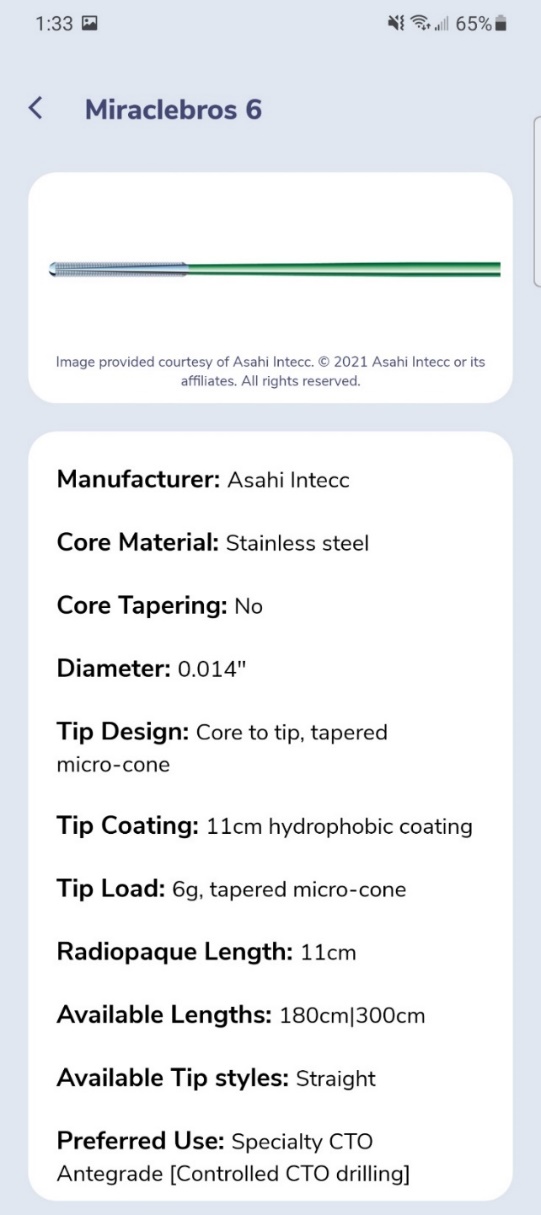 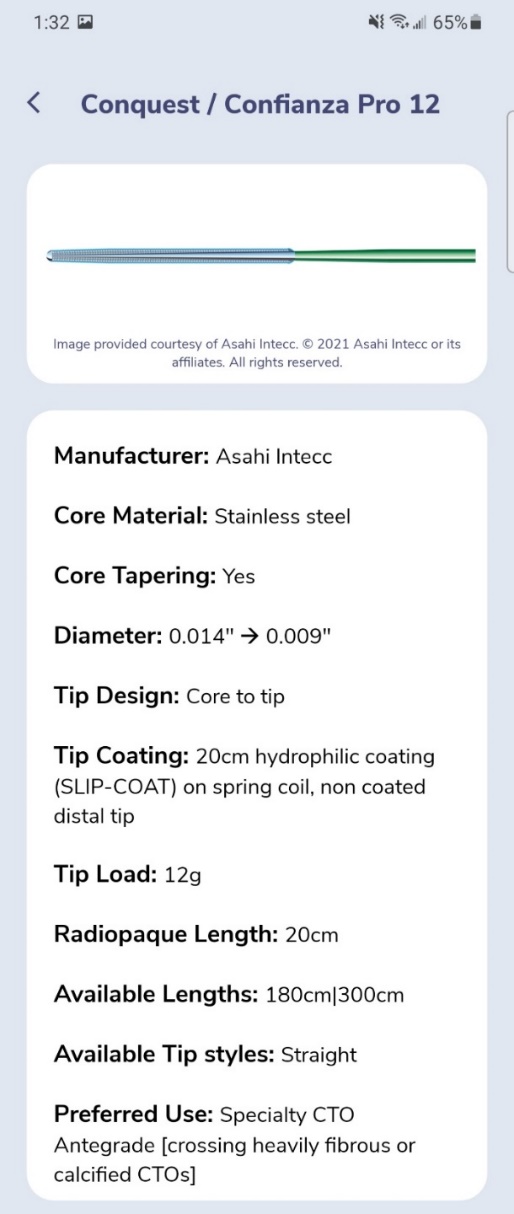 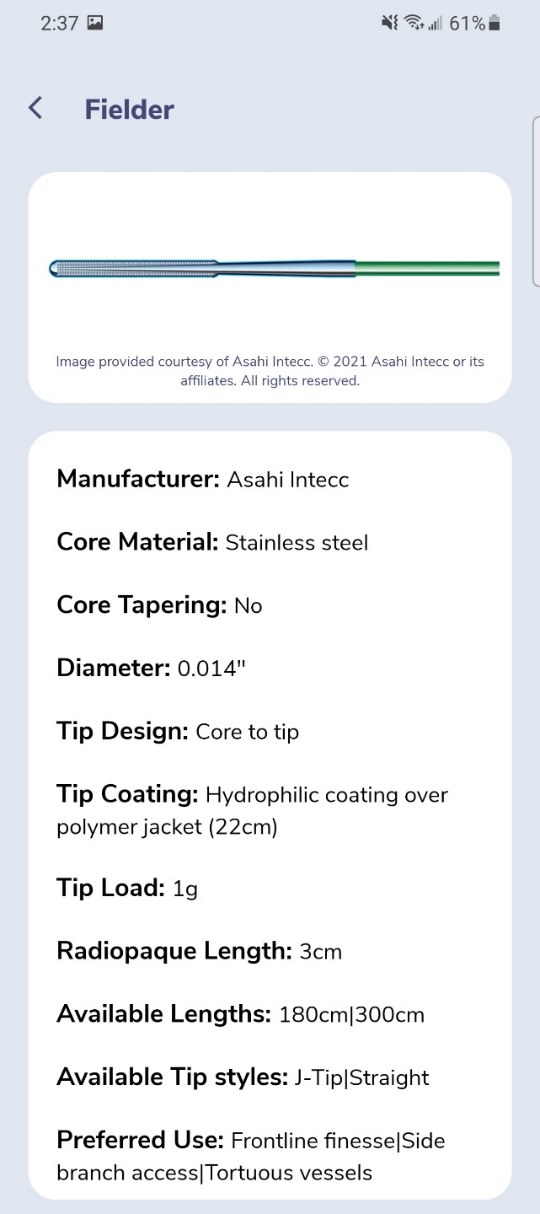 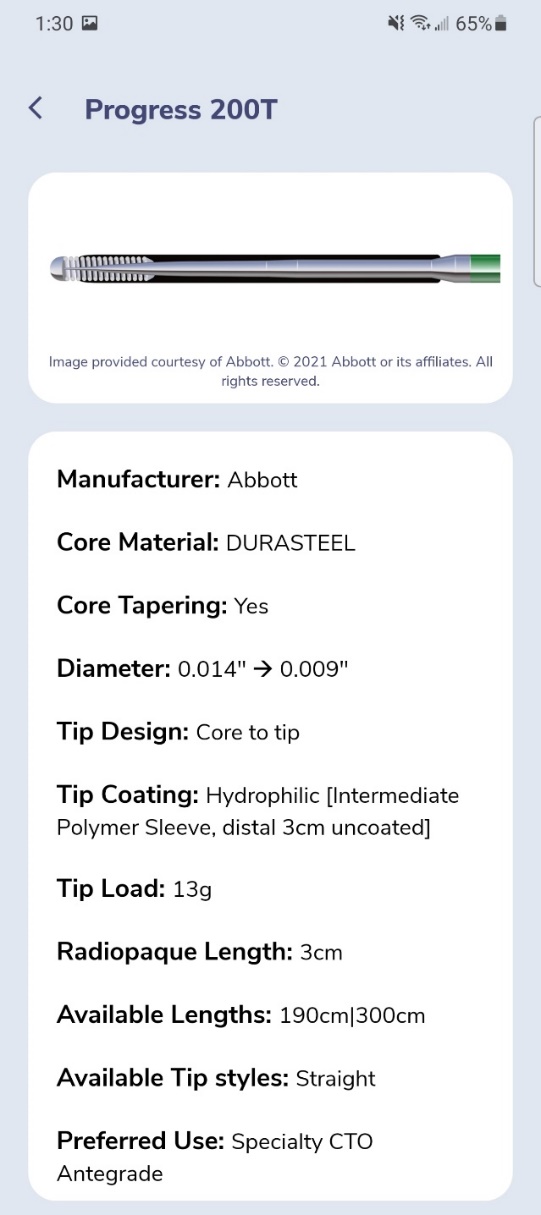 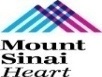 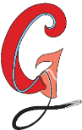 GuidewireAID – Knowing the Difference in One Wire Family
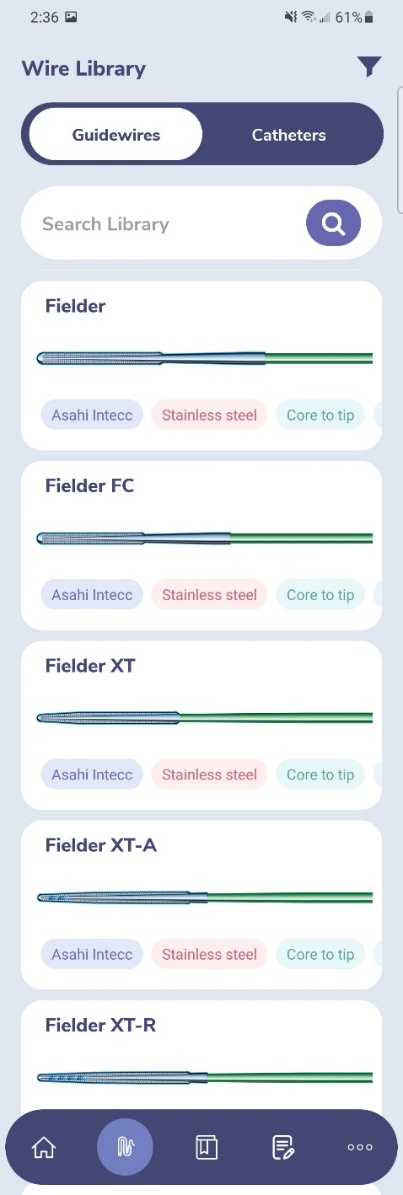 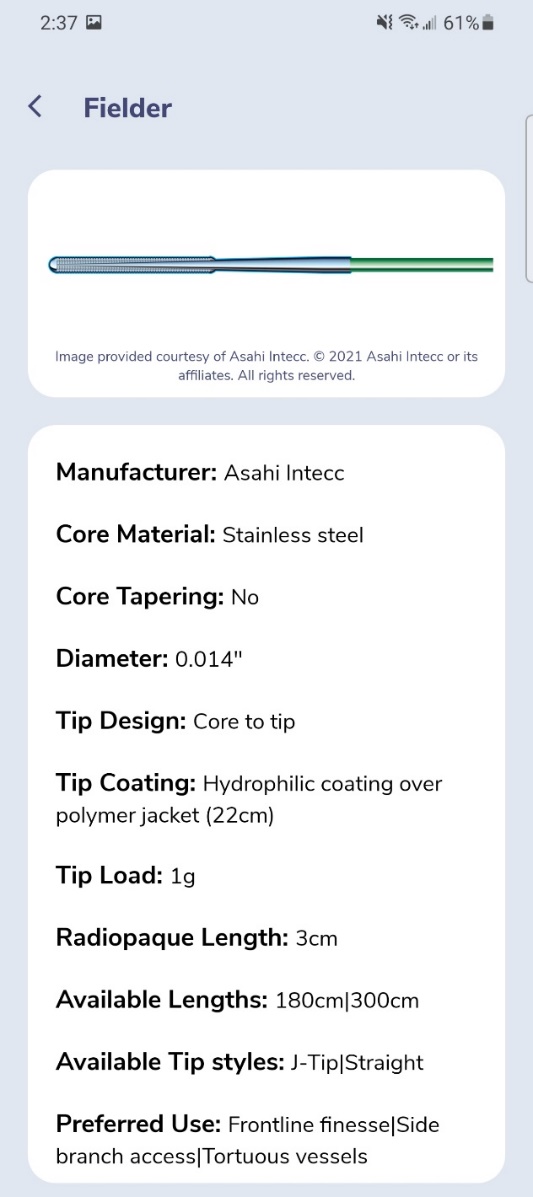 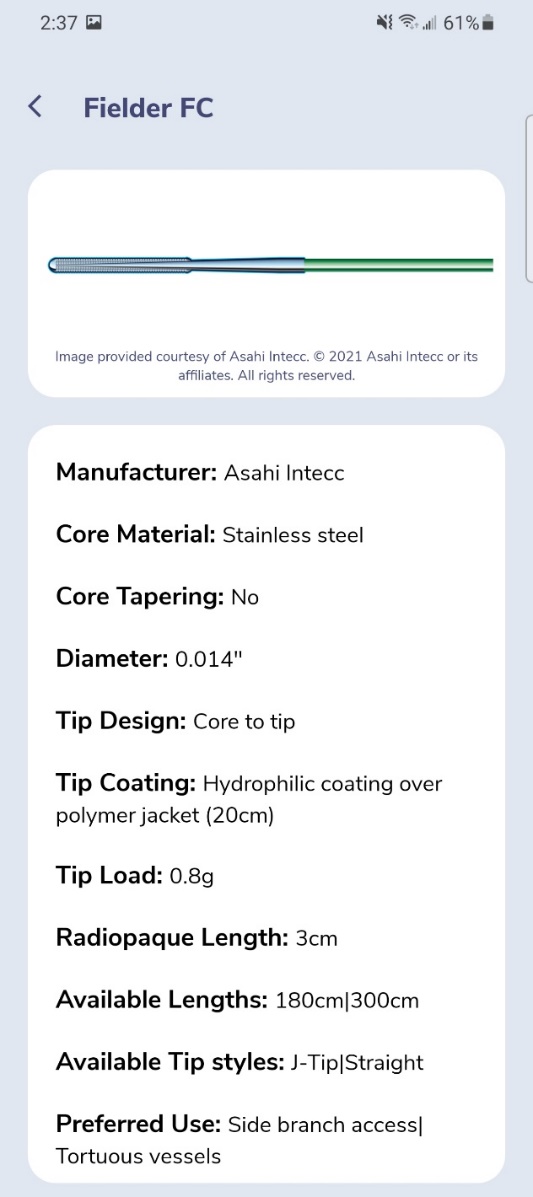 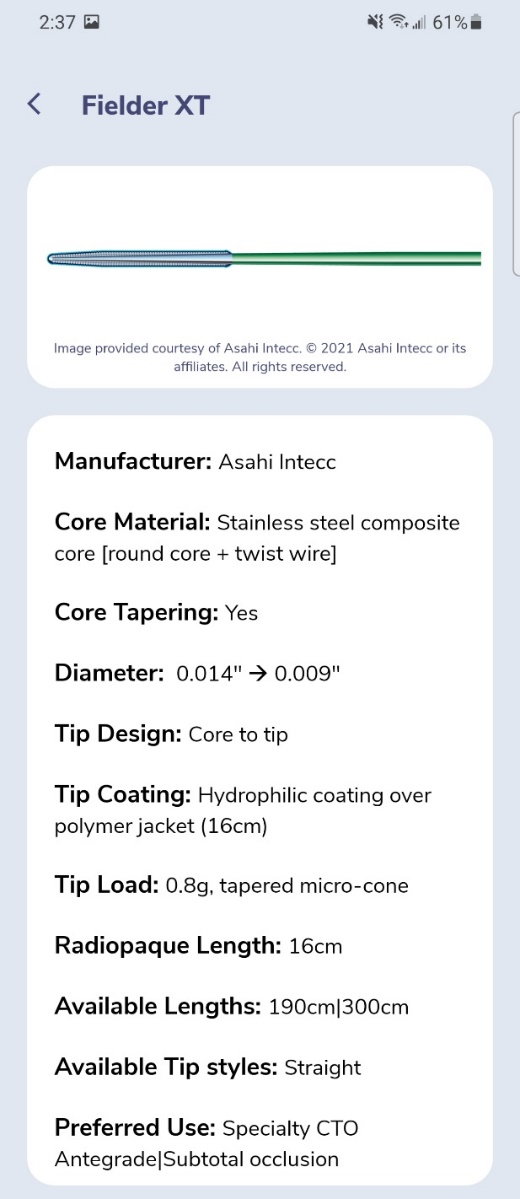 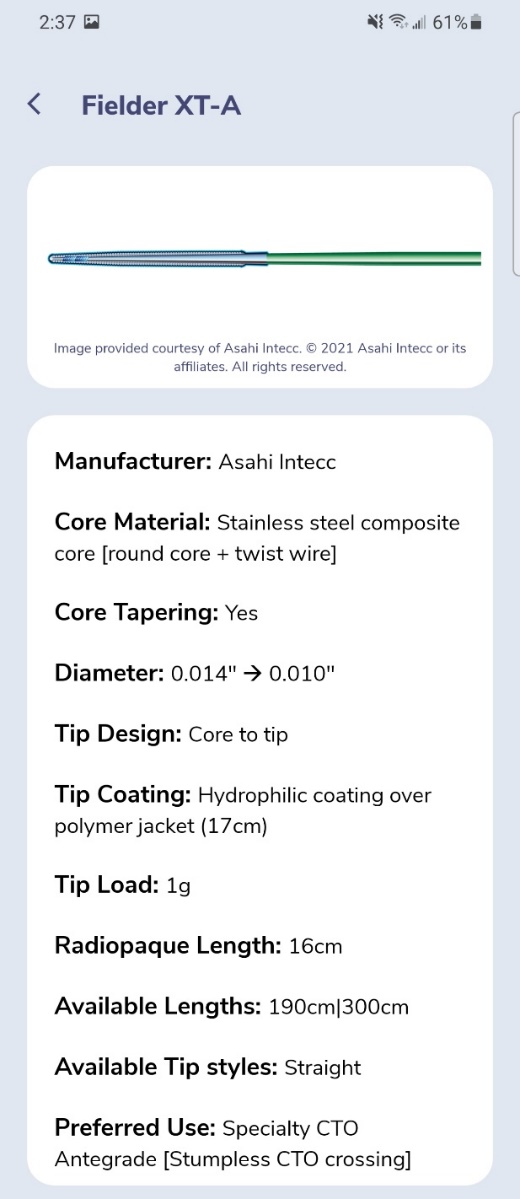 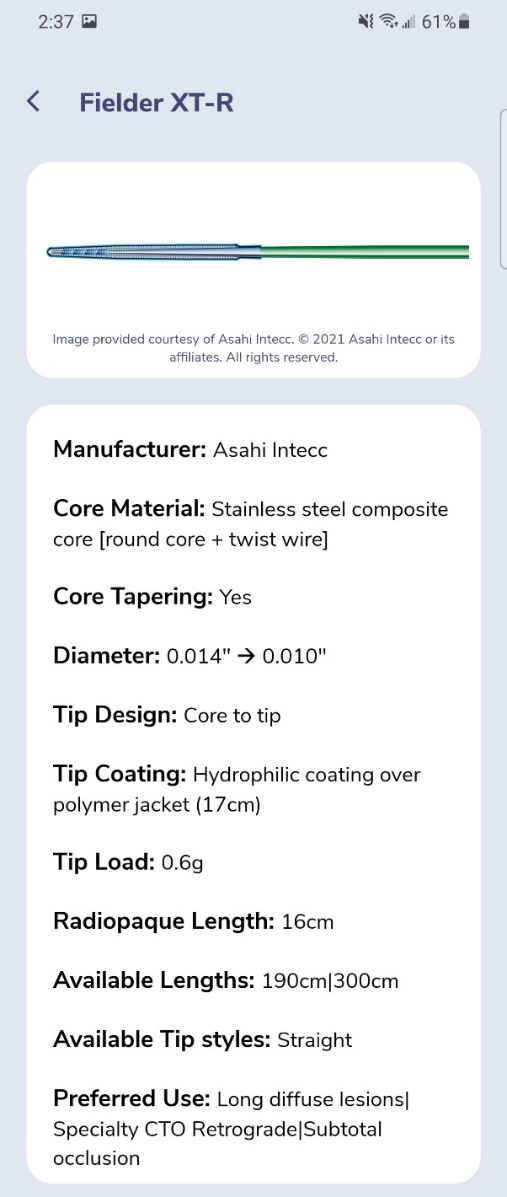 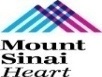 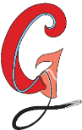 GuidewireAID – Knowing the Difference in One Wire Family
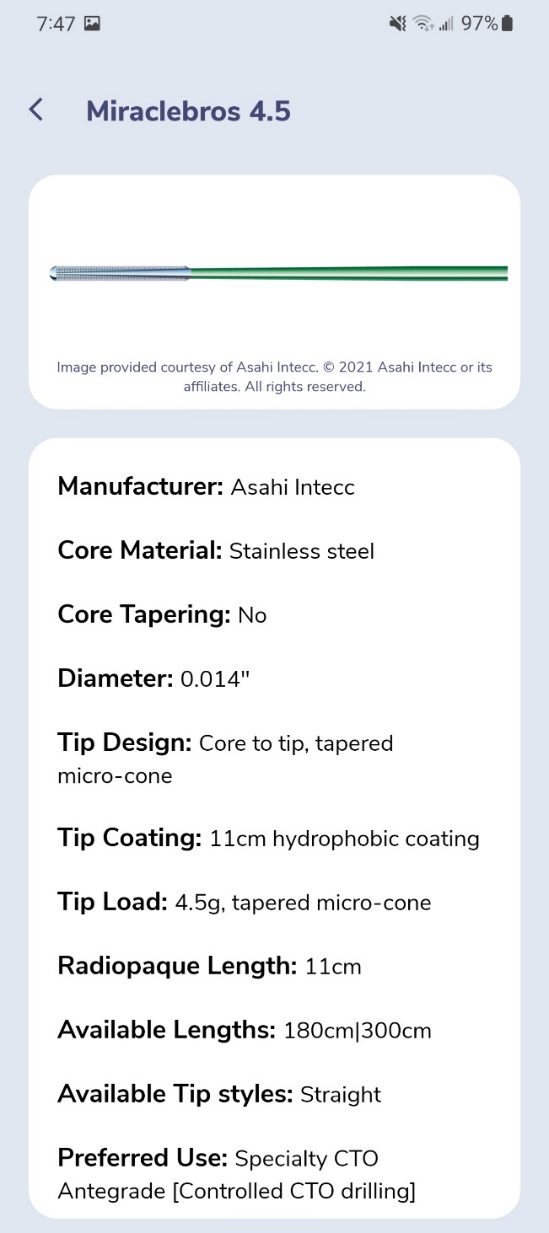 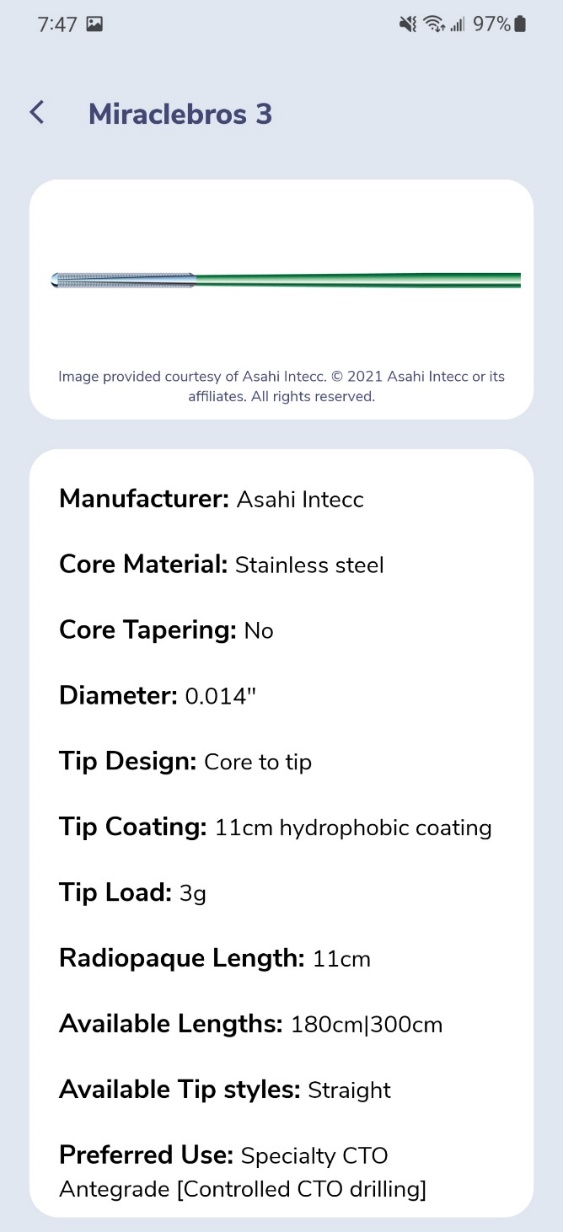 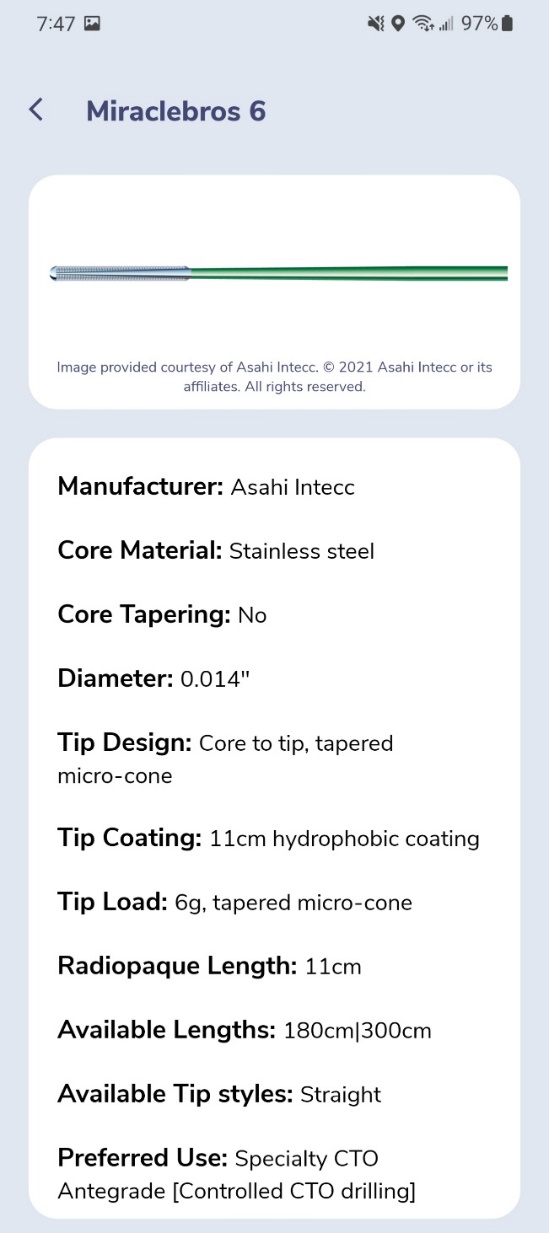 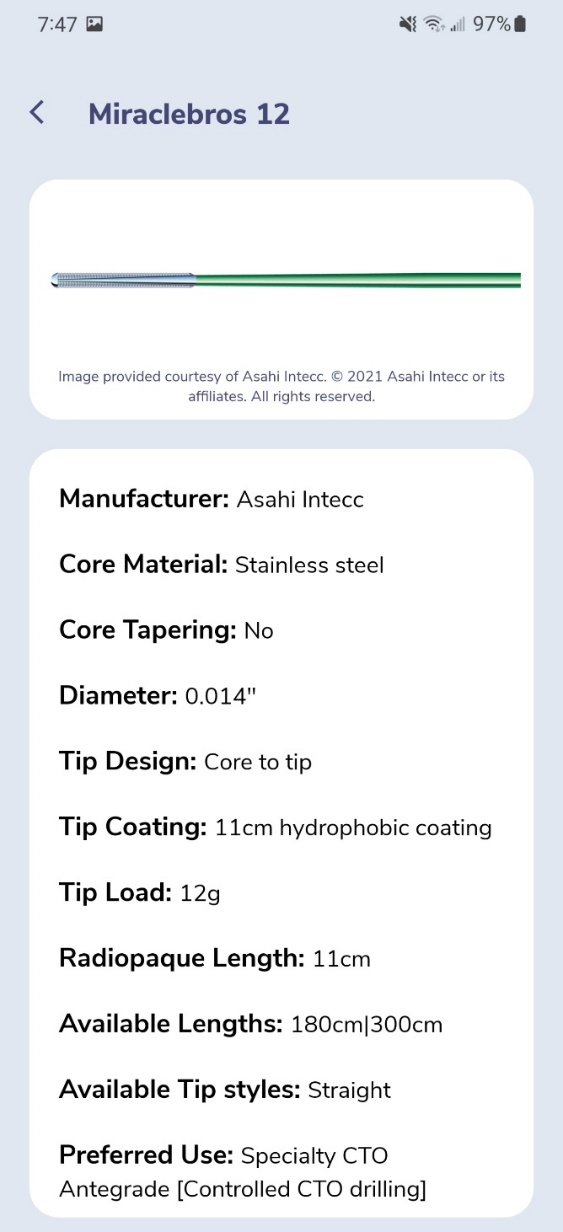 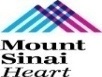 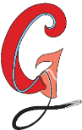 GuidewireAID – Knowing the Difference in One Wire Family
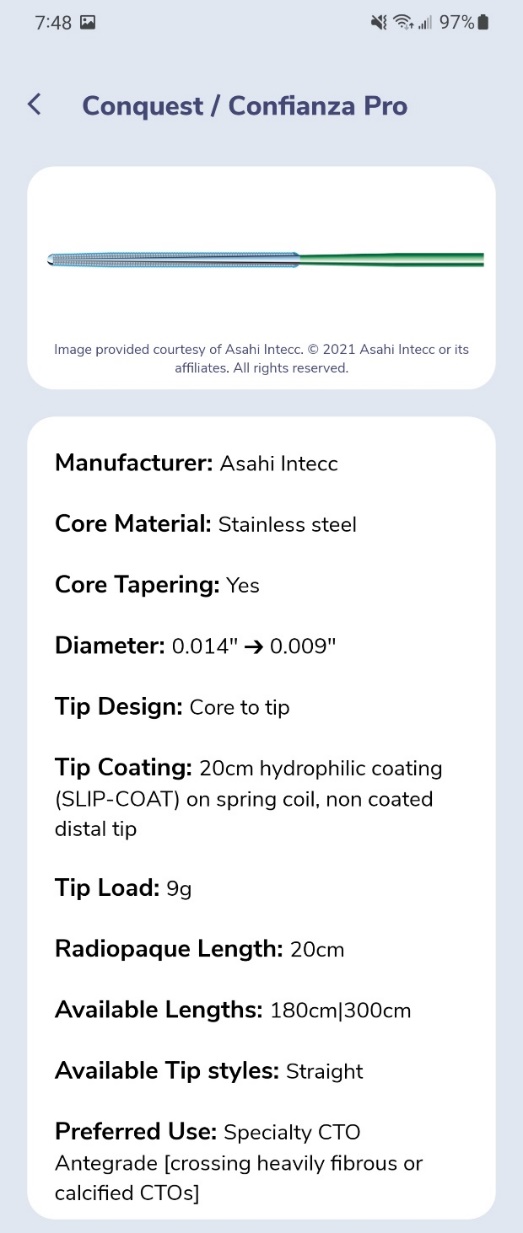 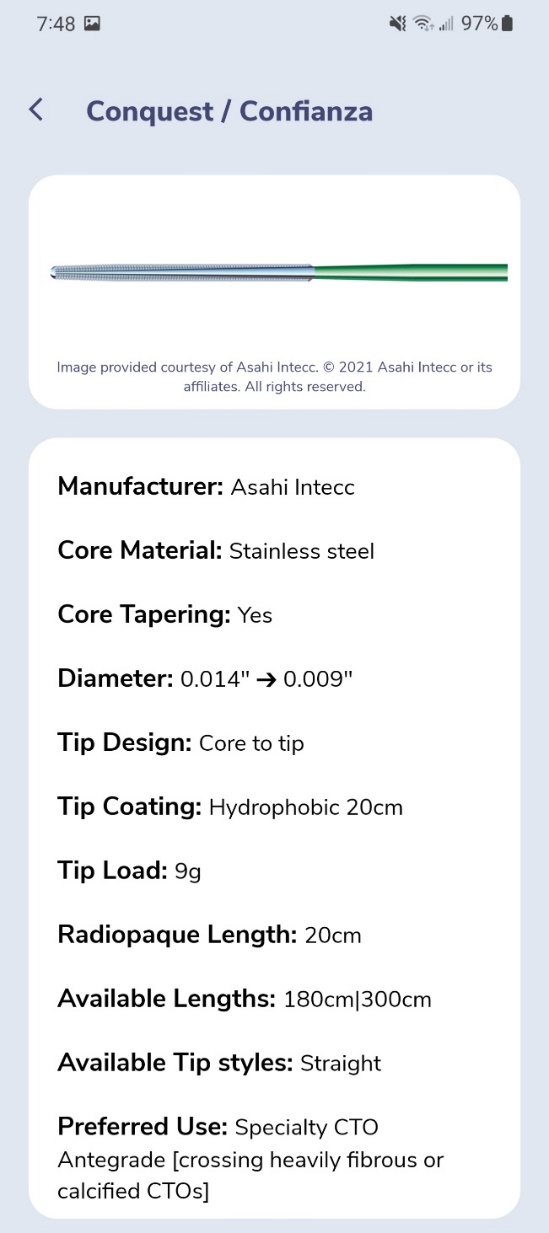 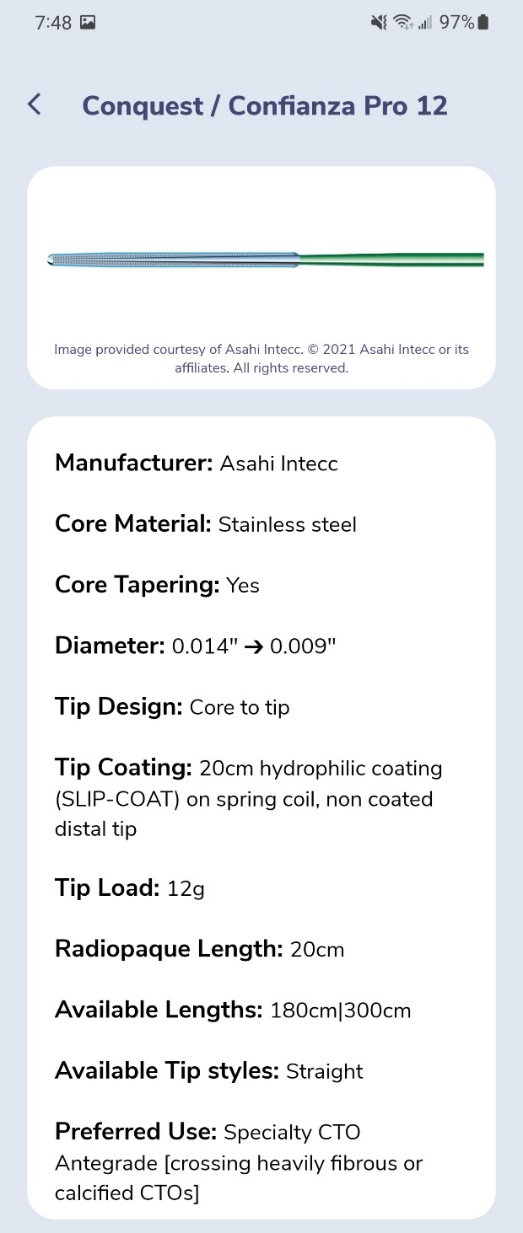 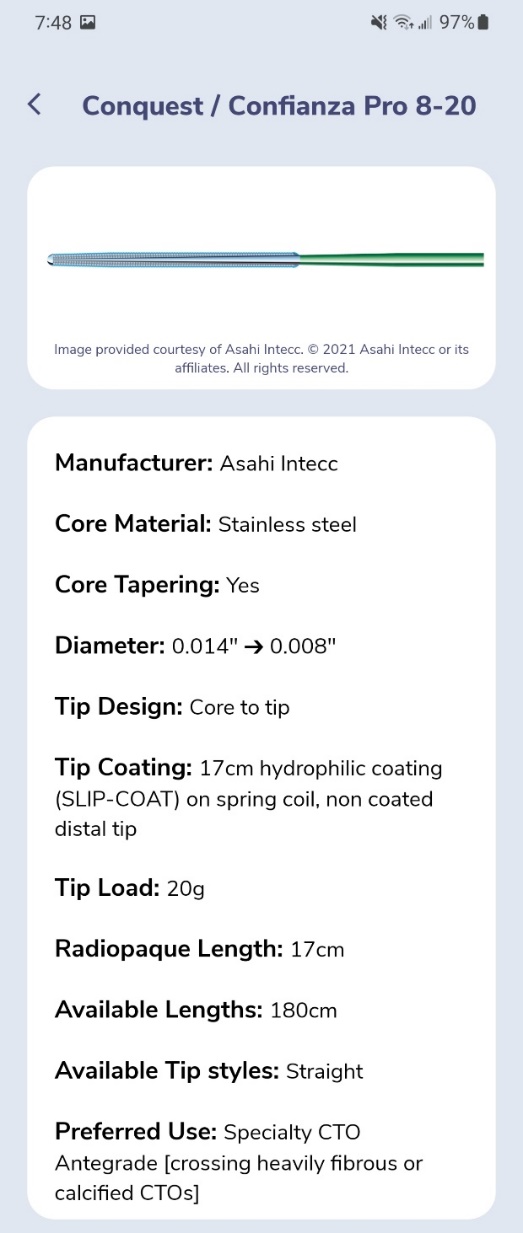 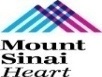 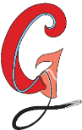 GuidewireAID – Our common CTO MicroCatheters
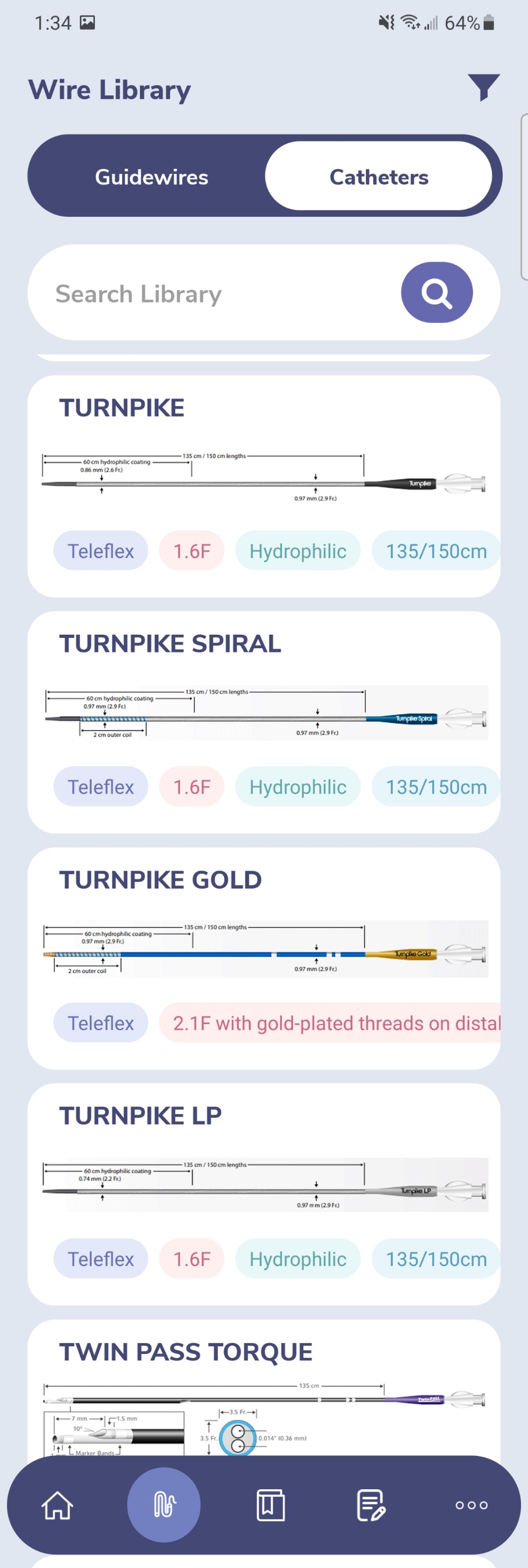 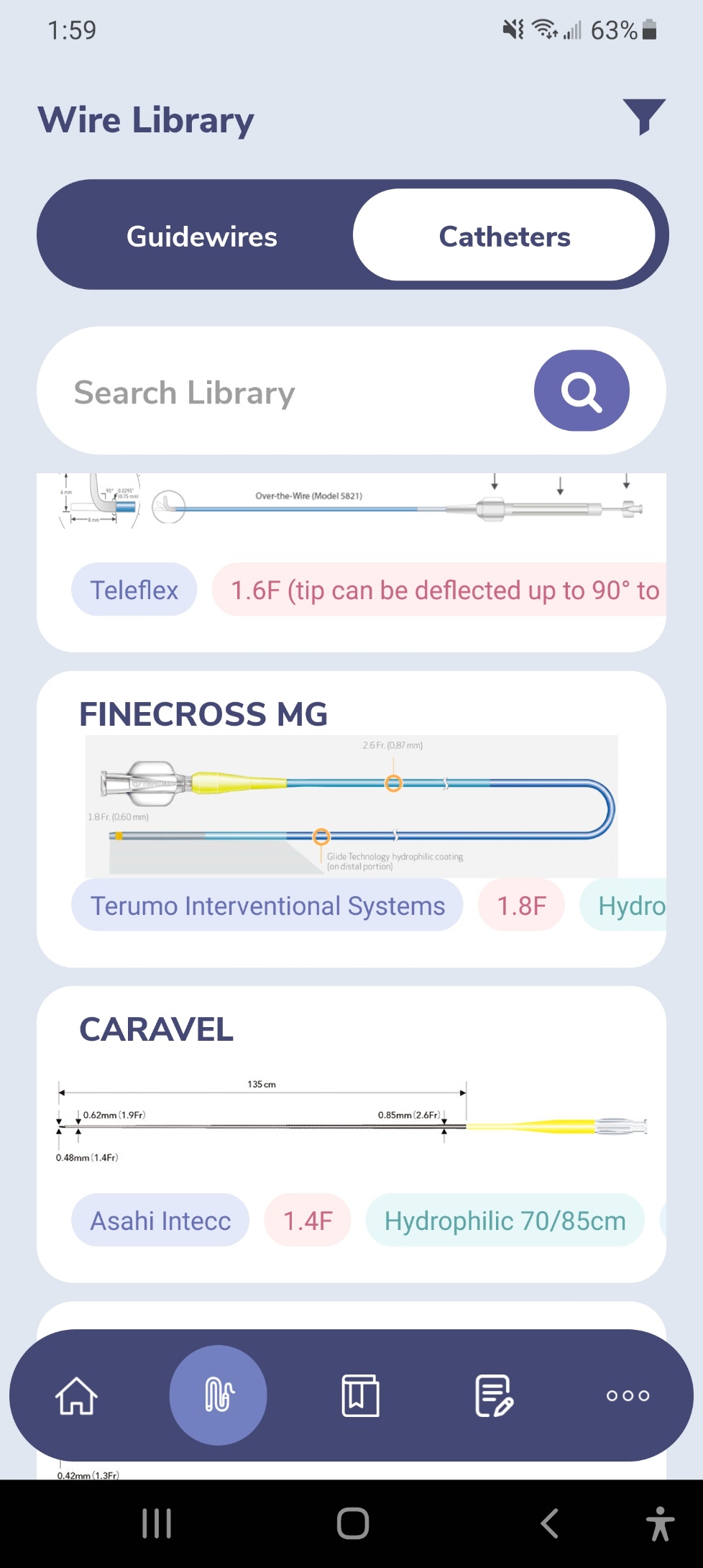 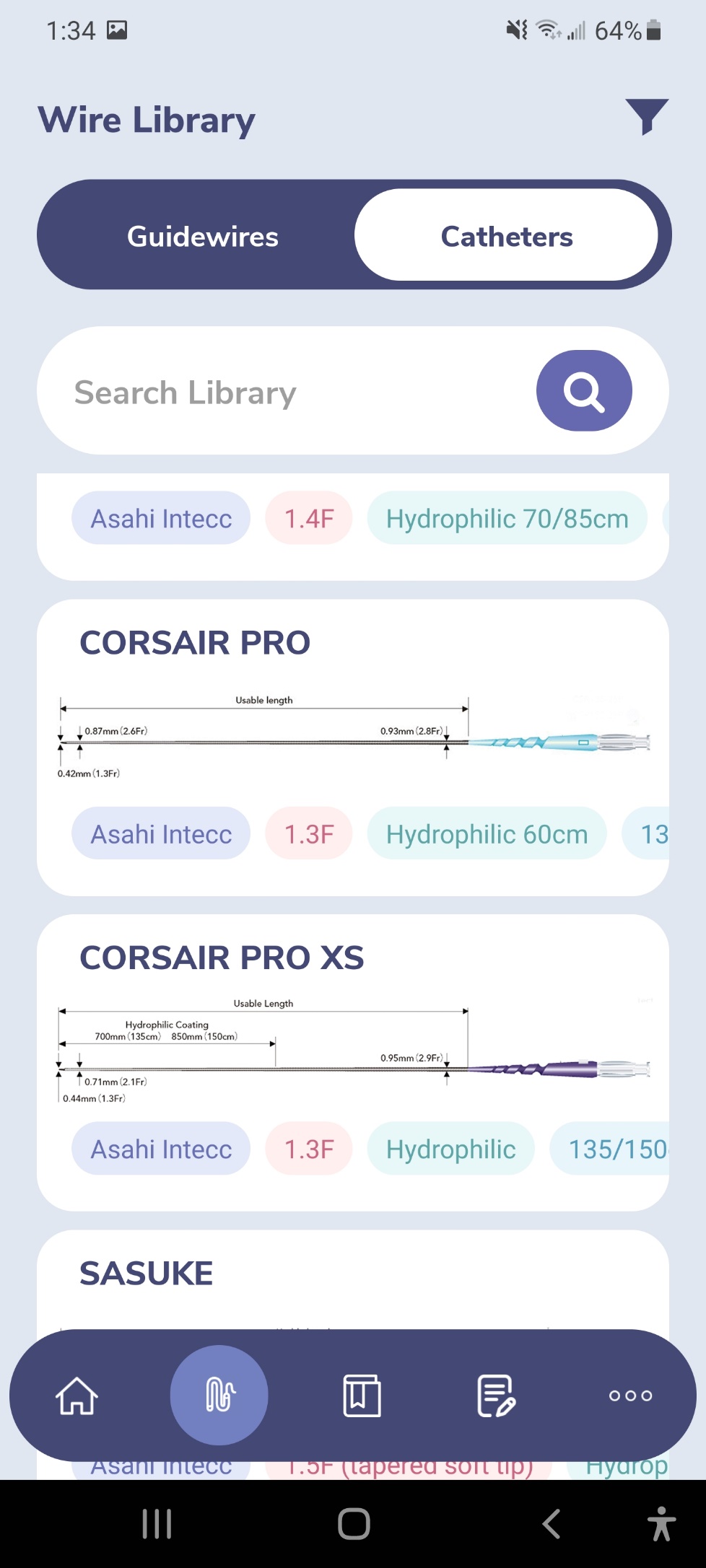 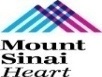 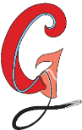 GuidewireAID – Our common CTO Microcatheters
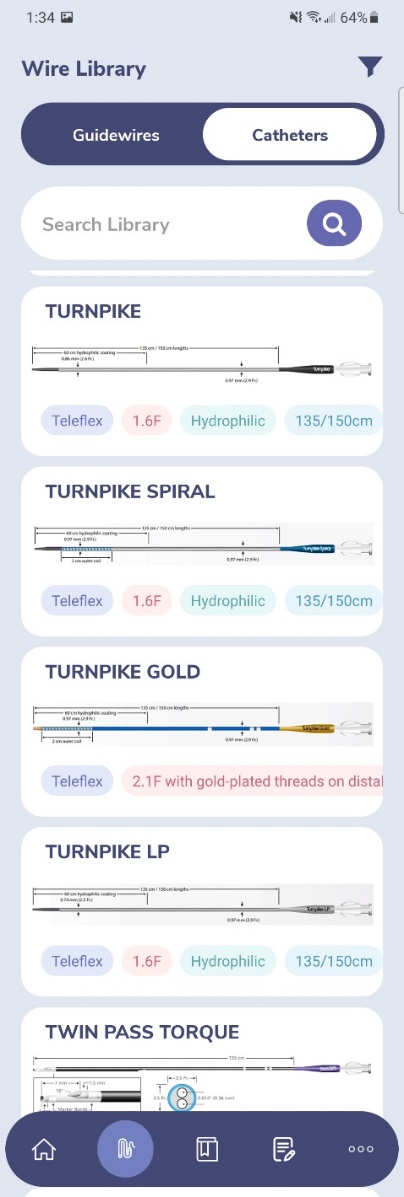 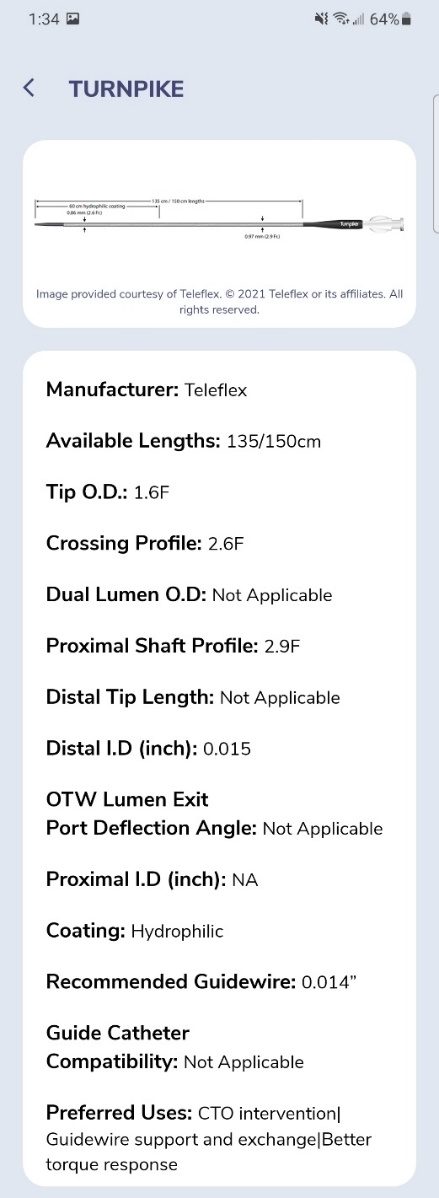 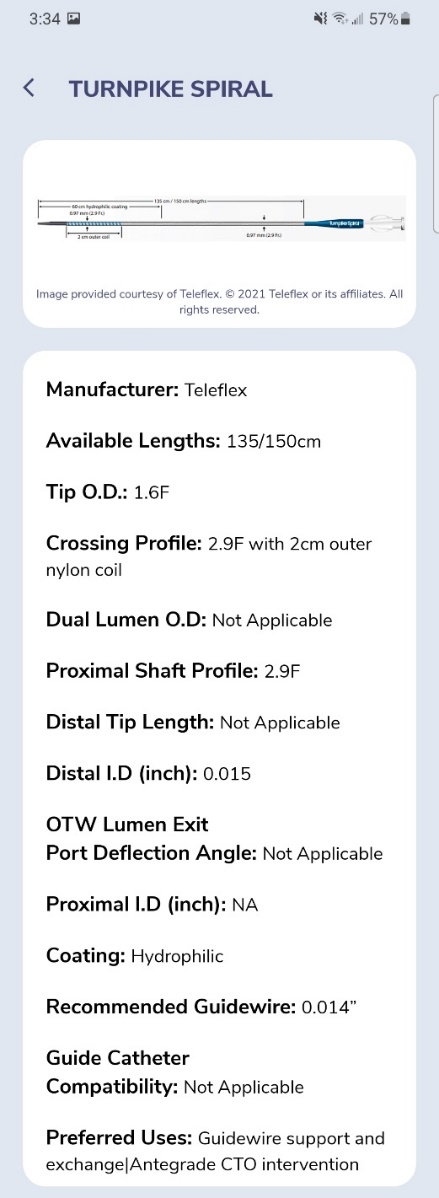 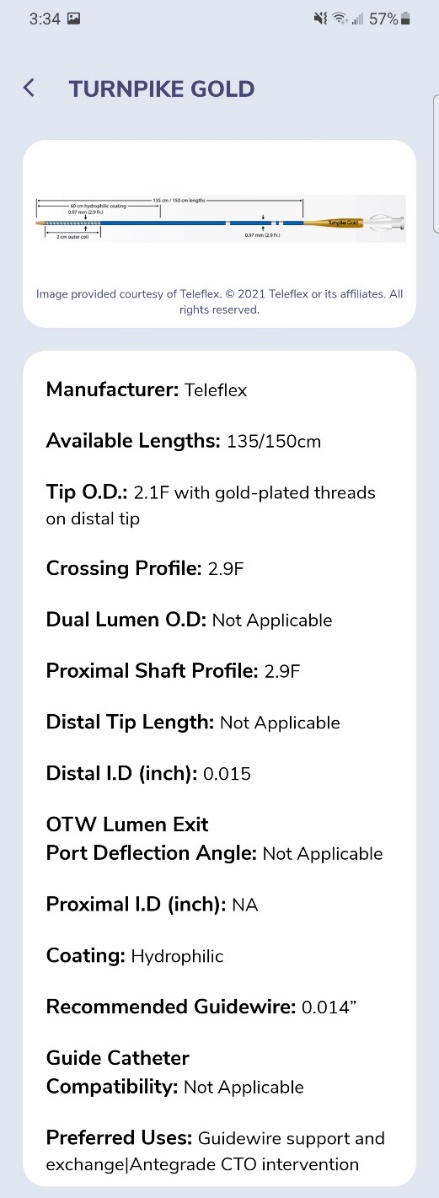 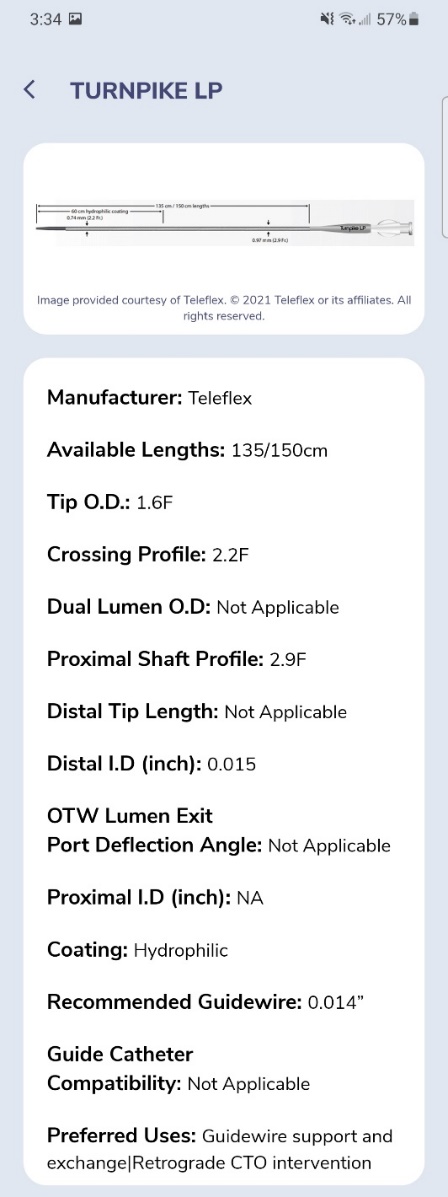 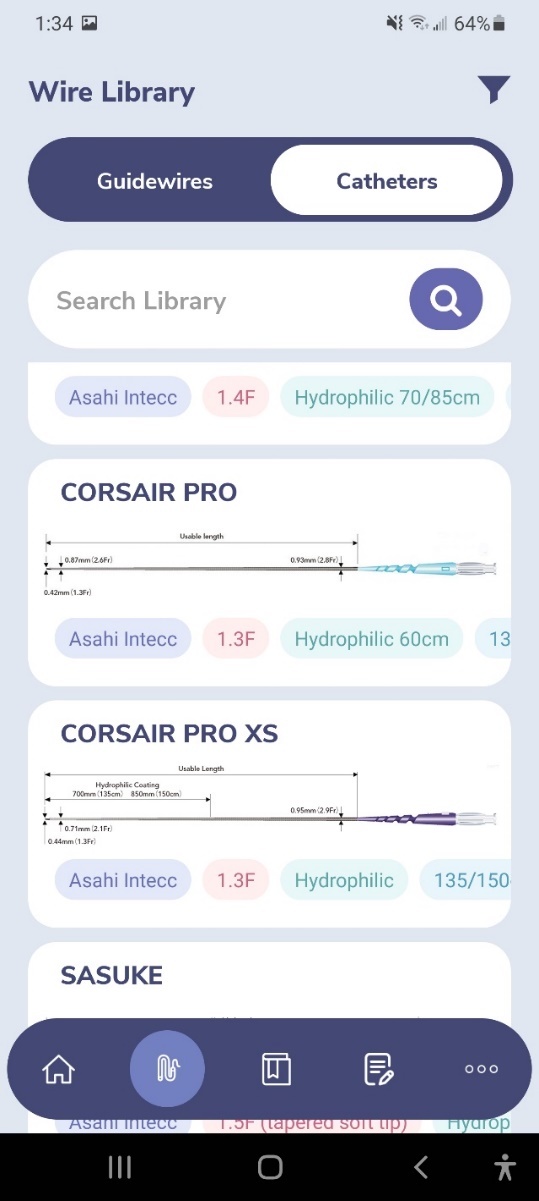 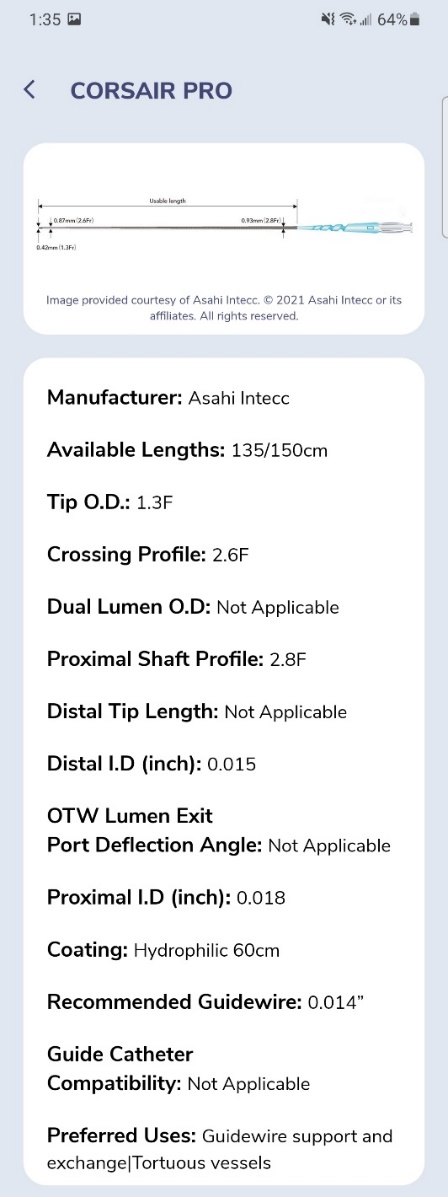 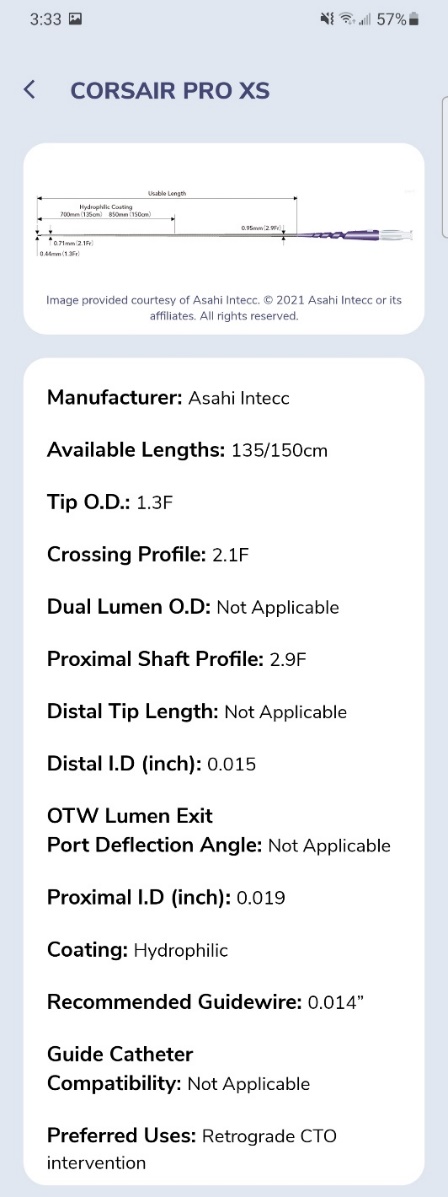 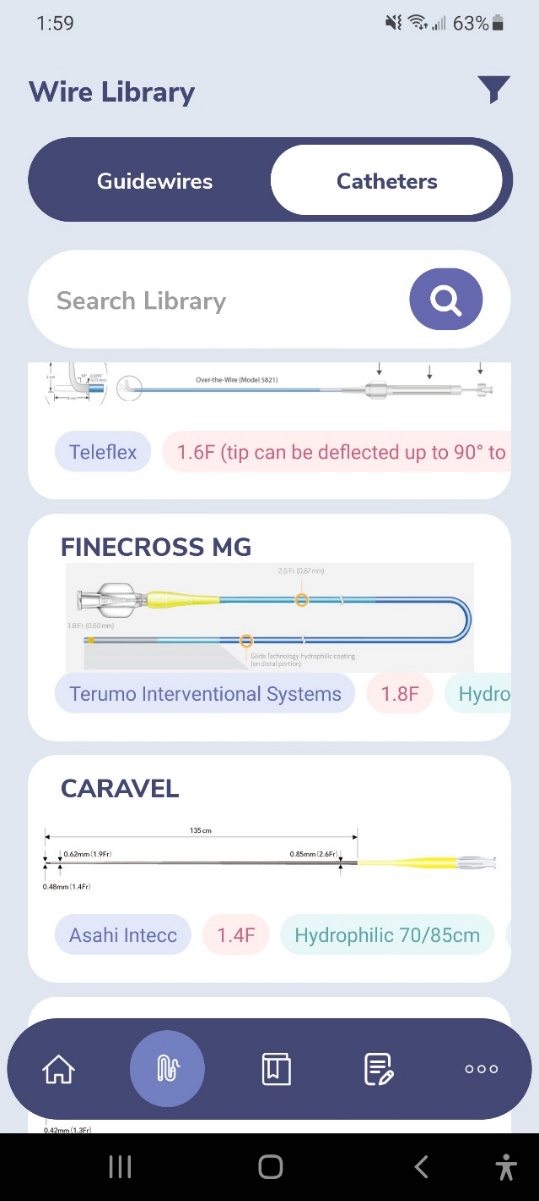 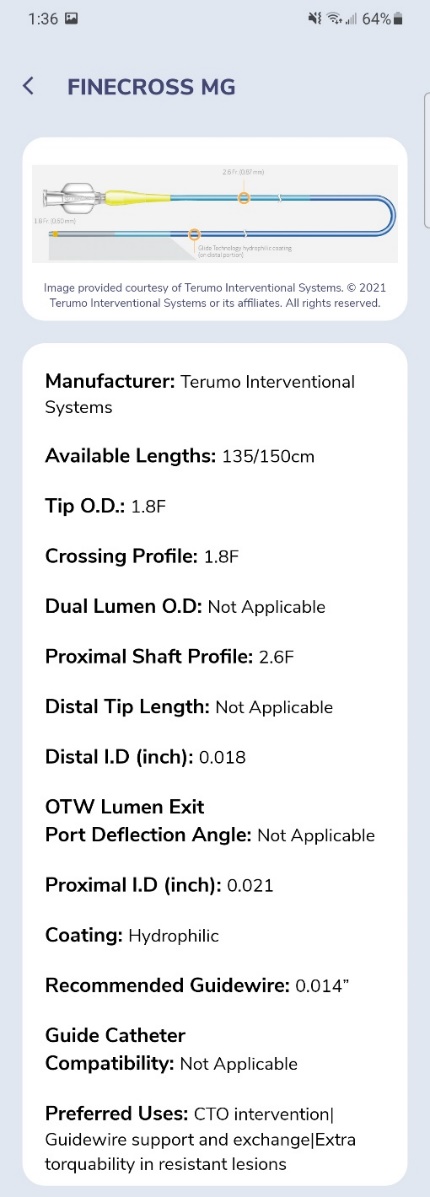 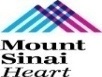 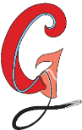 In addition to the web app at www.CardiologyApps.com/GuidewireAID, the iOS and Android mobile app is out now to download for free!
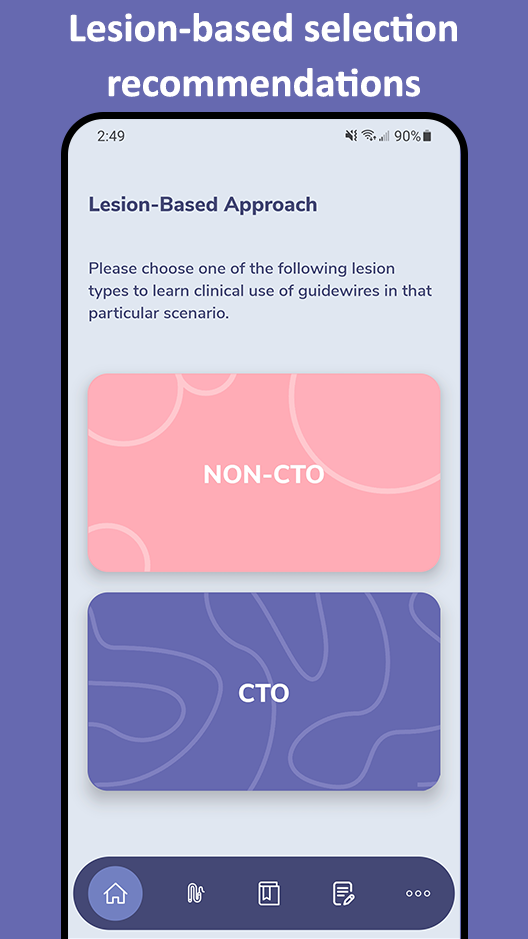 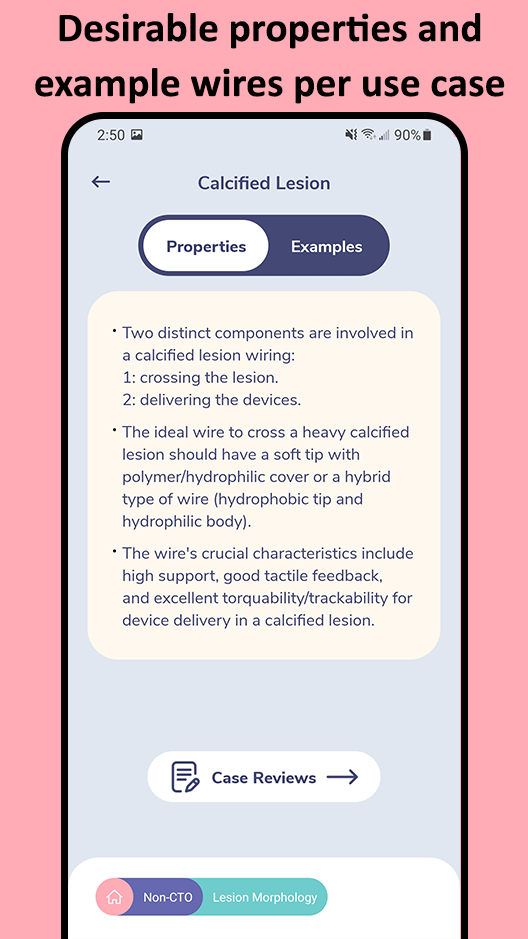 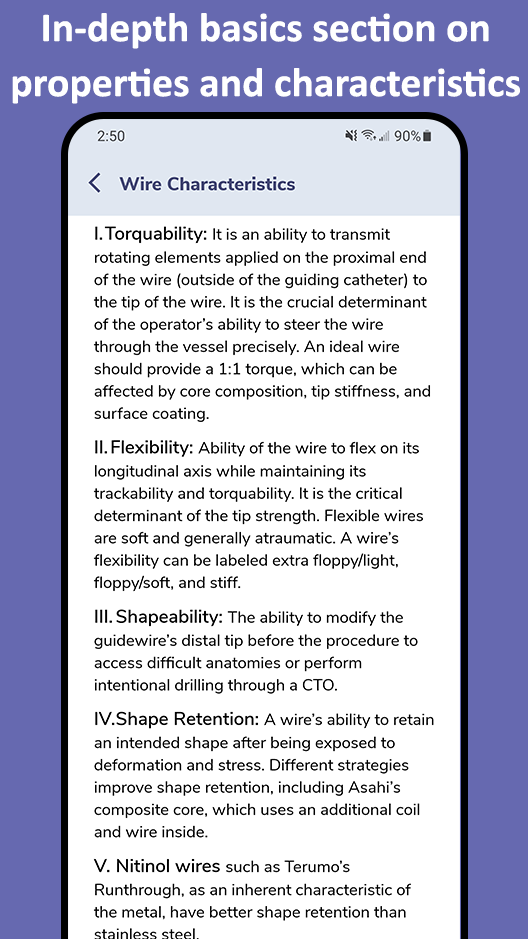 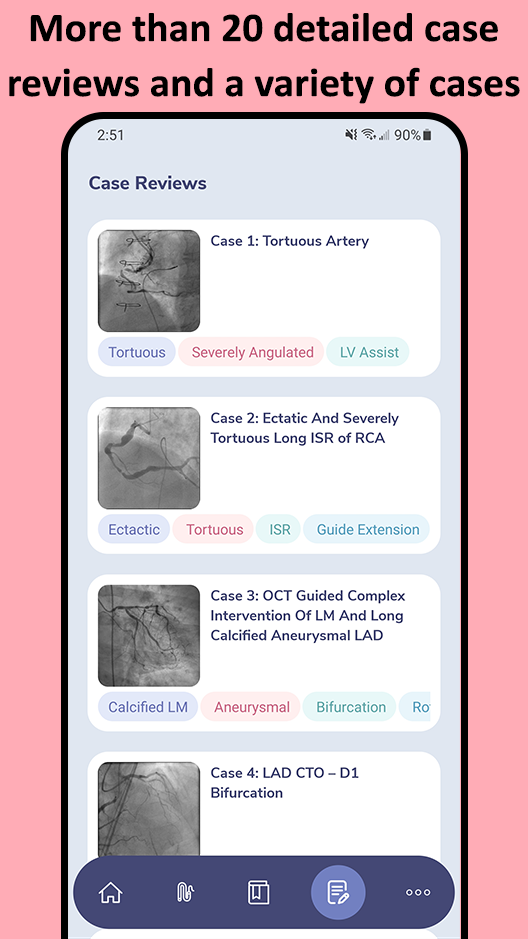 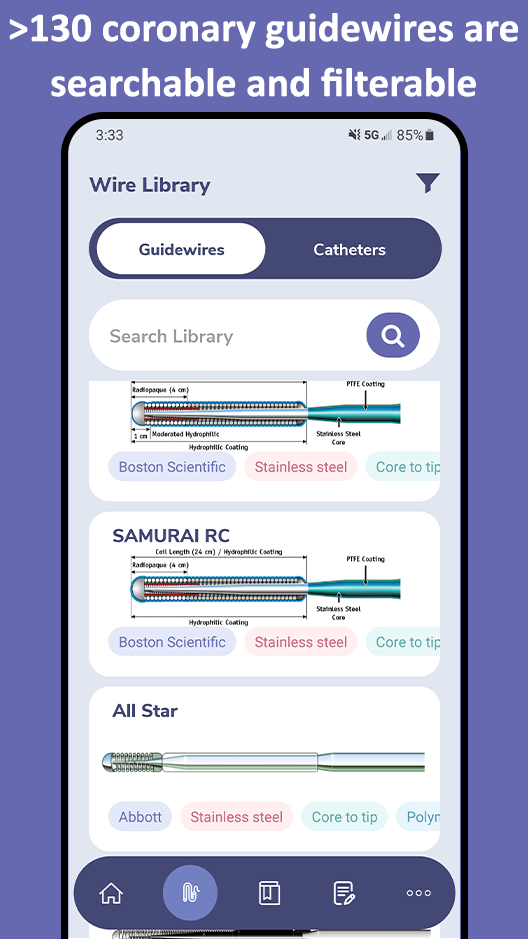 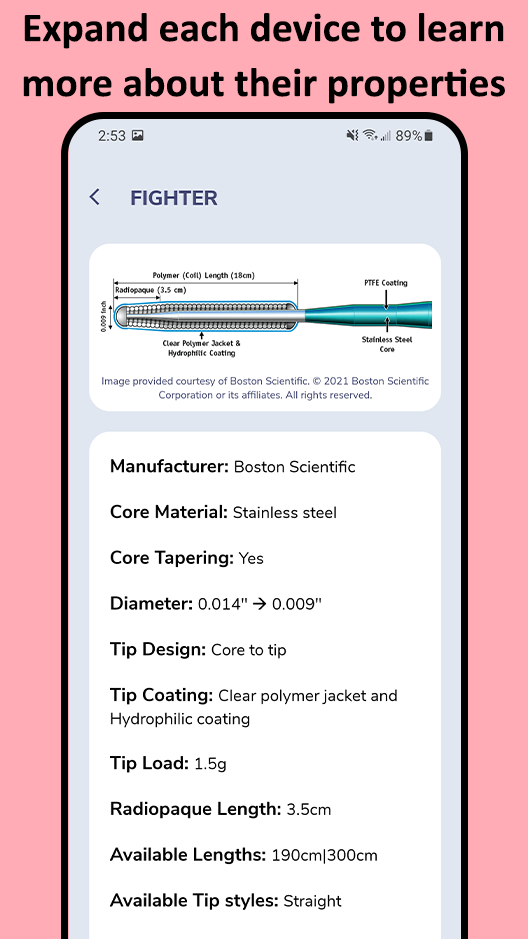 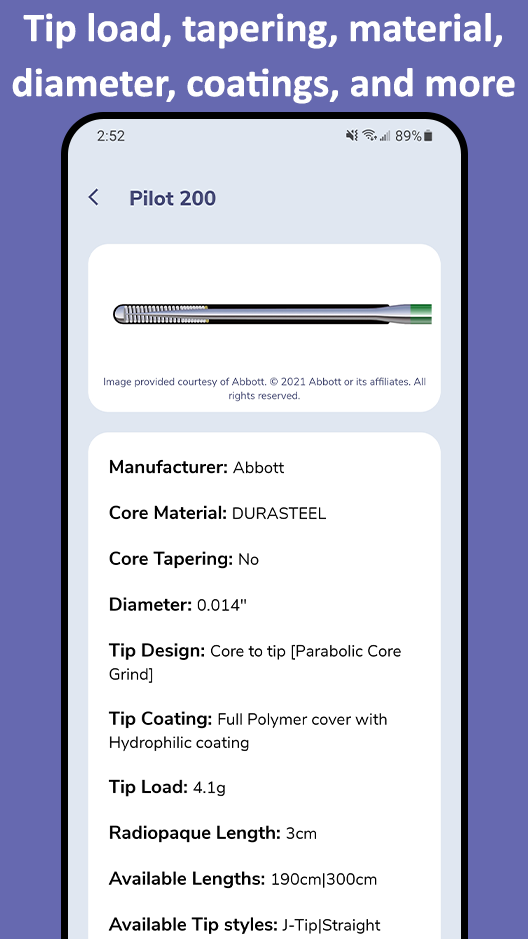 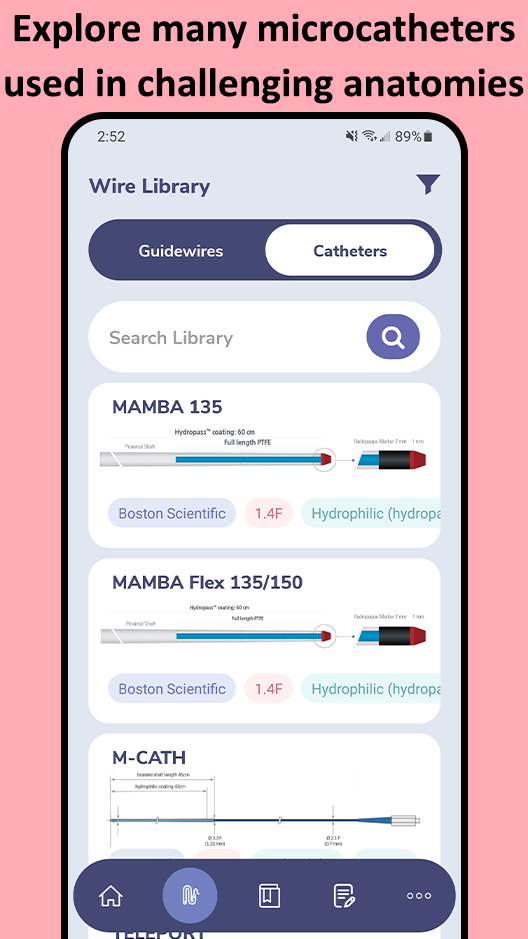 Diwali Special
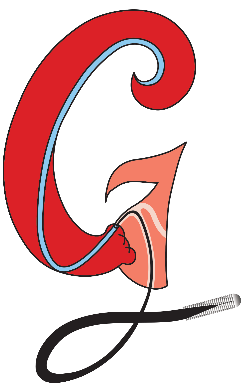 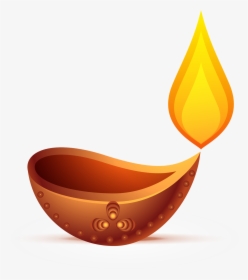 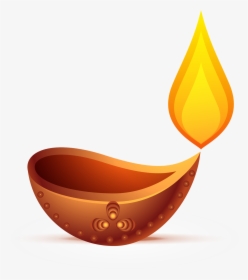 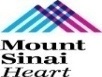 GuidewireAID – SUOH 03 and SION Black
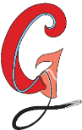 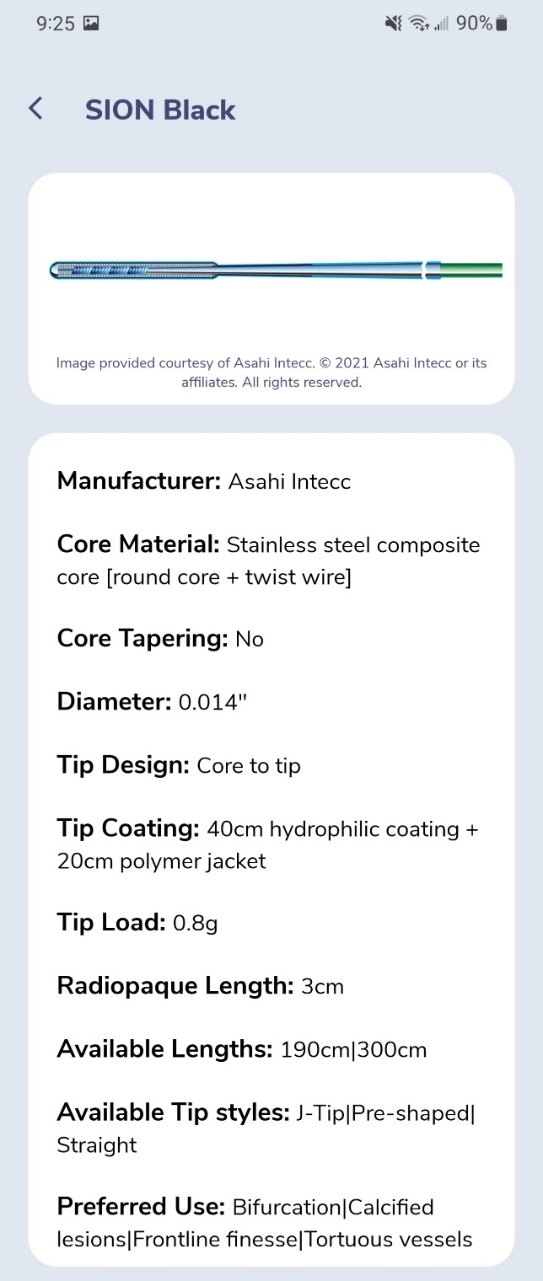 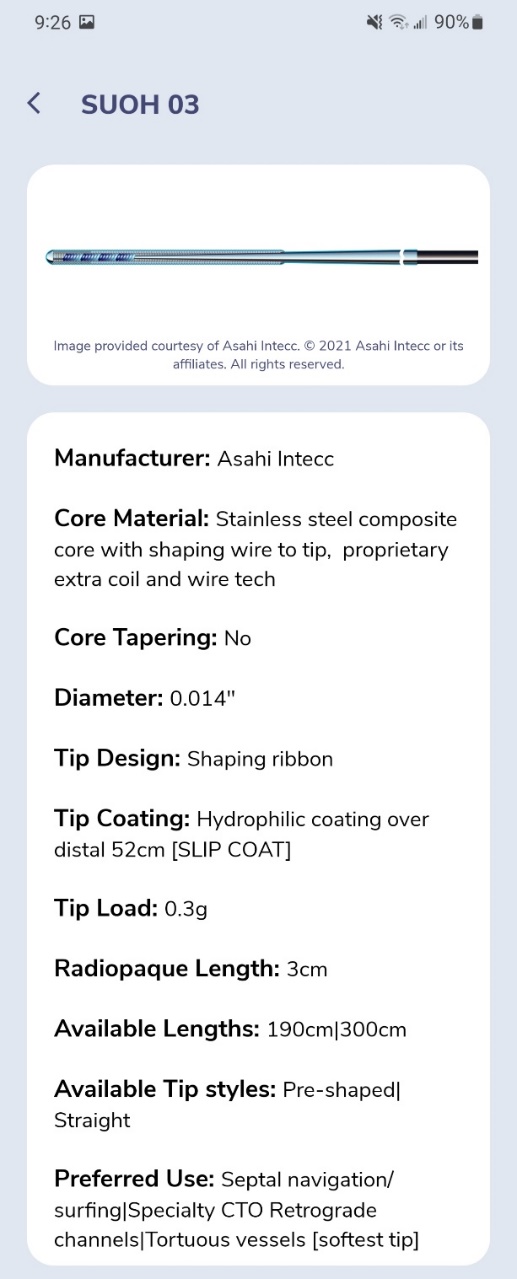 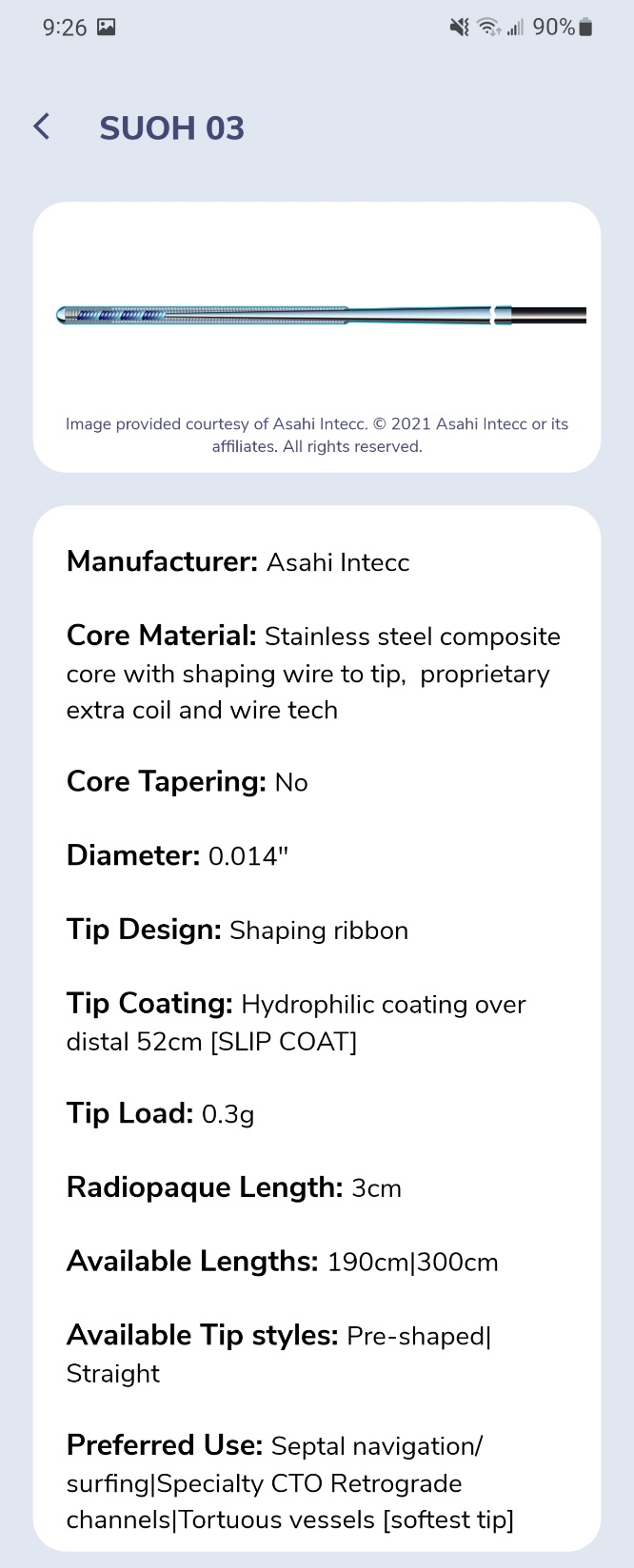 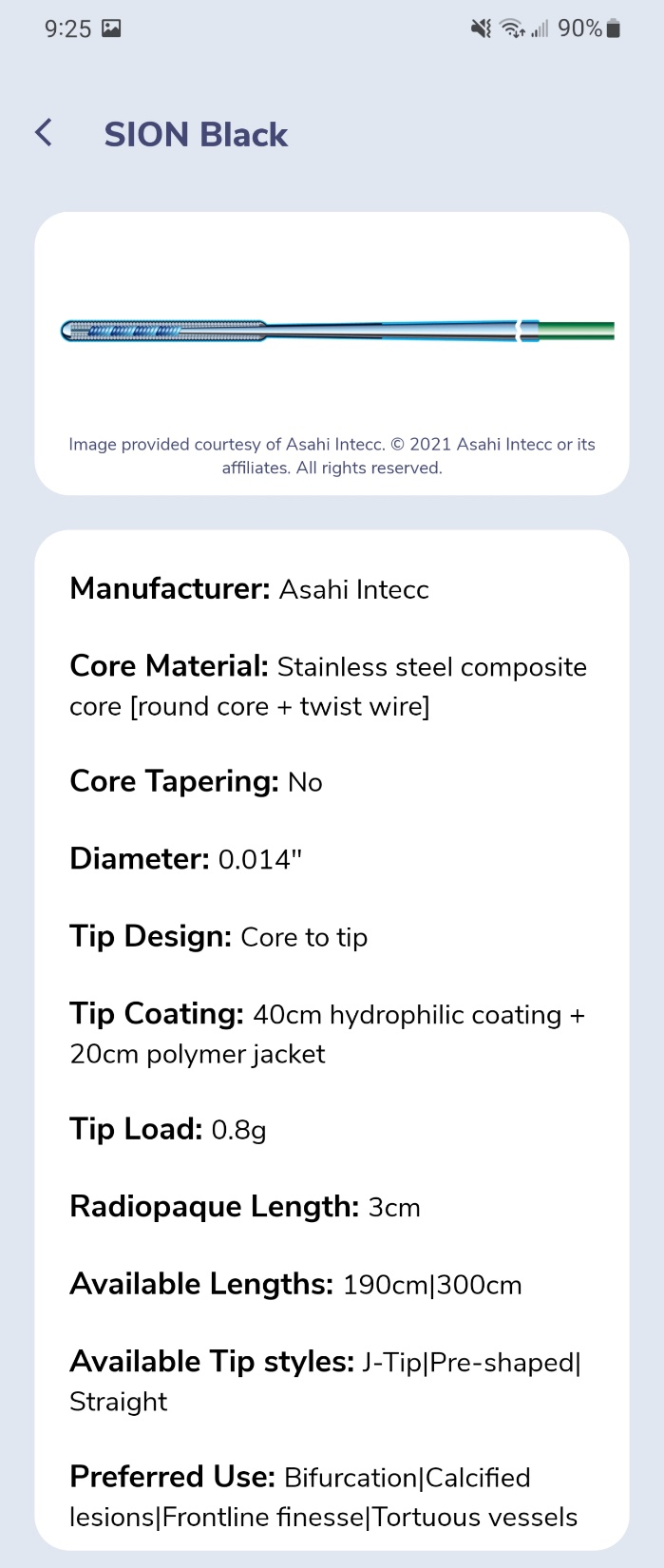 GuidewireAID – Turnpike Family
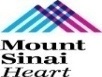 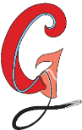 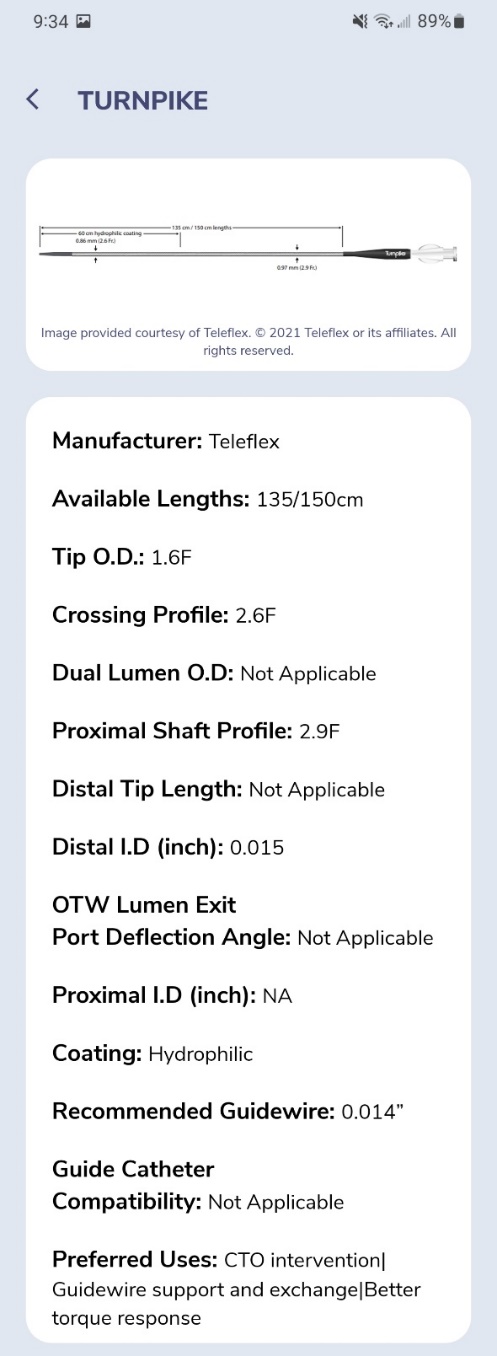 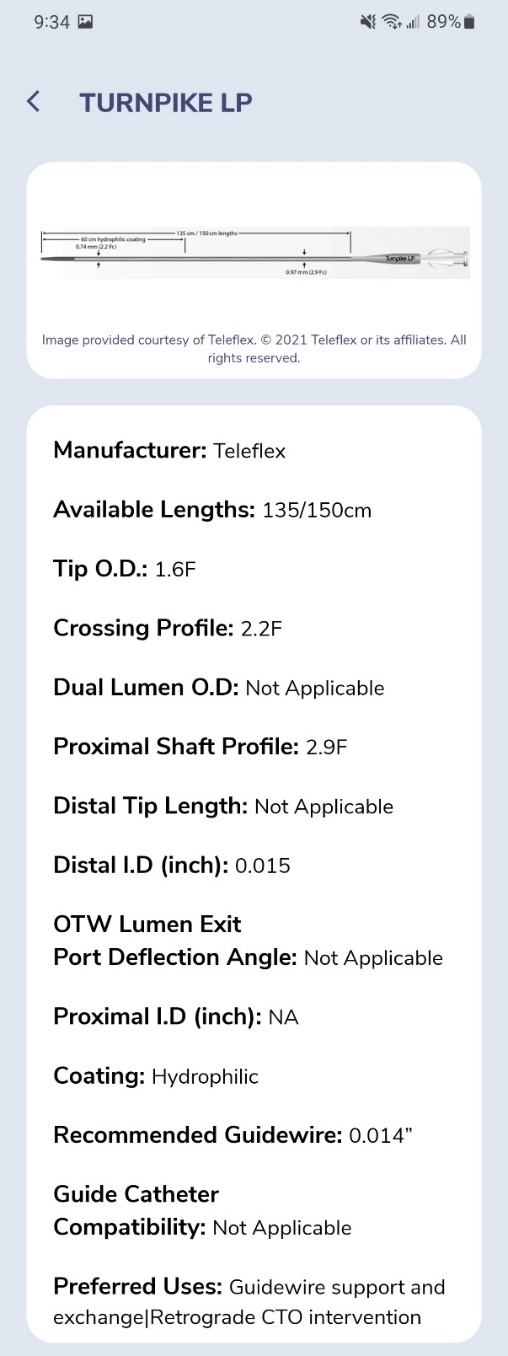 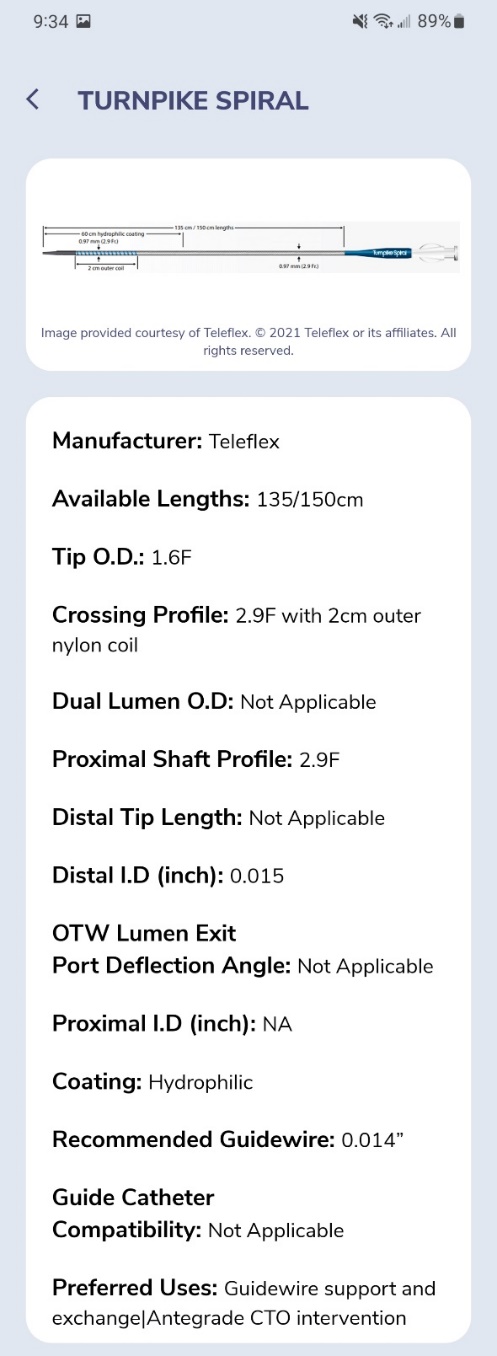 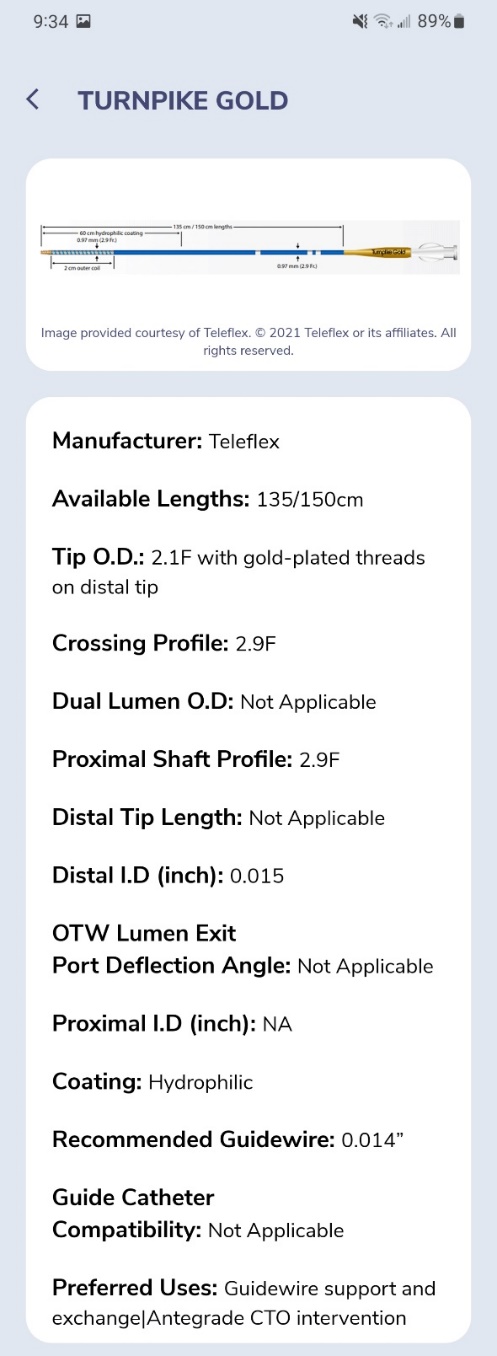 Cath Lab Apps CardiologyApps.com
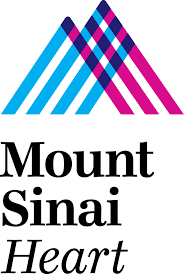 Data Updated on Feb 14 2022*
54,362 unique downloads and counting! (Up 14,000 in 2021)
iOS ★ 4.6/5
7,943 downloads
Android ★ 4.29/5
6,120 downloads
Released June 2018
iOS ★ 5/5
12,227 downloads
Android ★ 4.96/5
9,372 downloads
Released sept 2017
iOS ★ 4.67/5
2,111 downloads
Android ★ 4.6/5
969 downloads
Released Sept 2018
iOS ★ 4.86/5
2,058 downloads
Android ★ 5/5
1,974 downloads
Released June 2019
iOS ★ 5/5
4,265 downloads
Android ★ 5/5
1,472 downloads
Released March 2019
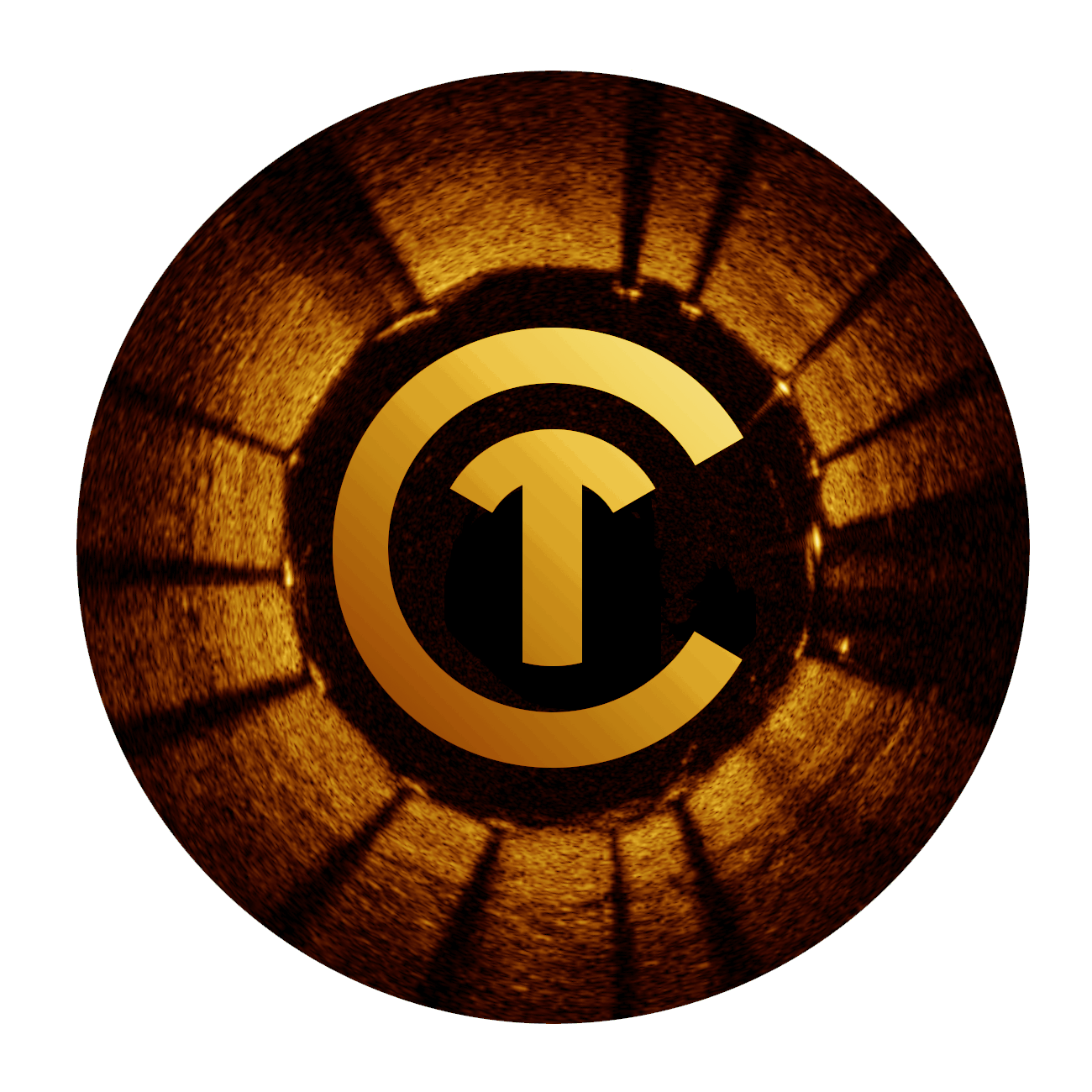 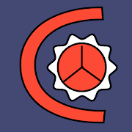 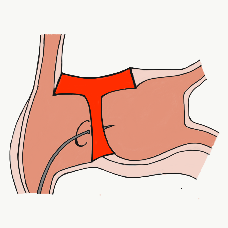 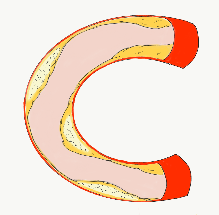 Large Update Q3 19
Large Update Q1 21
OCTAID
TAVRcathAID
BifurcAID
TranseptAID
CalcificAID
*Also available
 as WebApp
*Also available
 as WebApp
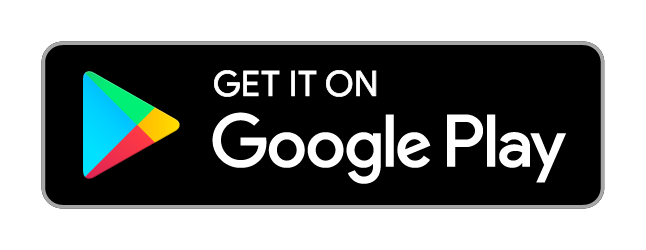 Download Apps
For Free on Both:
WebApps available free on
www.CardiologyApps.com
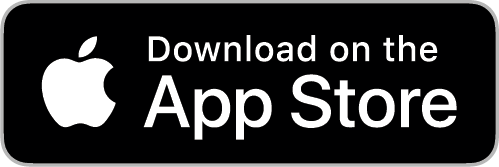 Apple ® and App Store® are registered trademarks of Apple Inc.
[Speaker Notes: These are the apps we have created which will provide digital algorithms for our future ambitious projects to make our cath labs smarter.]
Cath Lab Apps CardiologyApps.com
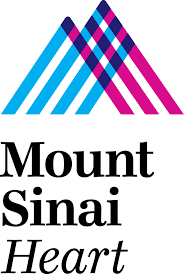 Data Updated on Feb 14 2022*
54,362 unique downloads and counting! (Up 14,000 in 2021)
iOS ★ 5/5
2,179 downloads
Android ★ 5/5
1,405 downloads
Released June 2021
Clinical Care Application For Heart Attack patient transfers 475 downloads
Released Aug 2020
iOS ★ 5/5
1,142 downloads
Android ★ N/A
650 downloads
Released Nov 2021
WebApp Only*
26,940 page views
www.cardiologyapps.com/ComplicAID
Released August 2020
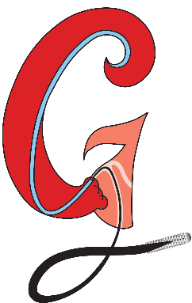 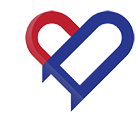 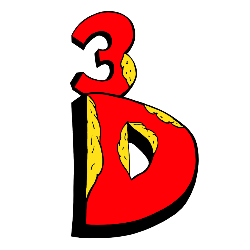 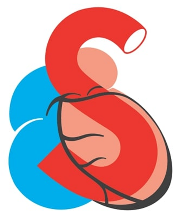 ComplicAID
BifurcAID 3D
STEMIcathAID
GuidewireAID
*Also available
 as WebApp
*Also available
 as WebApp
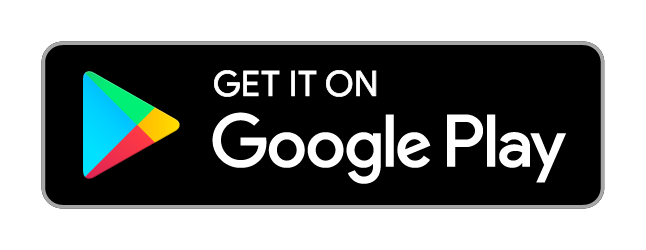 Download Apps
For Free on Both:
WebApps available free on
www.CardiologyApps.com
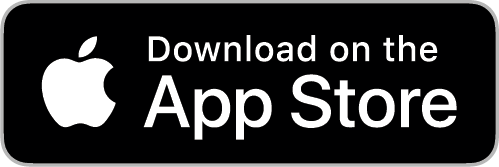 Apple ® and App Store® are registered trademarks of Apple Inc.
[Speaker Notes: These are the apps we have created which will provide digital algorithms for our future ambitious projects to make our cath labs smarter.]
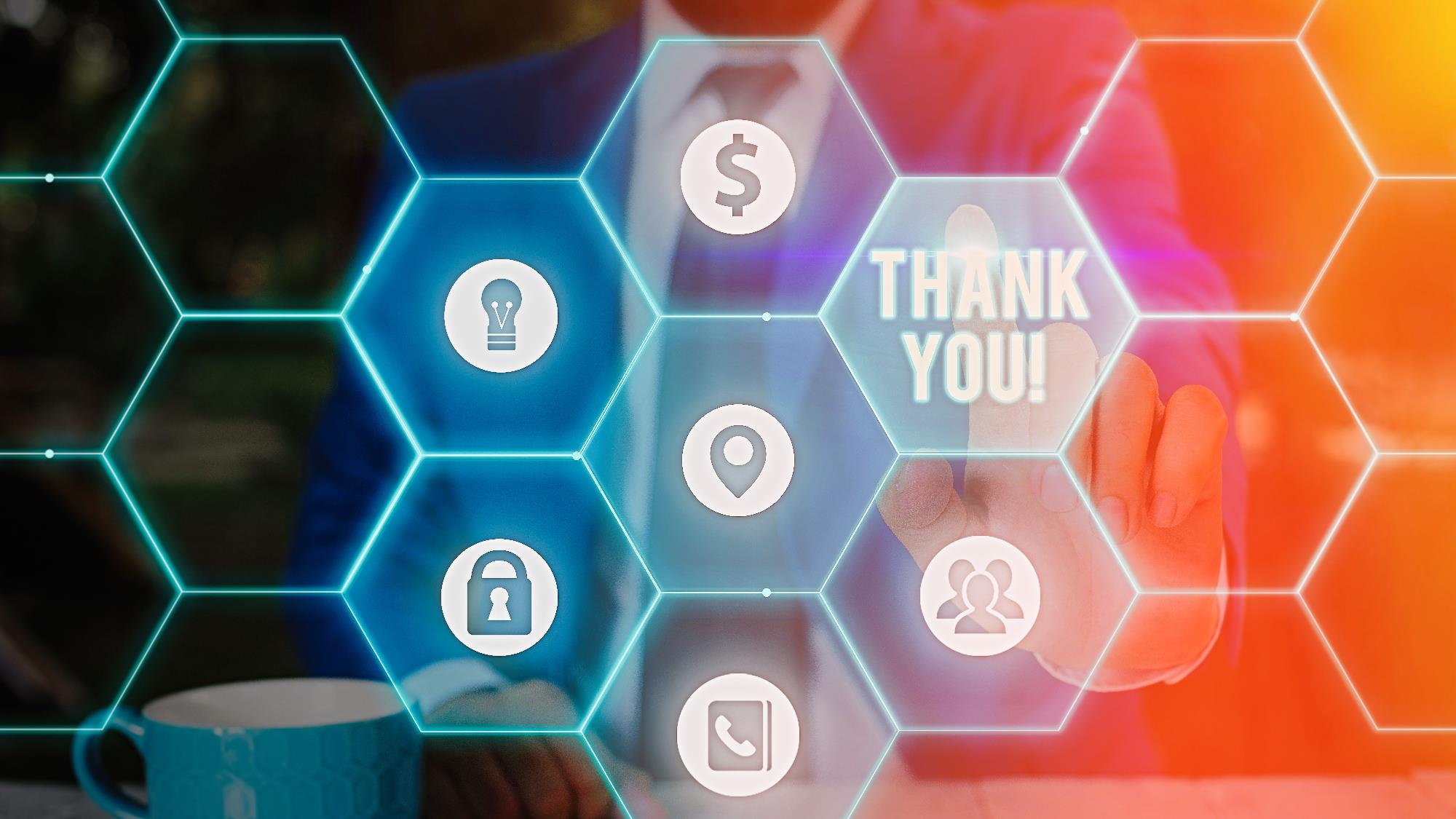 BifurcAID
STEMIcathAID
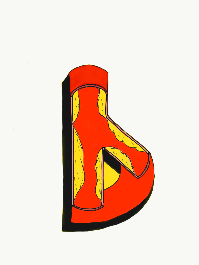 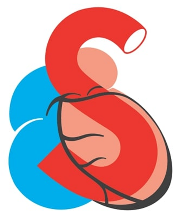 ComplicAID
TAVRcathAID
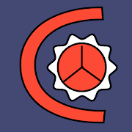 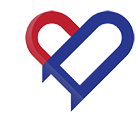 BifurcAID 3D
GuidewireAID
Cath Lab
Apps
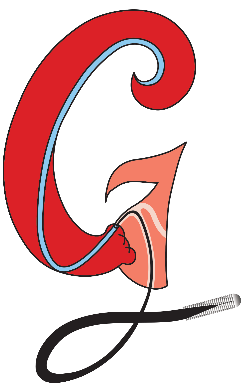 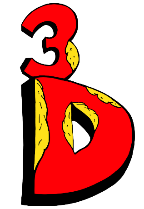 OCTAID
TranseptAID
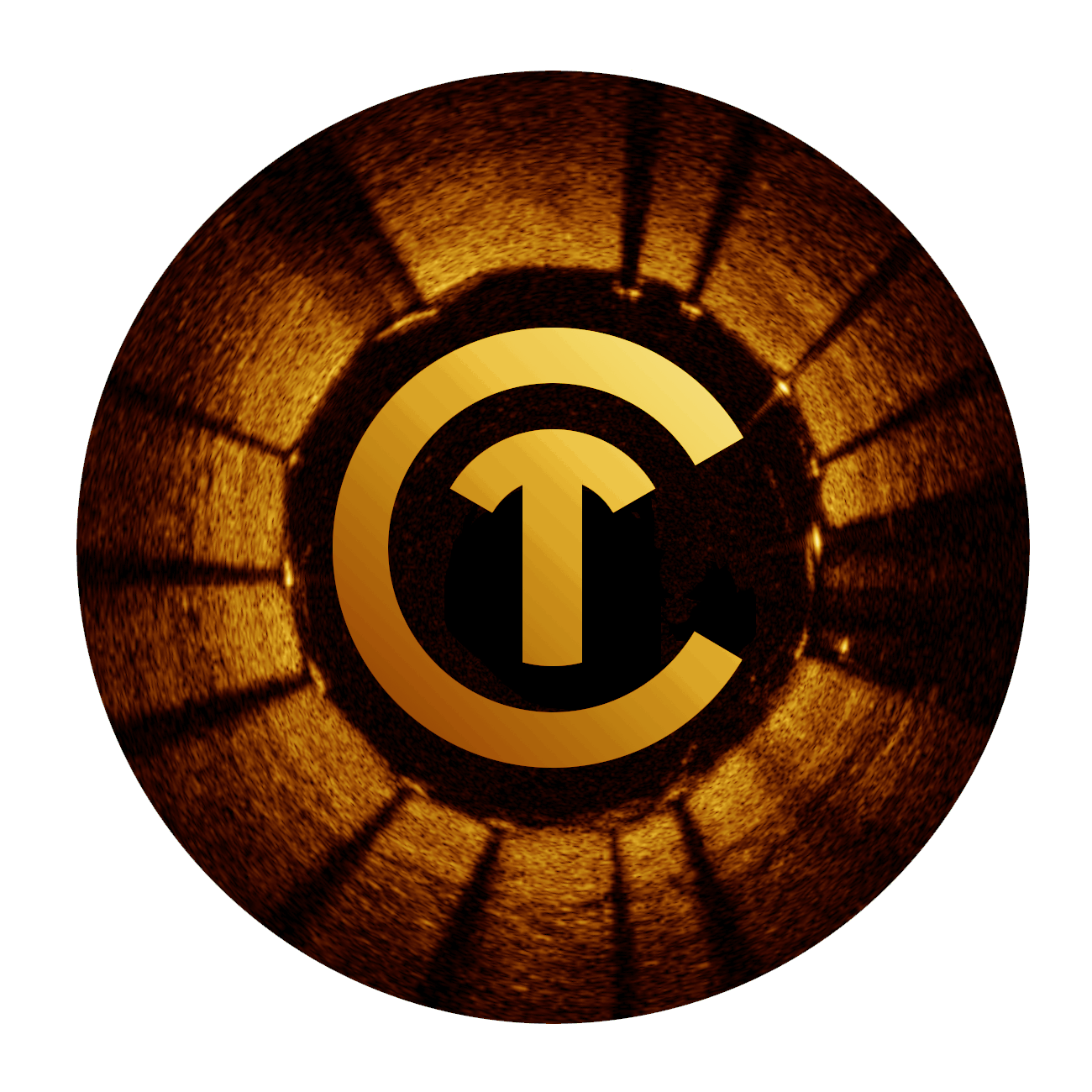 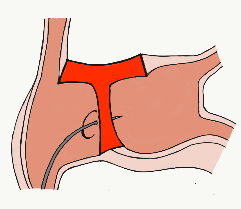 CalcificAID
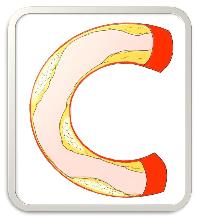 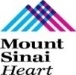 Latest Issues in Coronary Intervention
Recent Interventional Trials 2021;    
    Basket-Small 2 Trial, Bio-Rise China Trial, 
    Combine OCT-FFR Trial
             
 Focused review of the month
 Complex parameters and PCI outcomes: 
   Defining Percutaneous Coronary Intervention 
    Complexity and Risk of In-hospital Outcomes
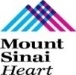 Latest Issues in Coronary Intervention
Recent Interventional Trials 2021;    
    Basket-Small 2 Trial, Bio-Rise China Trial, 
    Combine OCT-FFR Trial
             
 Focused review of the month
 Complex parameters and PCI outcomes: 
   Defining Percutaneous Coronary Intervention 
    Complexity and Risk of In-hospital Outcomes
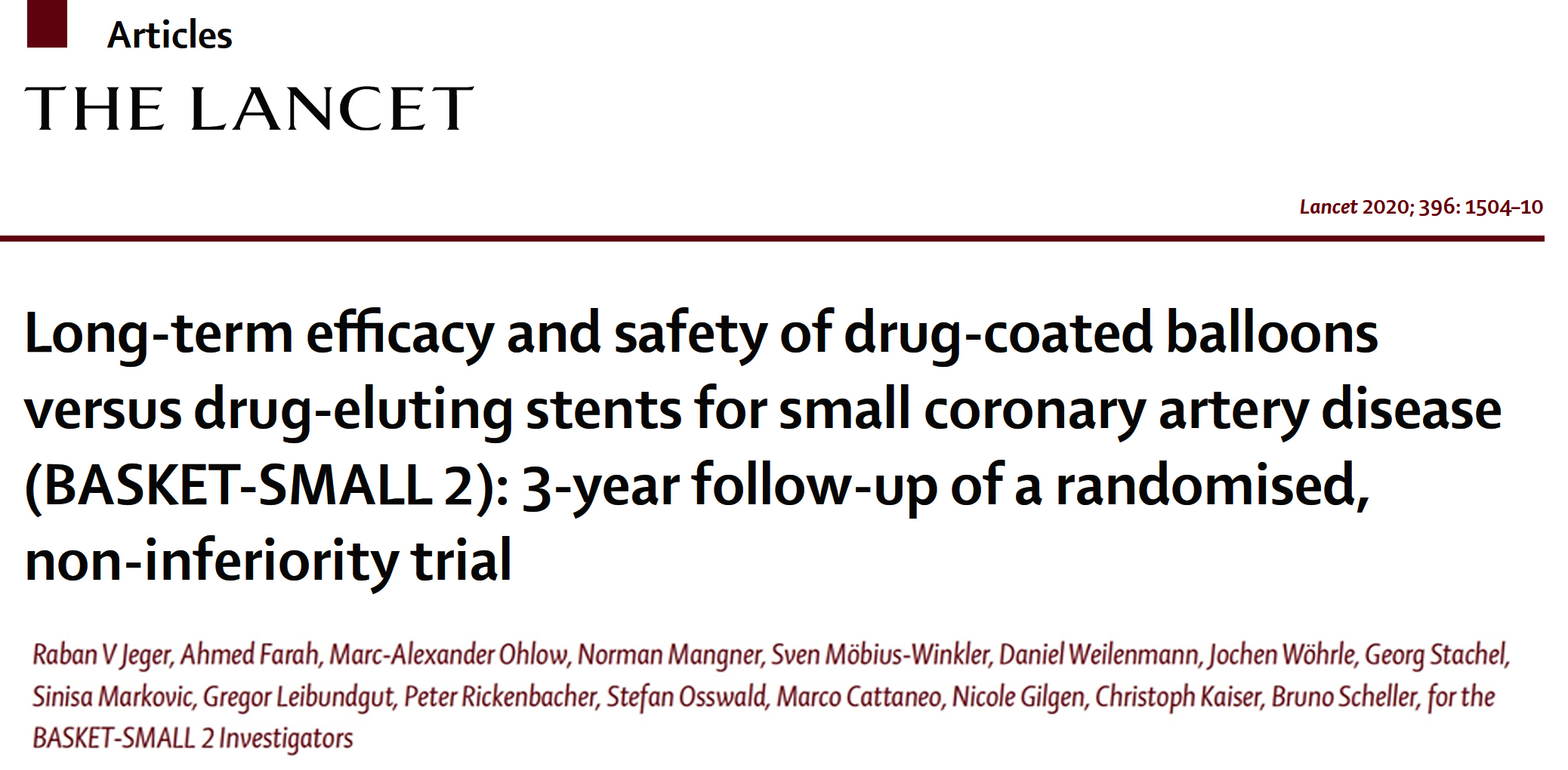 BASKET-SMALL 2: Trial Profile
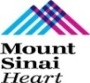 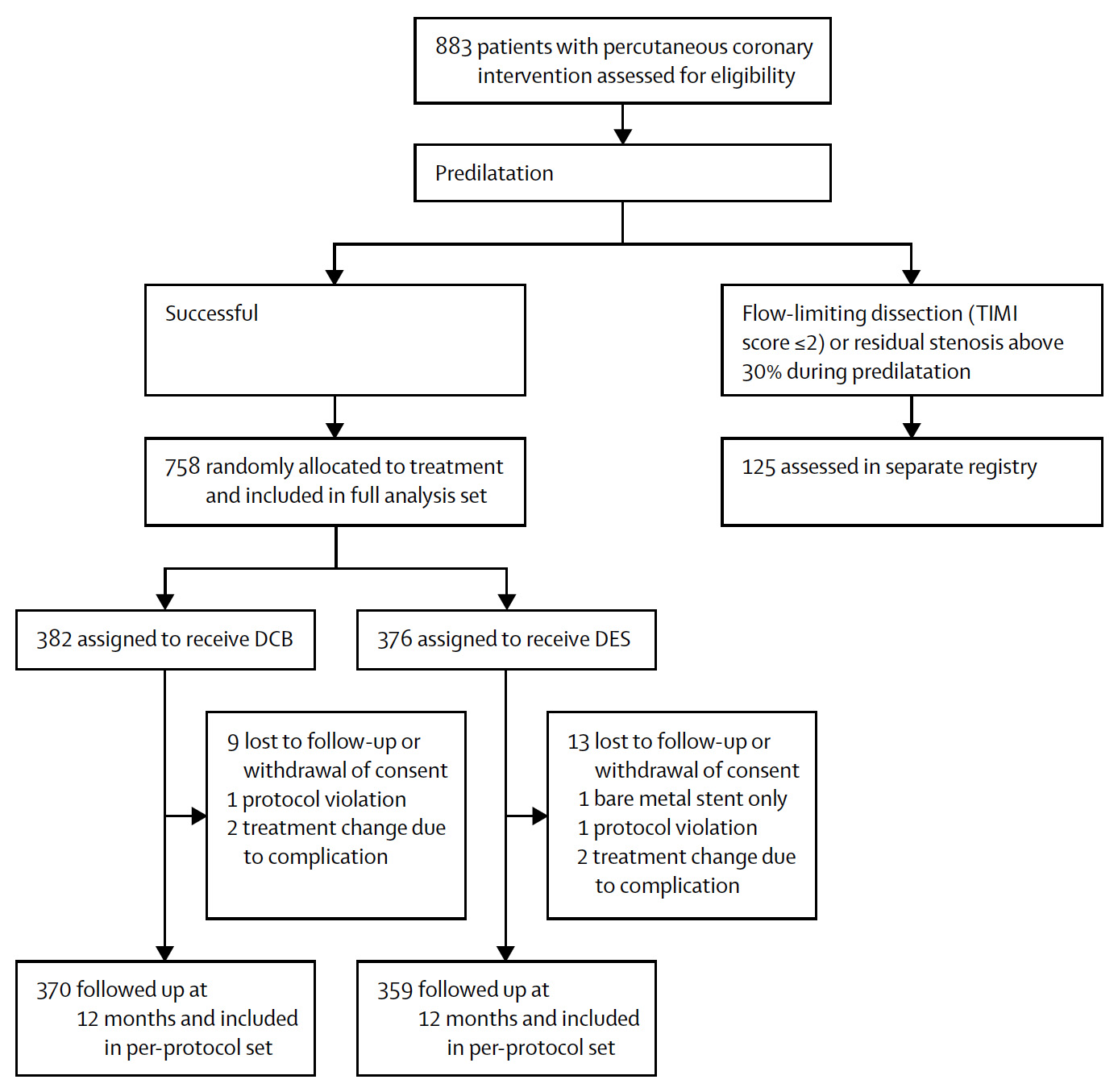 Jeger et al., Lancet 2018;392:849
BASKET-SMALL 2: Primary and Secondary Endpoints
p=0.95
p=0.83
p=0.52
%
p=0.49
p=0.18
Jeger et al., Lancet 2020;396:1504
BASKET-SMALL 2: K-M Estimates of the 
Cumulative Probabilities of MACE
Probabilities of MACE in the two study group during 3 years for the full analysis set
Probabilities of MACE in the different device subgroups during 3 years
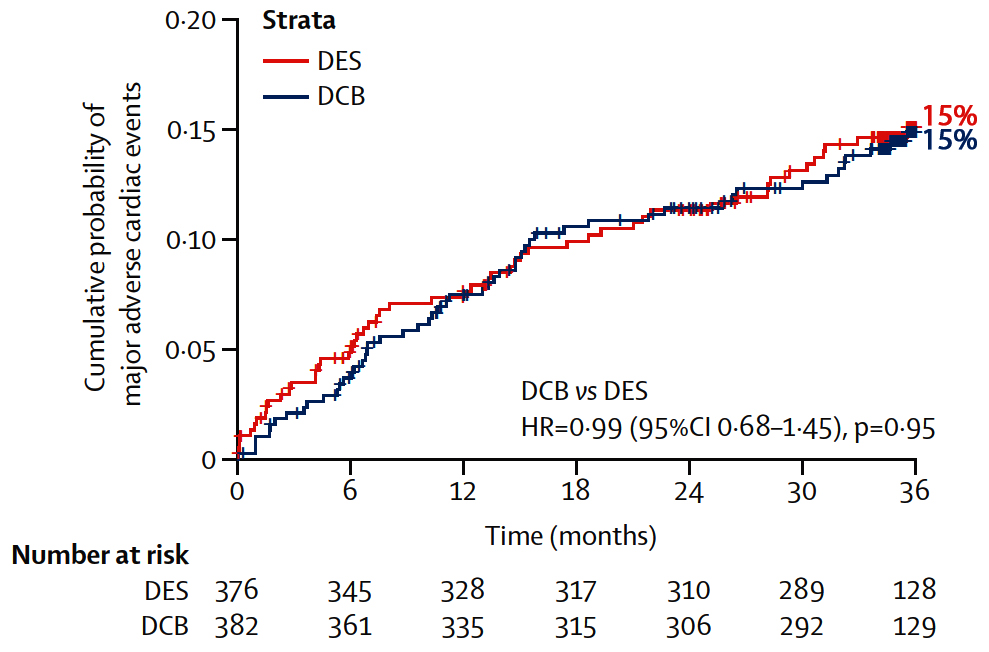 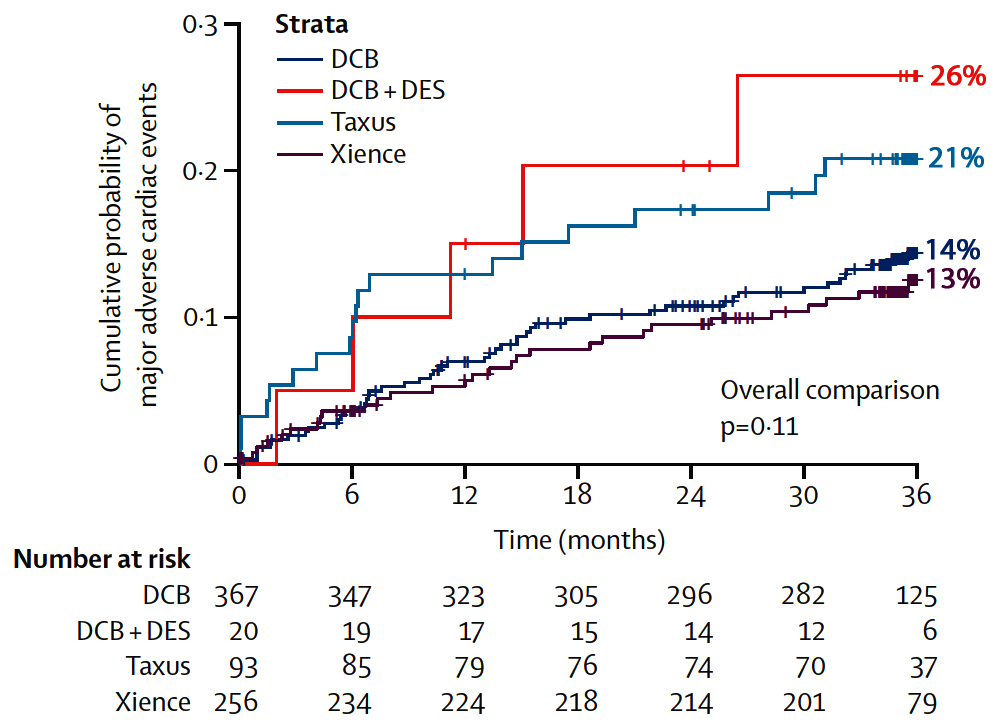 Jeger et al., Lancet 2020;396:1504
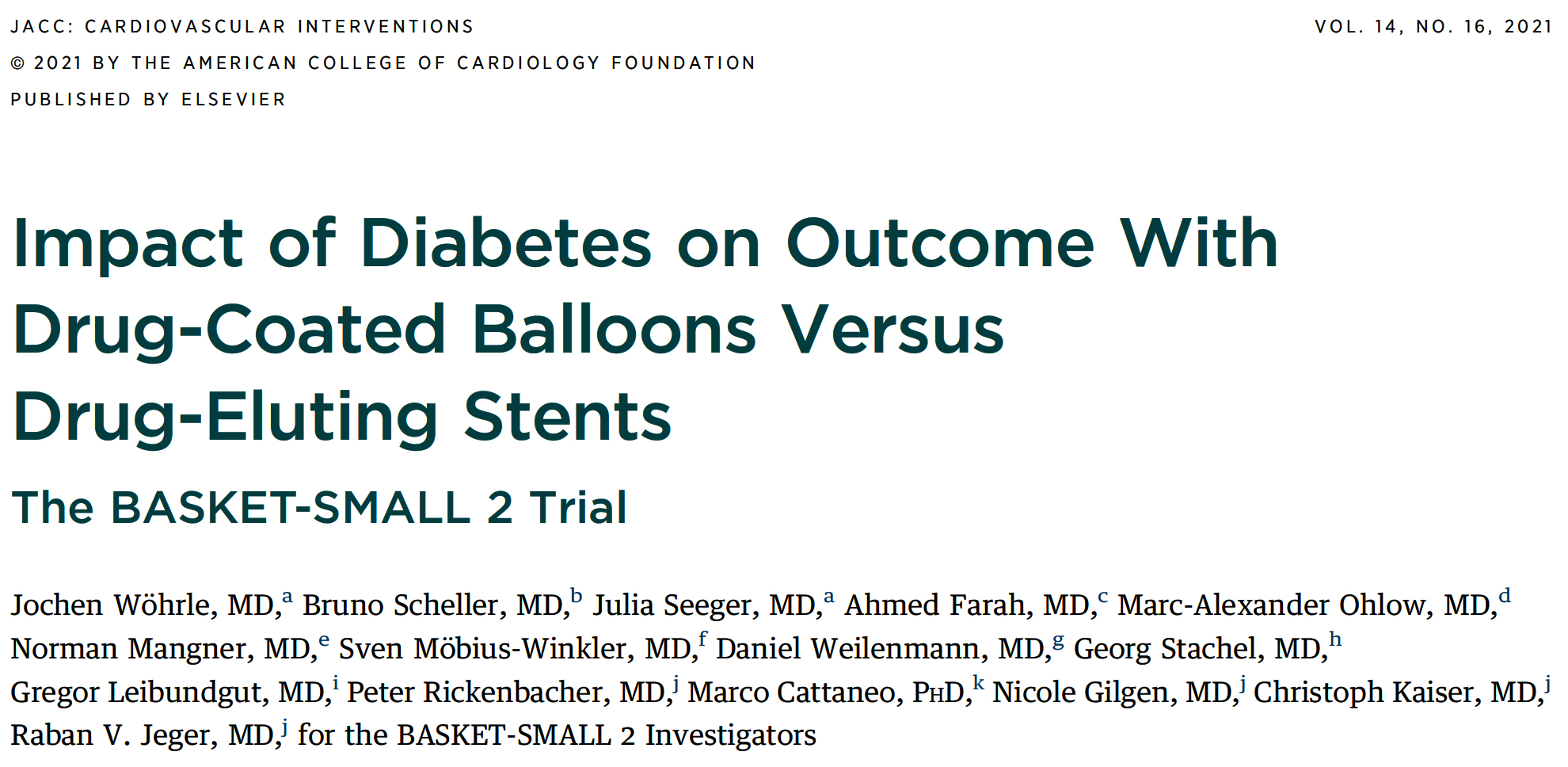 BASKET-SMALL 2: K-M Estimates of the Cumulative Probabilities of Nonfatal MI and All-Cause Death
Nonfatal MI
All-cause death
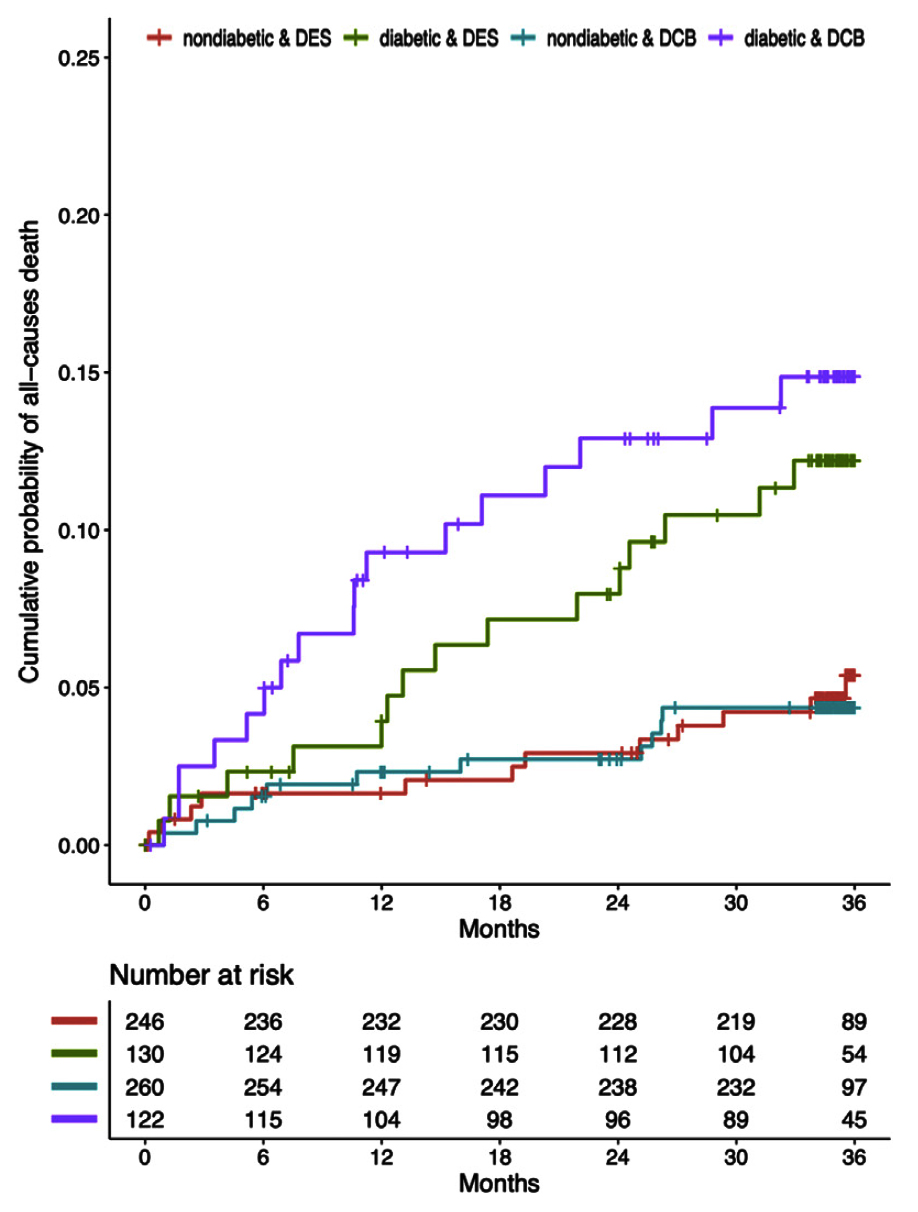 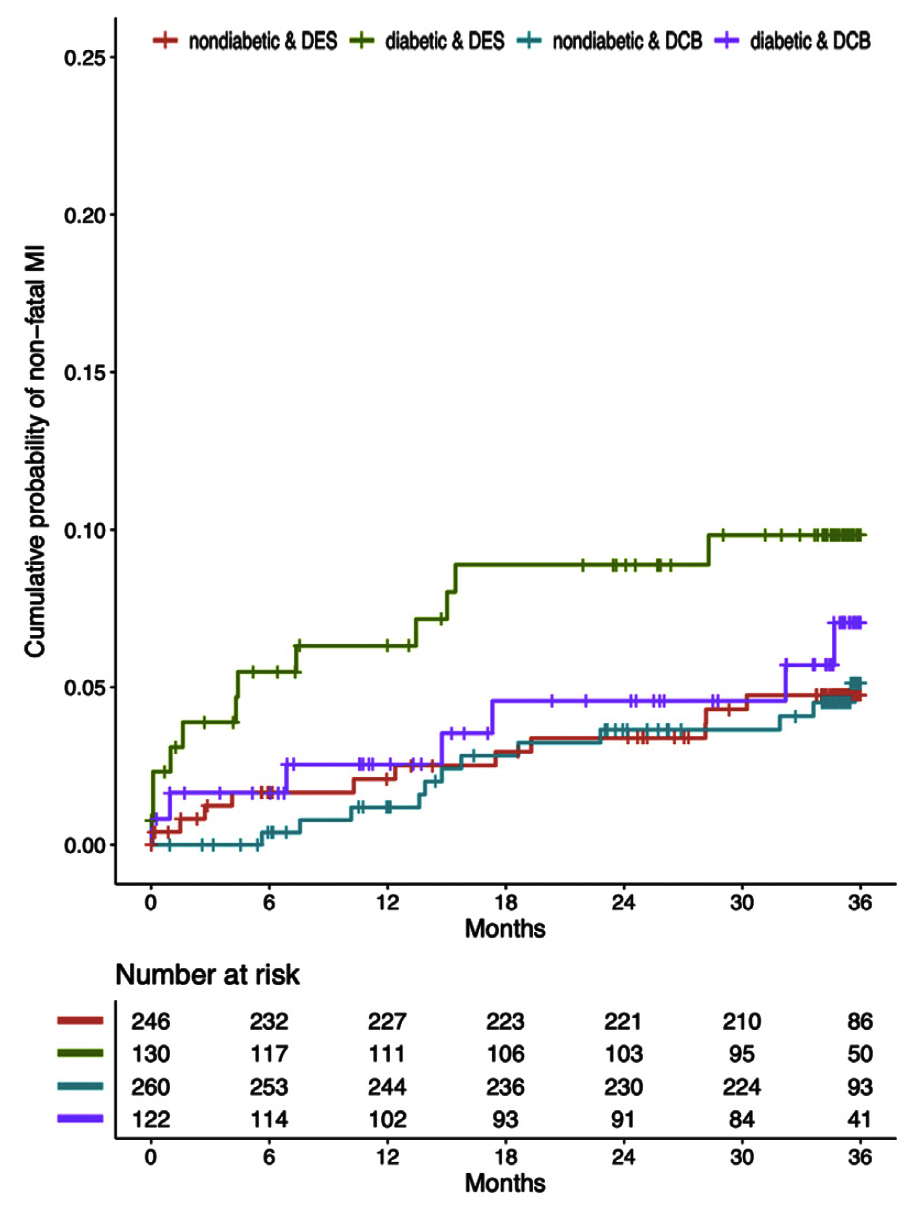 14.85%
12.20%
9.82%
7.05%
5.12%
5.39%
4.75%
4.37%
Wöhrle et al., J Am Coll Cardiol Intv 2021;14:1789
BASKET-SMALL 2: Event Rates with DCB and DES in 
De Novo Coronary Lesions of Diabetic and Nondiabetic pts
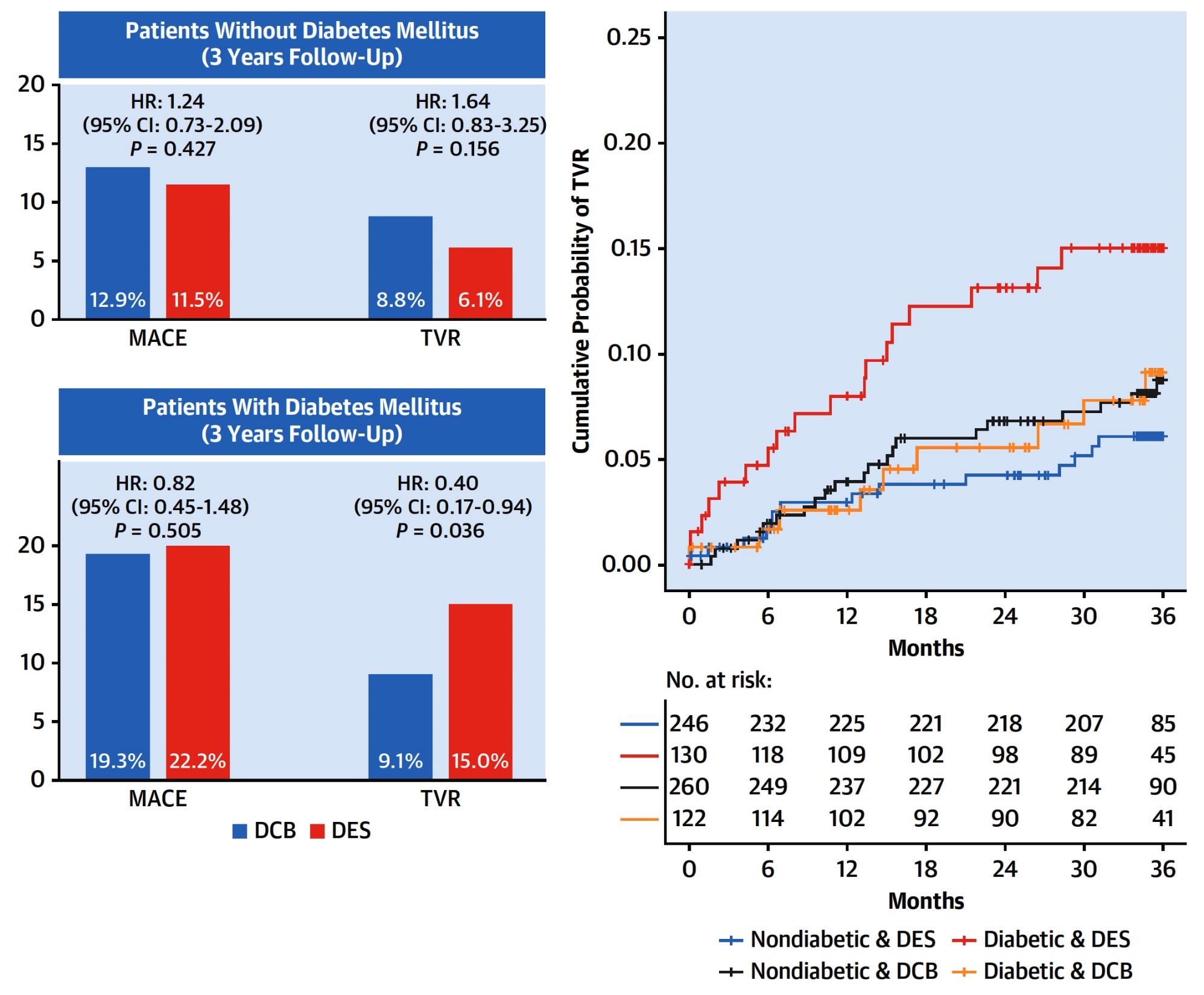 HR: 1.93 (95% CI: 1.14-3.25)
P = 0.014
Wöhrle et al., J Am Coll Cardiol Intv 2021;14:1789
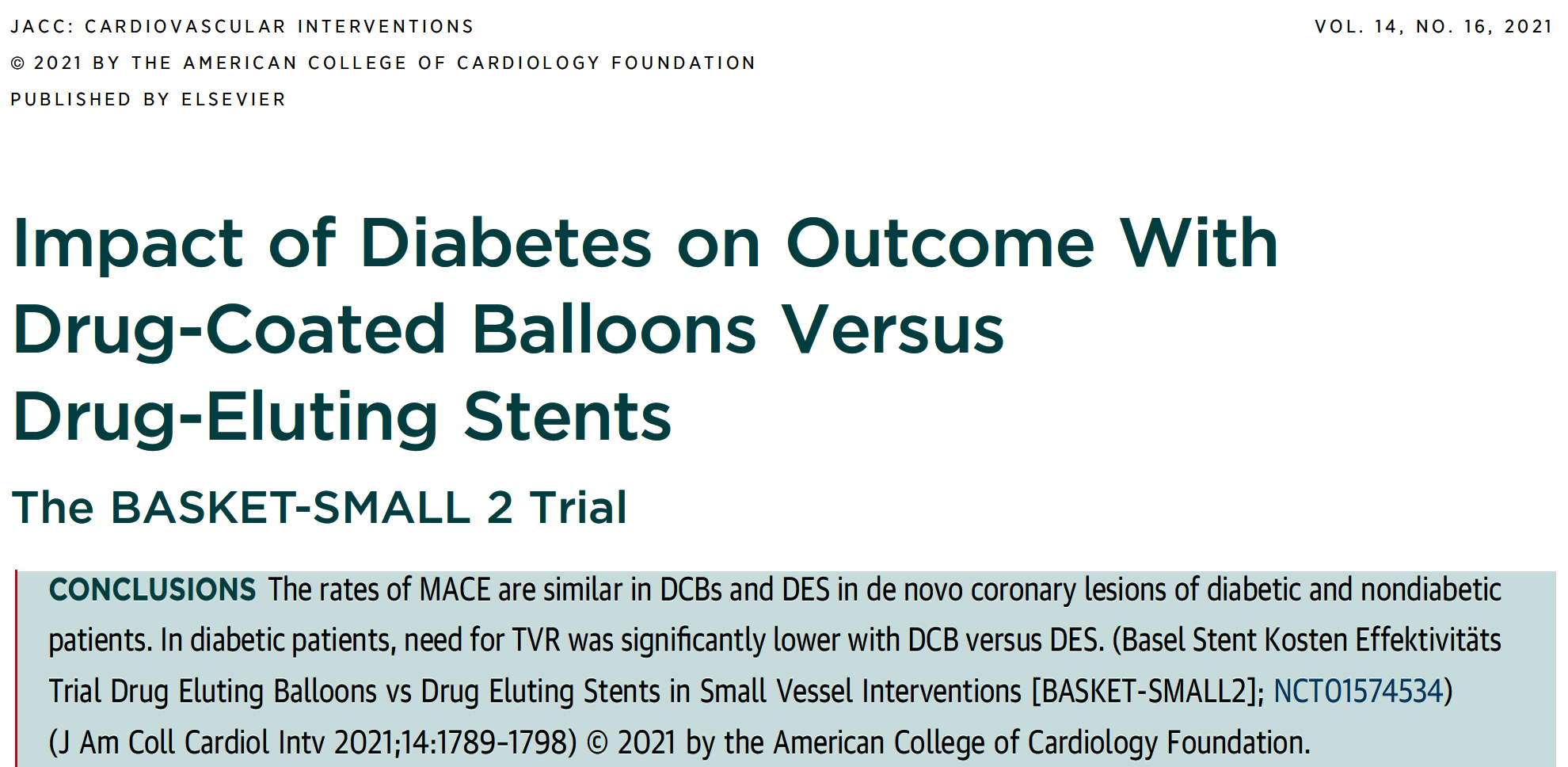 Possible Explanations;
1) No metal or polymer left behind
2) No long-term ST risk
3) Abbreviated DAPT
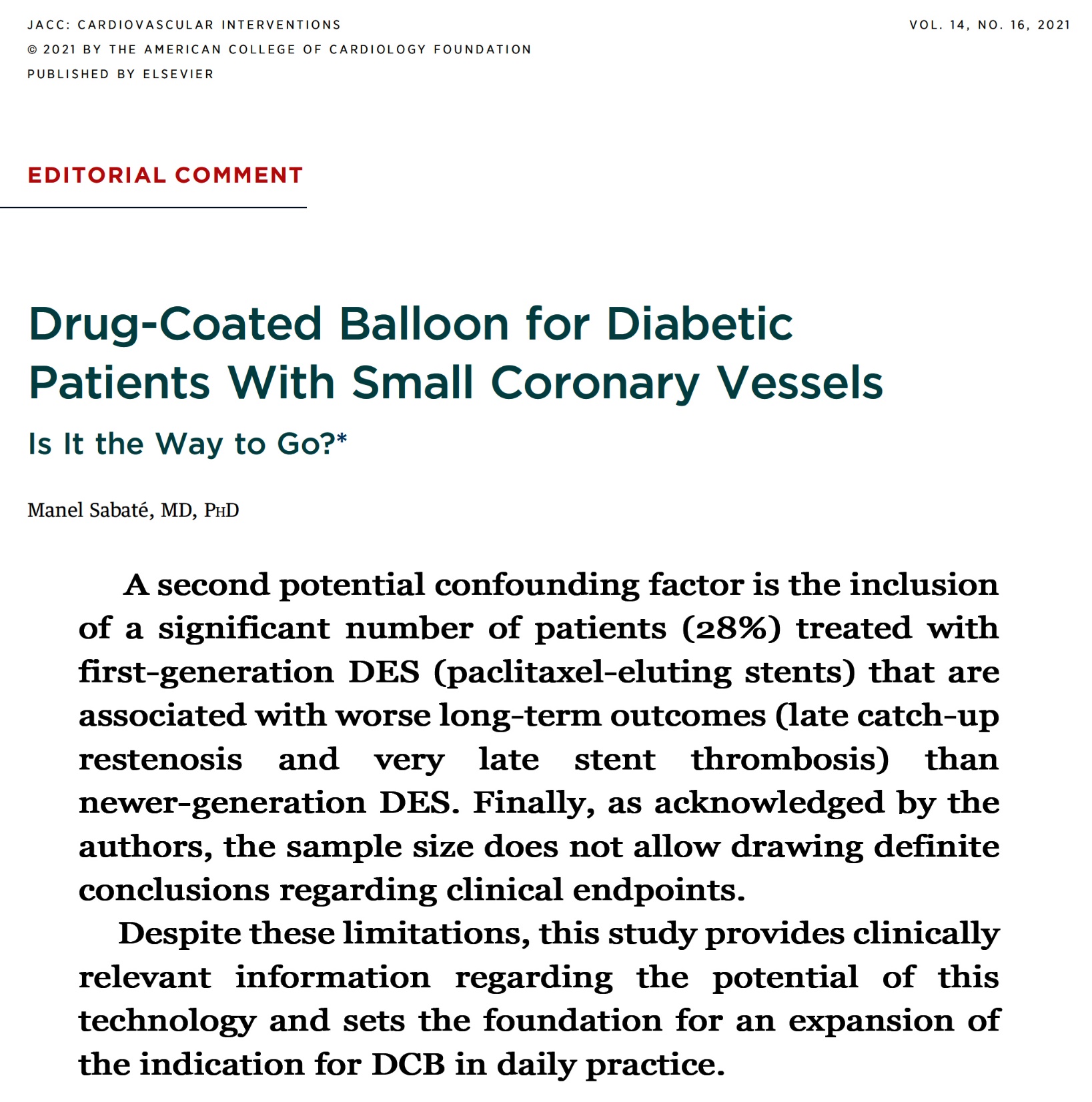 BELLO trial
PICCOLETO II trial
RESTORE trial
SEQUENT Please registry
BASKET SMALL-2 trial
BIO-RISE CHINA 
A Randomized Trial of a Biolimus-Coated Balloon vs Plain Old Balloon Angioplasty in Small Vessel Coronary Artery Disease
BIO-RISE CHINA Trial: Background
Drug coated balloons are a safe and effective option for patients undergoing PCI.

Prior randomized trials of drug coated balloons have exclusively utilized paclitaxel coated devices.

Polymer free biolimus coated stents have shown excellent safety and efficacy in LEADERS FREE and ONYX ONE

In this first-in-human study, we have assessed the safety and efficacy of a biolimus coated balloon (BCB) in patients with small vessel coronary artery disease undergoing PCI.
Han Y, TCT 2021
BIO-RISE CHINA Trial: Study Flowchart
224 patients 
assessed for eligibility
12 ineligible
(Inclusion/exclusion not met)
212 enrolled
Primary endpoints: LLL @9M
Secondary endpoints: TLF, POCO
                                        Restenosis
3 had no device implanted
212 randomized
106 assigned DCB BA9
103 assigned POBA
2 discontinued 
treatment
 [device used but withdrawn]
1 discontinued
 treatment
 [device used but withdrawn]
105 treatment ongoing
101 treatment ongoing
10 missed 9M f/u angiography
  3 had bailout stent
13 missed 9M f/u angiography
  3 had bailout stent
106 included in the full analysis set
103 included in the full analysis set
88 patients included in pre-protocol population
89 patients included in pre-protocol population
Han Y, TCT 2021
BIO-RISE CHINA Trial: Primary Endpoint
Late Lumen Lost at 9 Months
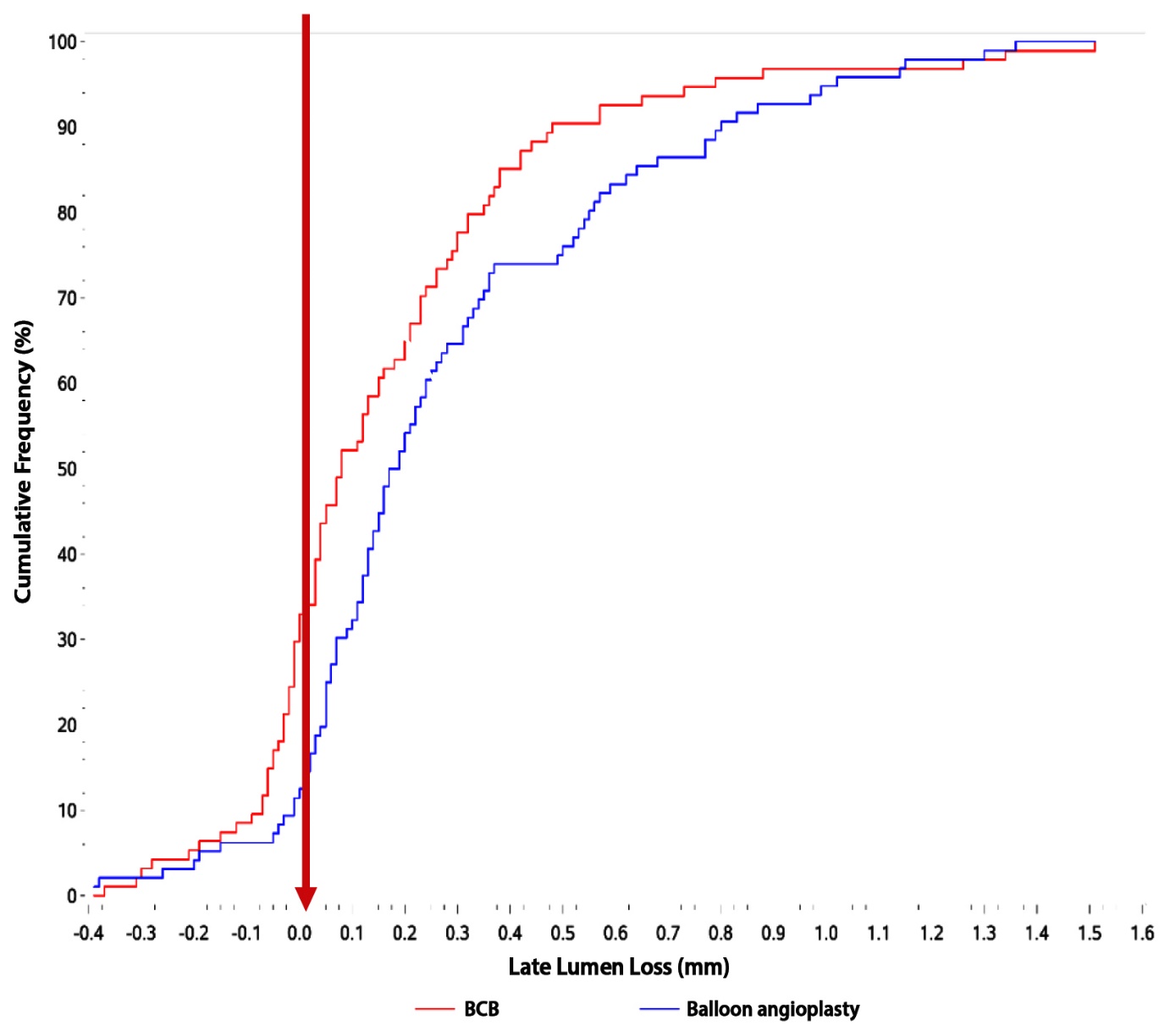 Per protocol population
0.16 ± 0.29 mm vs 0.30 ± 0.35 mm
Δ 0.14 mm; 95% CI -0.23 to -0.05; p=0.001
Full analysis set
0.17 ± 0.32 mm vs 0.29 ± 0.35 mm
Δ 0.13 mm; 95% CI -0.21 to -0.02; p=0.003
Patients with late lumen enlargement
29.7% vs 9.7%
p=0.0007
Han Y, TCT 2021
BIO-RISE CHINA Trial: QCA Data
Han Y, TCT 2021
BIO-RISE CHINA trial: Clinical Outcomes
p=0.16
p=0.28
p=0.09
p=0.18
%
p=0.36
p=0.24
Han Y, TCT 2021
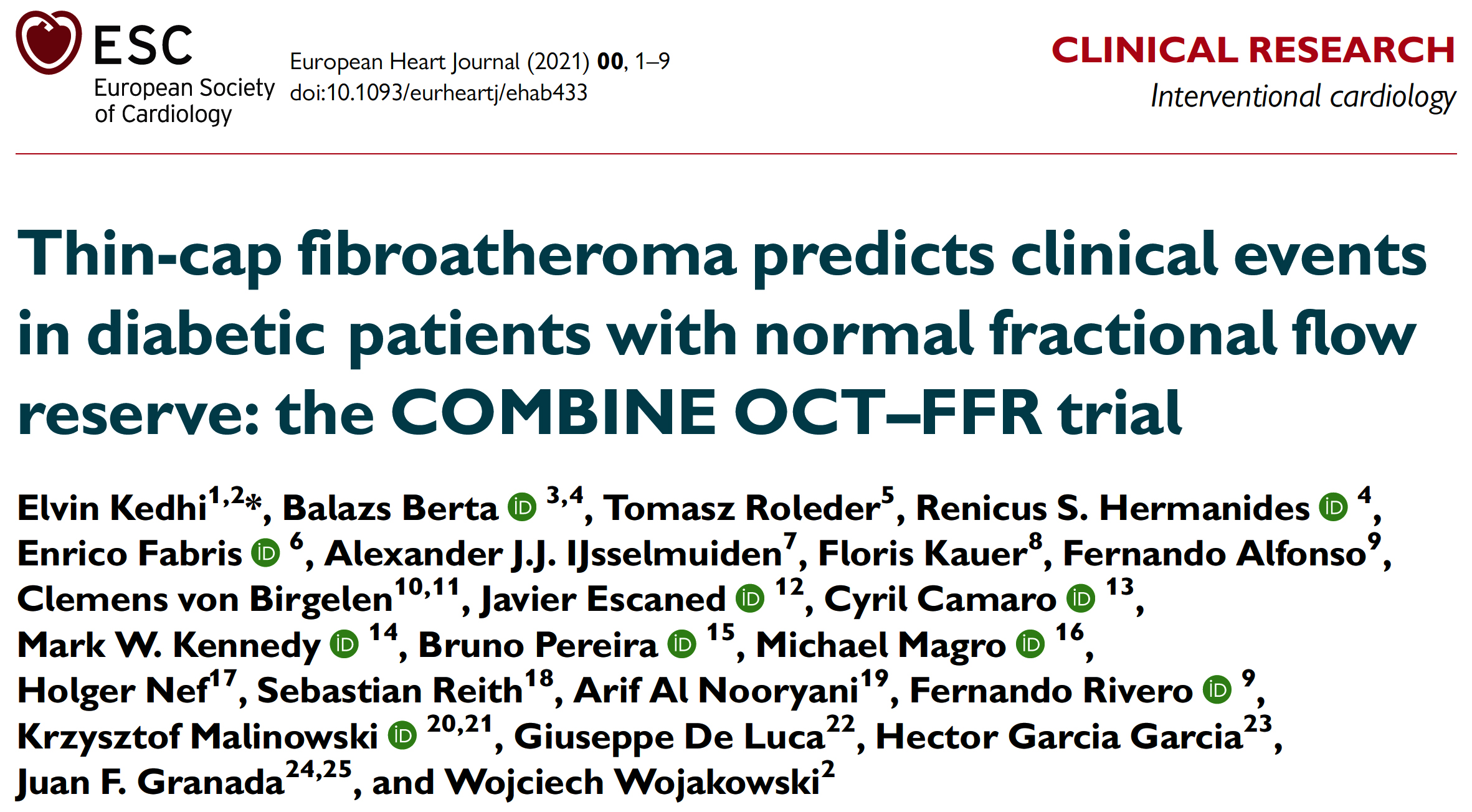 COMBINE OCT-FFR Trial: Patient Flowchart
550 patients enrolled
3 violation of exclusion criteria
2 malignancies
1 failure to revascularize the culprit lesion
547 entered study procedure
6 had no eligible target lesion (restenosis)
6 had no FFR performed
423 had FFR >0.80
112 FFR ≤0.80
3 had PCI in FFR (-)
30 had no OCT or not analyzable OCT
19 had no revasc in FFR (+) lesions
93 had revasc
390 had valid OCT
292 No-TCFA
98 TCFA
1 lost to FU
1 lost to FU
1 lost to FU
91 18M FU
291 18M FU
92 18M FU
Kedhi et al., Eur Heart J 2021;42:4671
COMBINE OCT-FFR: Lesion Level Qualitative OCT Analysis Results in Pts With and Without Thin-Cap Fibroatheroma
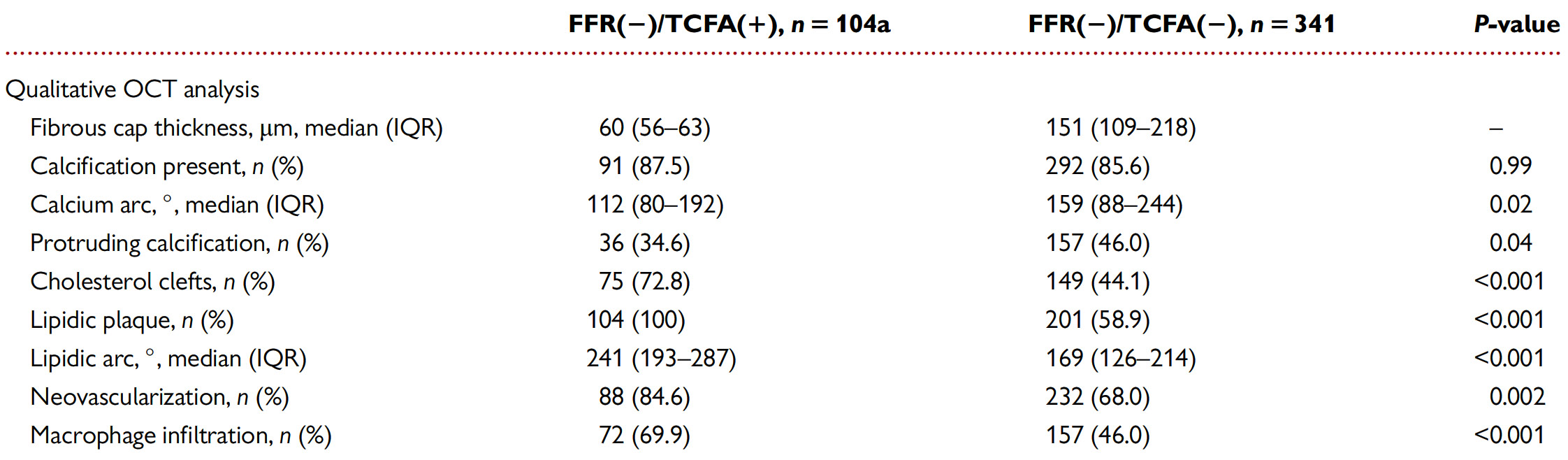 Kedhi et al., Eur Heart J 2021;42:4671
COMBINE OCT-FFR Trial: Incidence of Primary Endpoint at 18 Months
Composite of death, MI, TLR or hospitalization due to UA
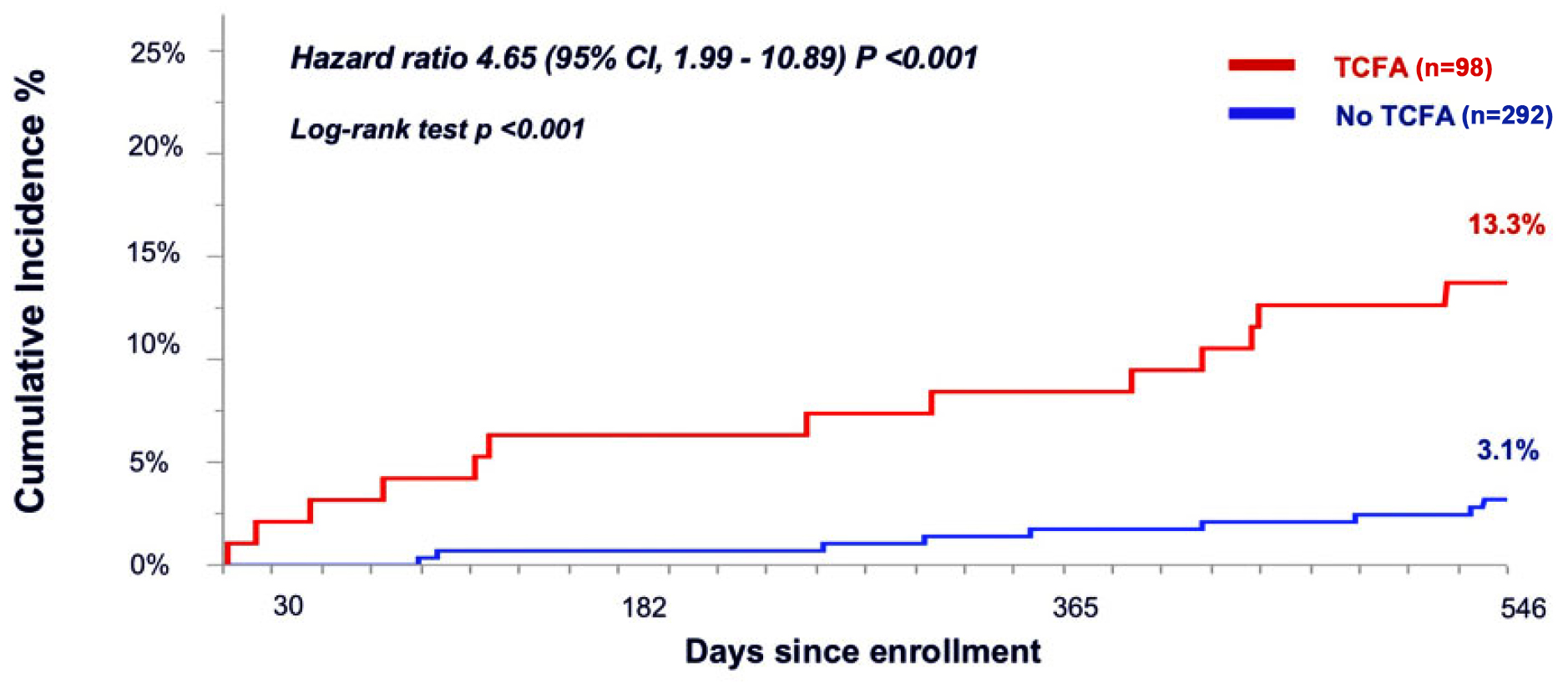 5x
Kedhi et al., Eur Heart J 2021;42:4671
COMBINE OCT-FFR Trial: Clinical Outcomes
 at 18 Months Follow Up
p<0.001
p<0.001
p=0.002
%
p=0.03
p=0.01
p=NS
Kedhi et al., Eur Heart J 2021;42:4671
COMBINE OCT-FFR Study Design and Main Results
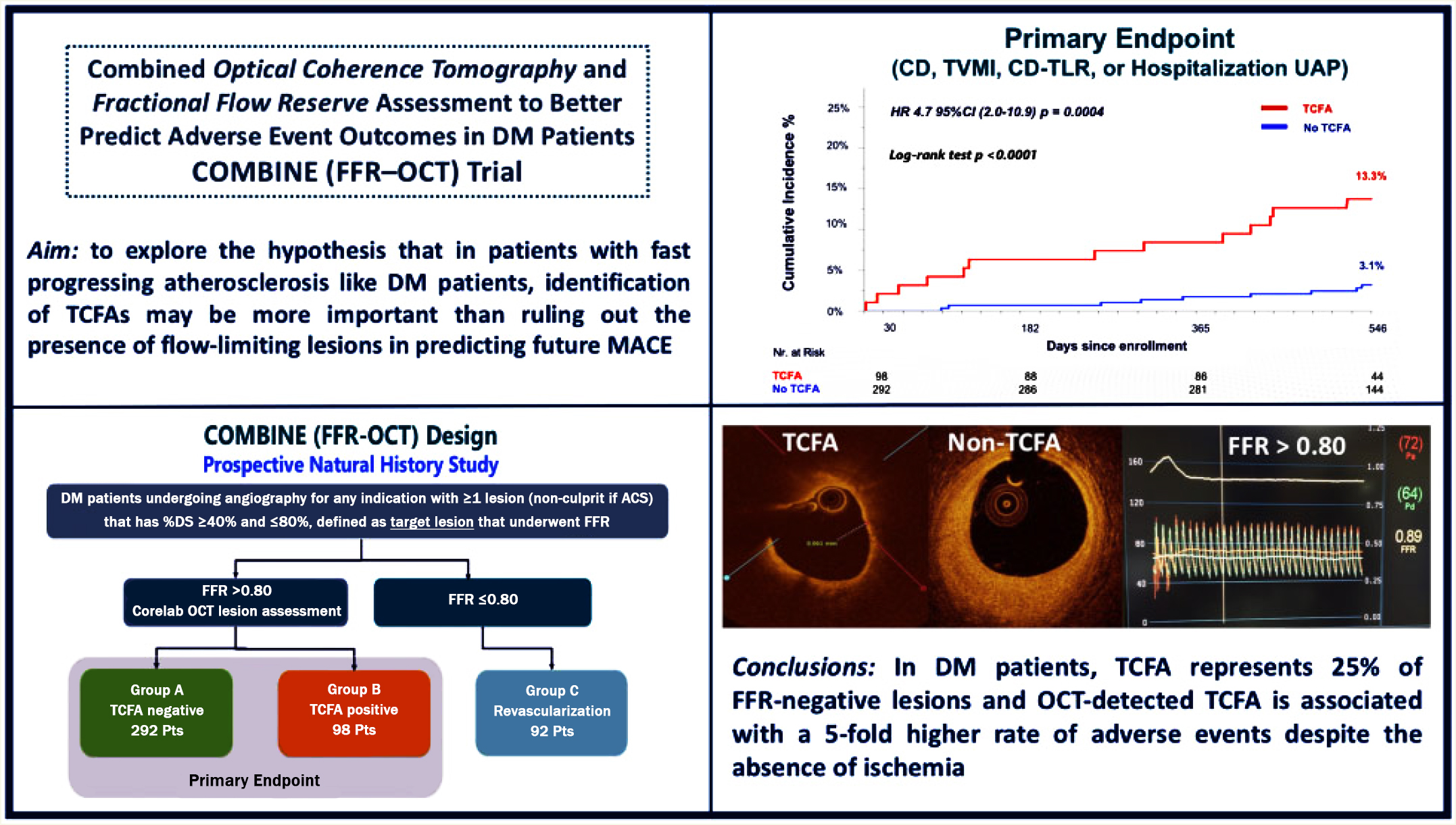 Kedhi et al., Eur Heart J 2021;42:4671
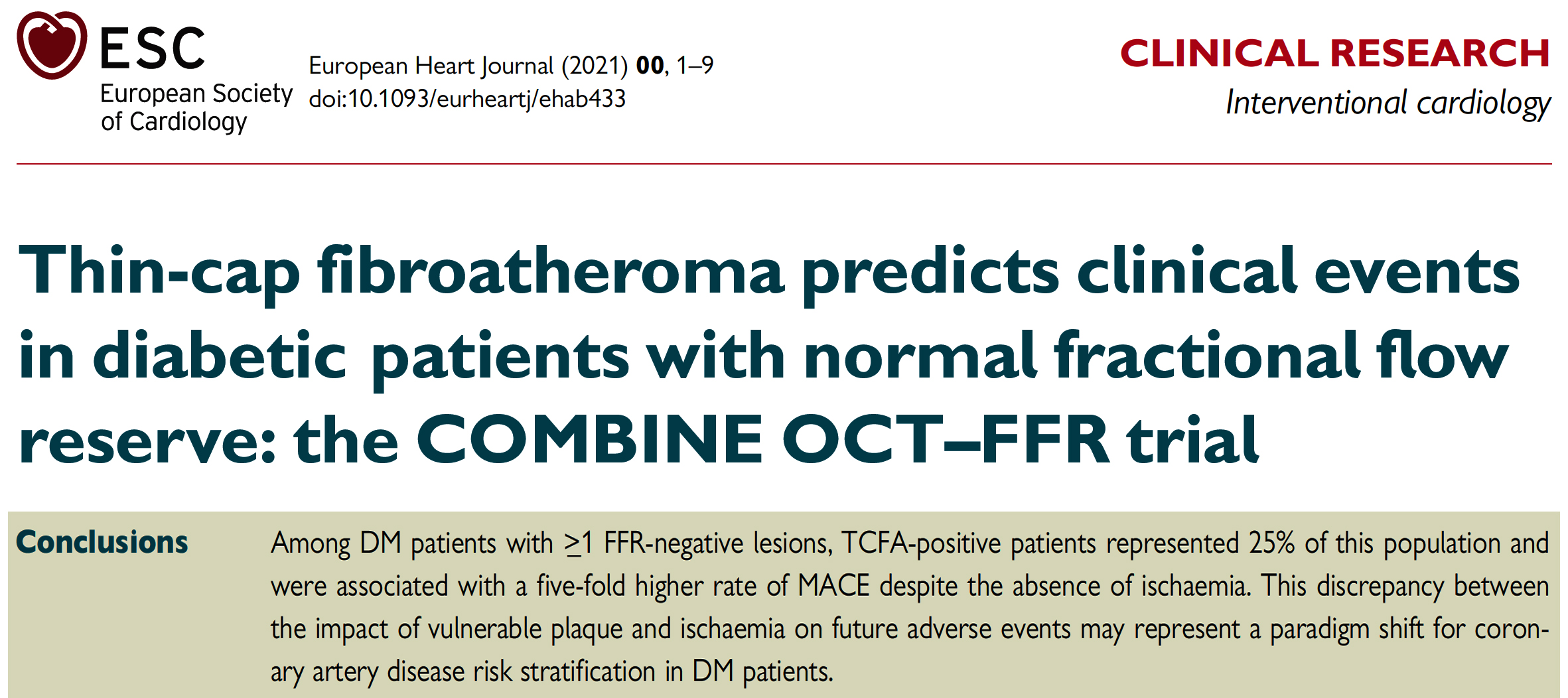 In Search of Vulnerable Patients
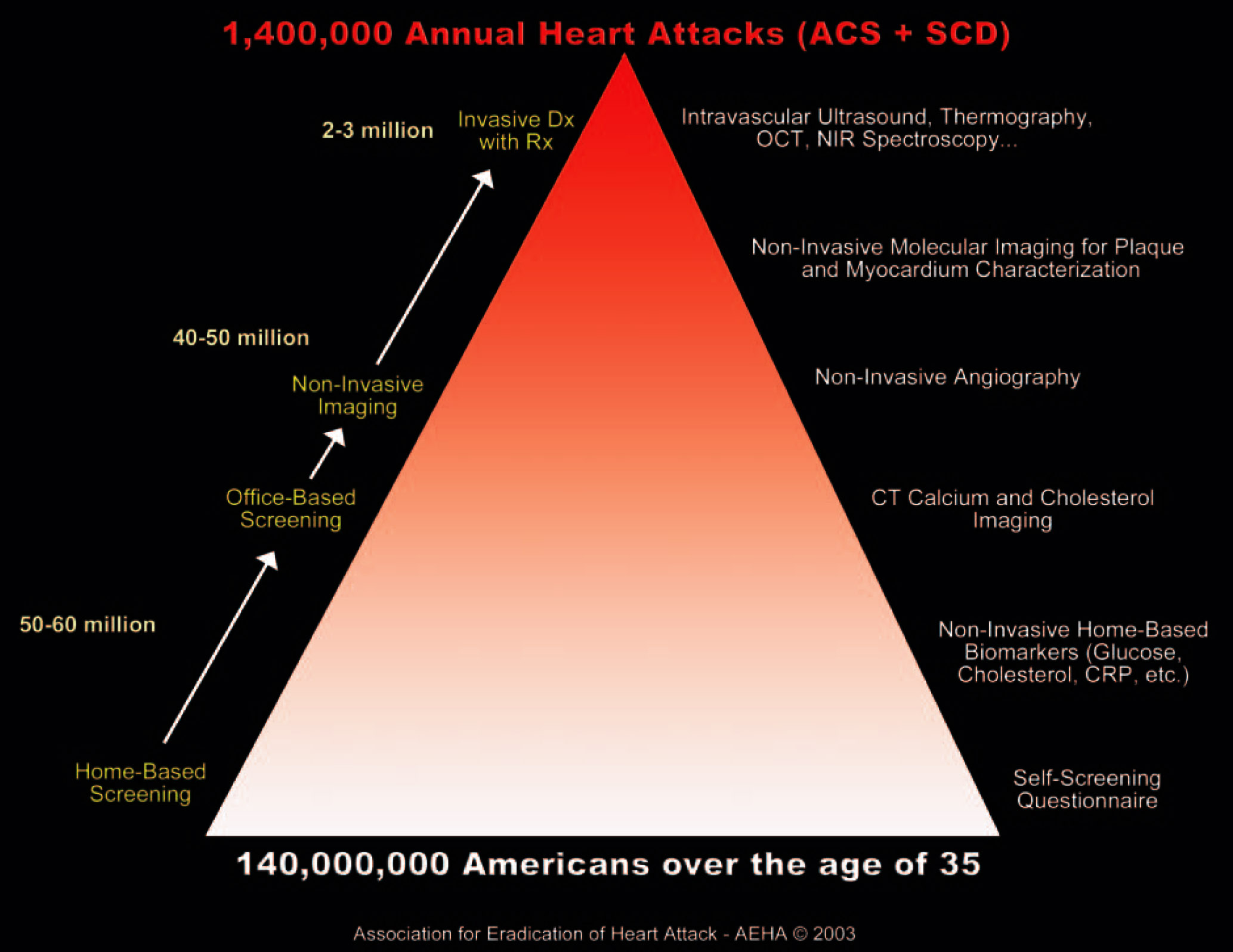 Naghavi et al., Circulation 2003;108:1772
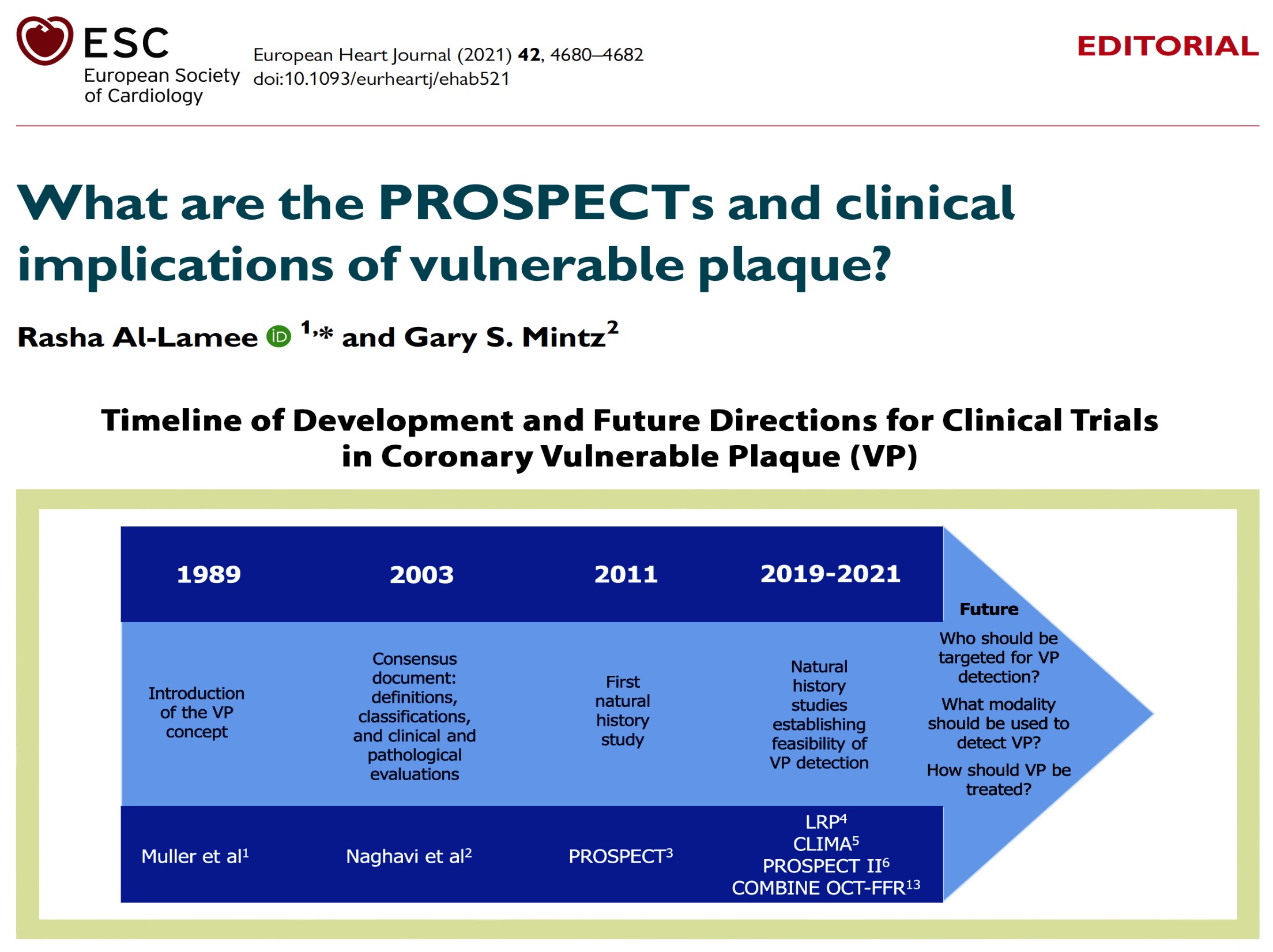 (Modified)
Timeline of Development and Future Directions for Clinical Trials in Coronary VP
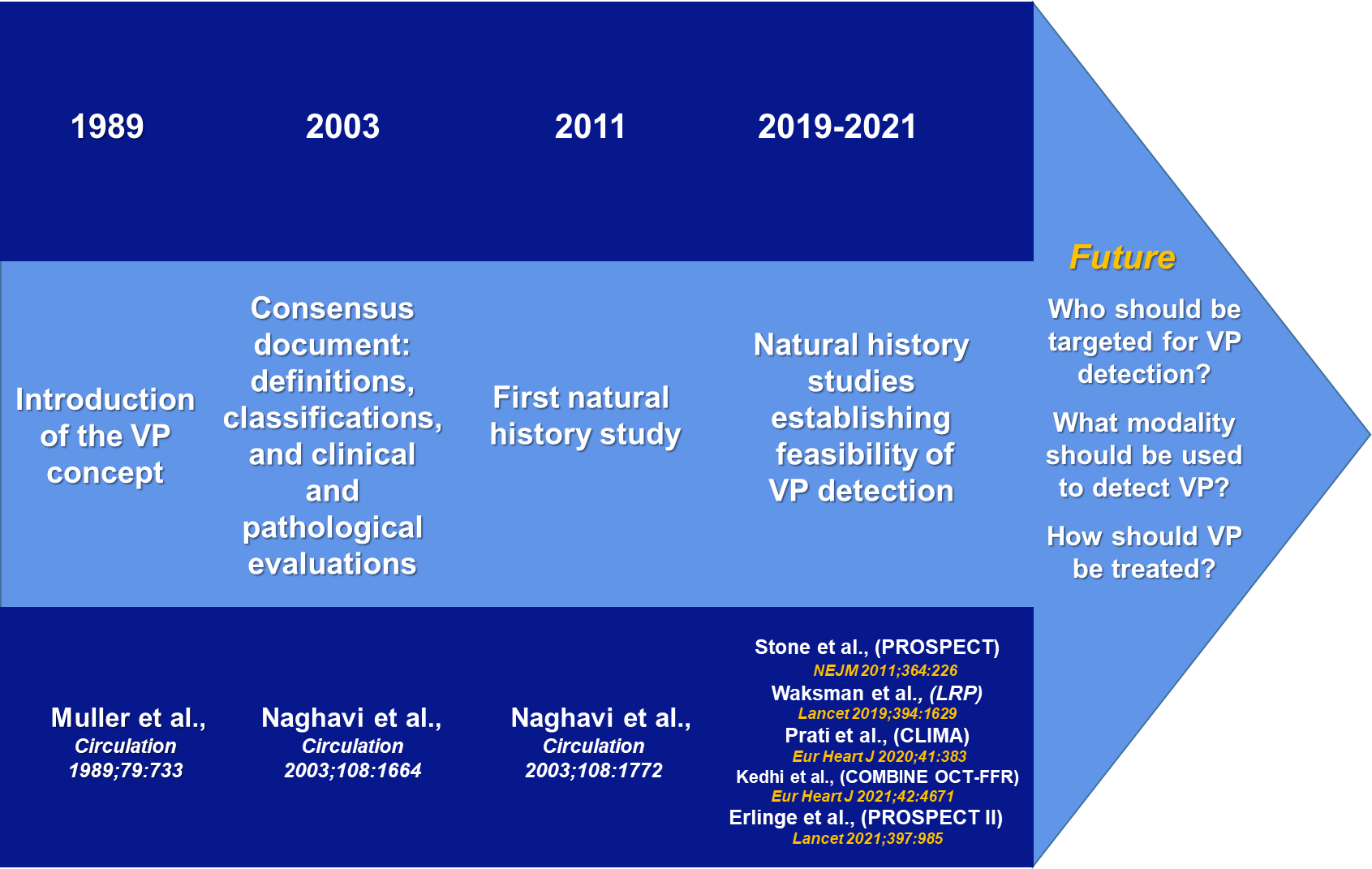 The Final Word
Ischemia, Vulnerable Plaque, Prognosis and Treatment
Symptoms of ischemia (angina, exertional dyspnea)

Ischemia

Treat to relieve symptoms (anti-angina drugs, revasc)
CV risk factors, inflammation, recent ACS

Vulnerable plaque

Treat to prevent CV death, MI, ACS (APT, lipid lowering, revasc?)
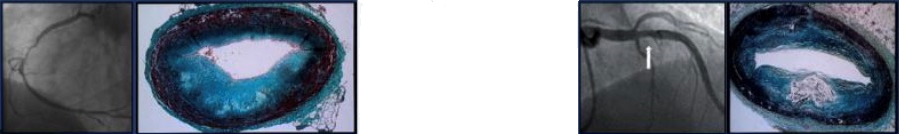 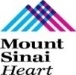 Latest Issues in Coronary Intervention
Recent Interventional Trials 2021;    
    Basket-Small 2 Trial, Bio-Rise China Trial, 
    Combine OCT-FFR Trial
             
 Focused review of the month
 Complex parameters and PCI outcomes: 
   Defining Percutaneous Coronary Intervention 
    Complexity and Risk of In-hospital Outcomes
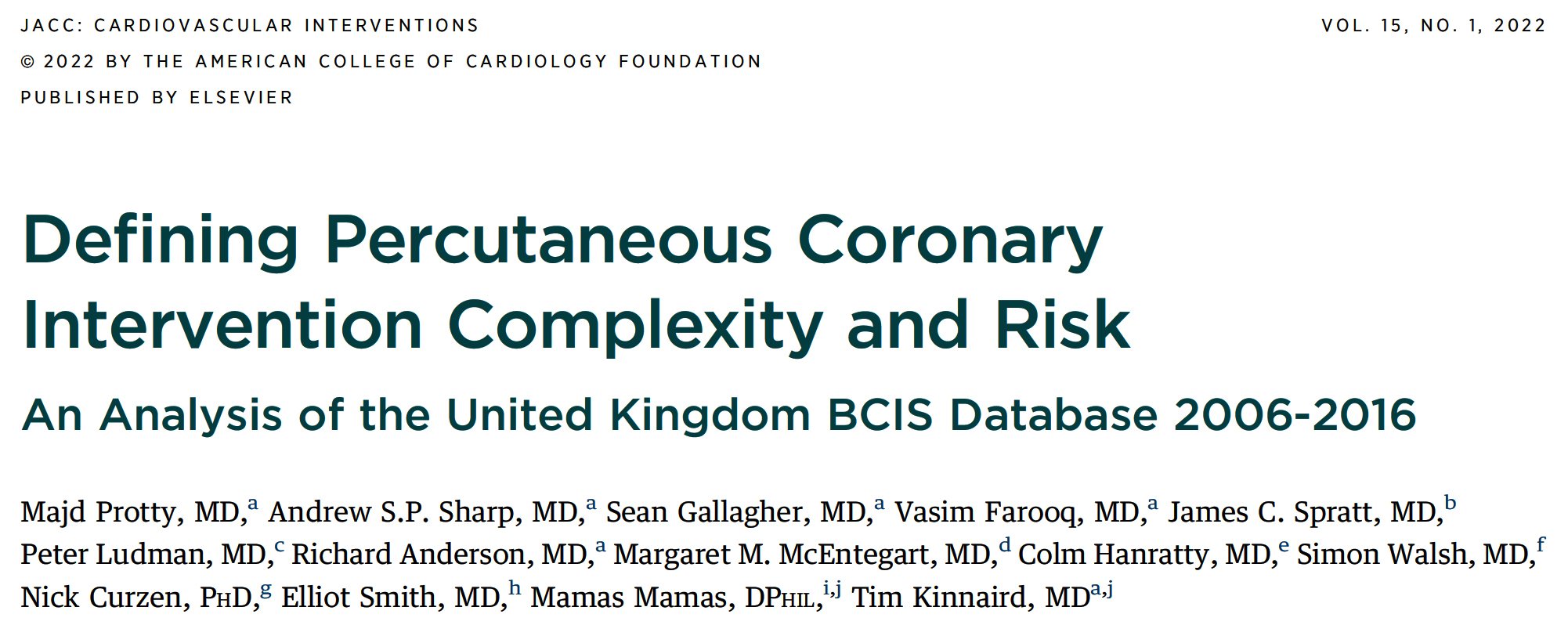 CHIP-PCI: Risk Factors for In-Hospital MACCE Post-PCI 
in the UK 2006-2016
Multivariate Adjusted Baseline and Procedural Covariates Associated With 
 In-Hospital MACCE
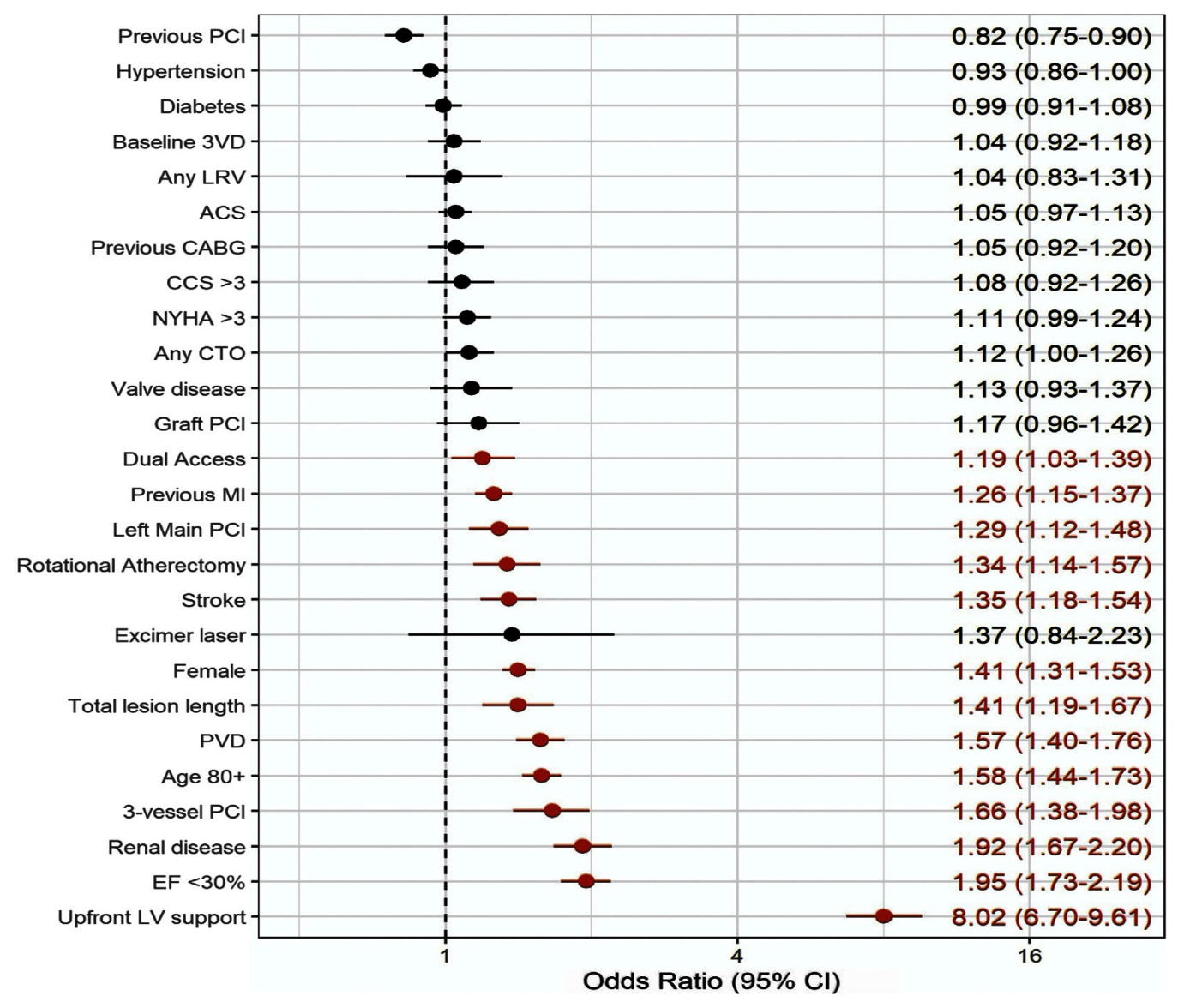 CHIP Factors associated with increased in-hospital MACCE:
Patient factors:
age ≥80 yrs, female sex, previous stroke, previous MI, PVD, EF <30%, and CKD

Procedural factors:
RA, LM PCI, 3-V PCI, dual arterial access, planned LV mechanical support, and lesion length >60 mm

CHIP score:
Planned LV mechanical support – 3 pts
chronic renal disease – 2 pts
Remaining factors – 1 point
Protty et al., J Am Coll Cardiol Intv 2022;15:39
CHIP-PCI: Distribution of CHIP Factors/Case
Distribution of and Temporal Changes in CHIP Score During PCI in the U.K. 
2006-2016
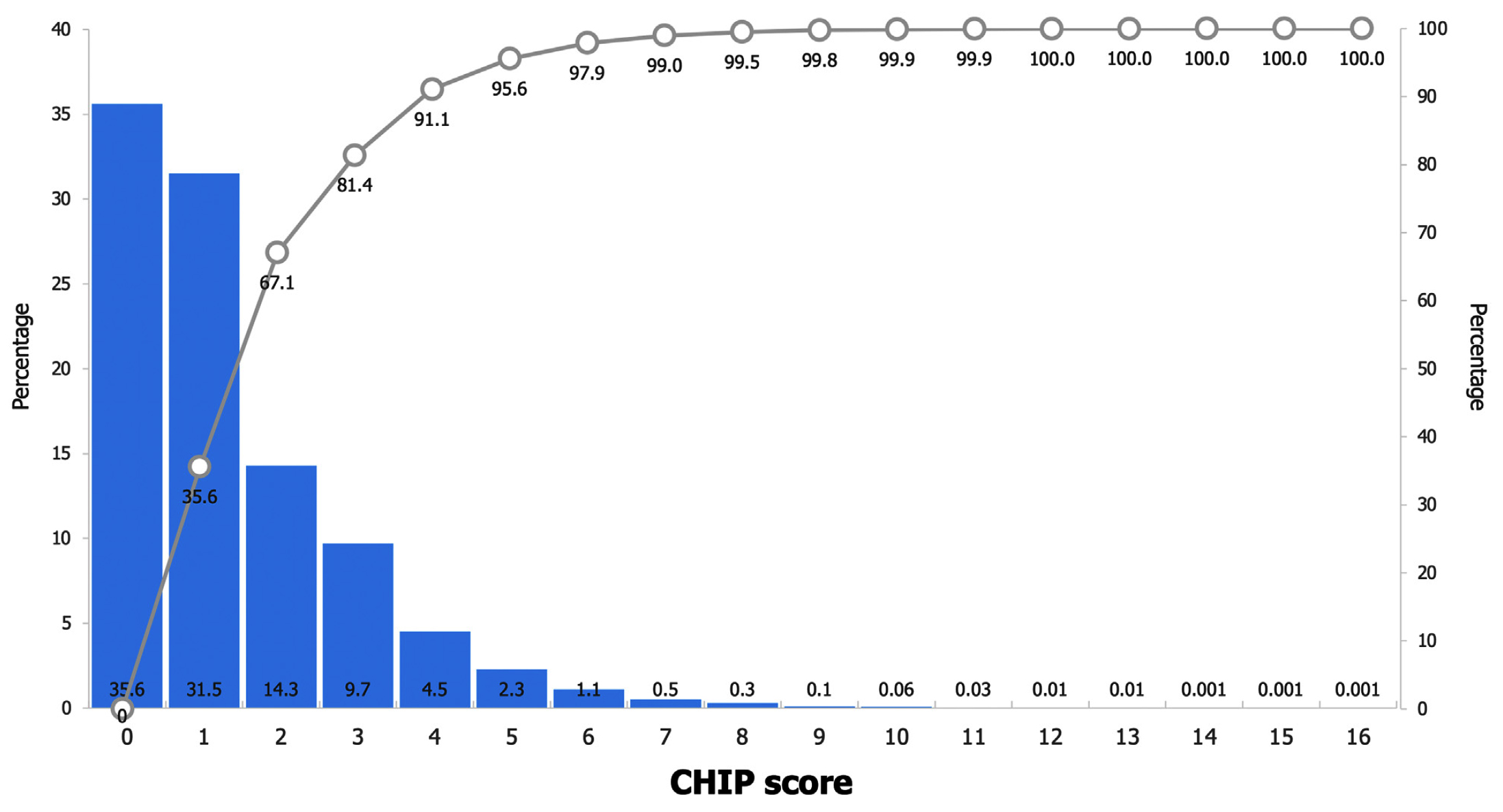 Protty et al., J Am Coll Cardiol Intv 2022;15:39
CHIP-PCI: Temporal Trends in CHIP Score and CHIP Factors During PCI in the U.K. 2006-2016
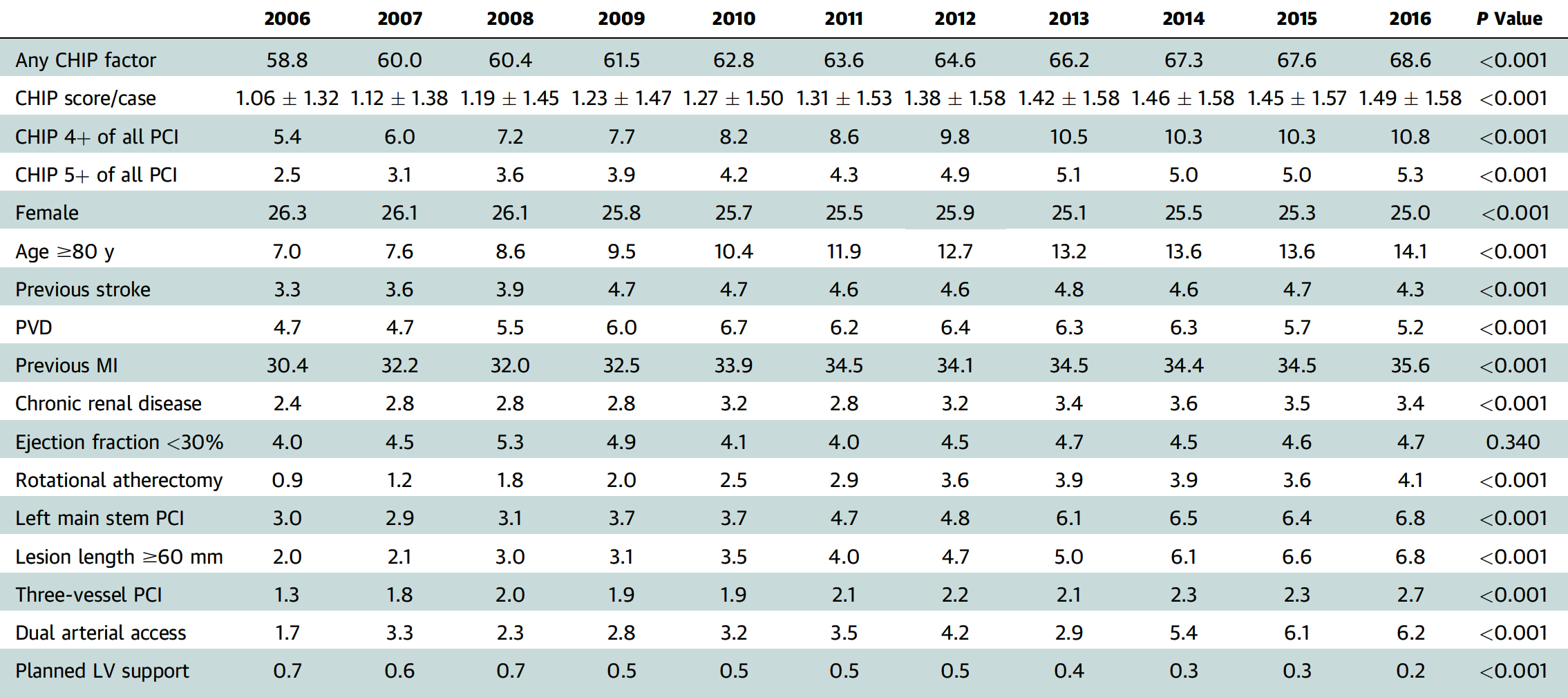 Protty et al., J Am Coll Cardiol Intv 2022;15:39
CHIP-PCI: Crude Clinical Outcomes for Each CHIP Factor During PCI in the U.K. 2006-2016
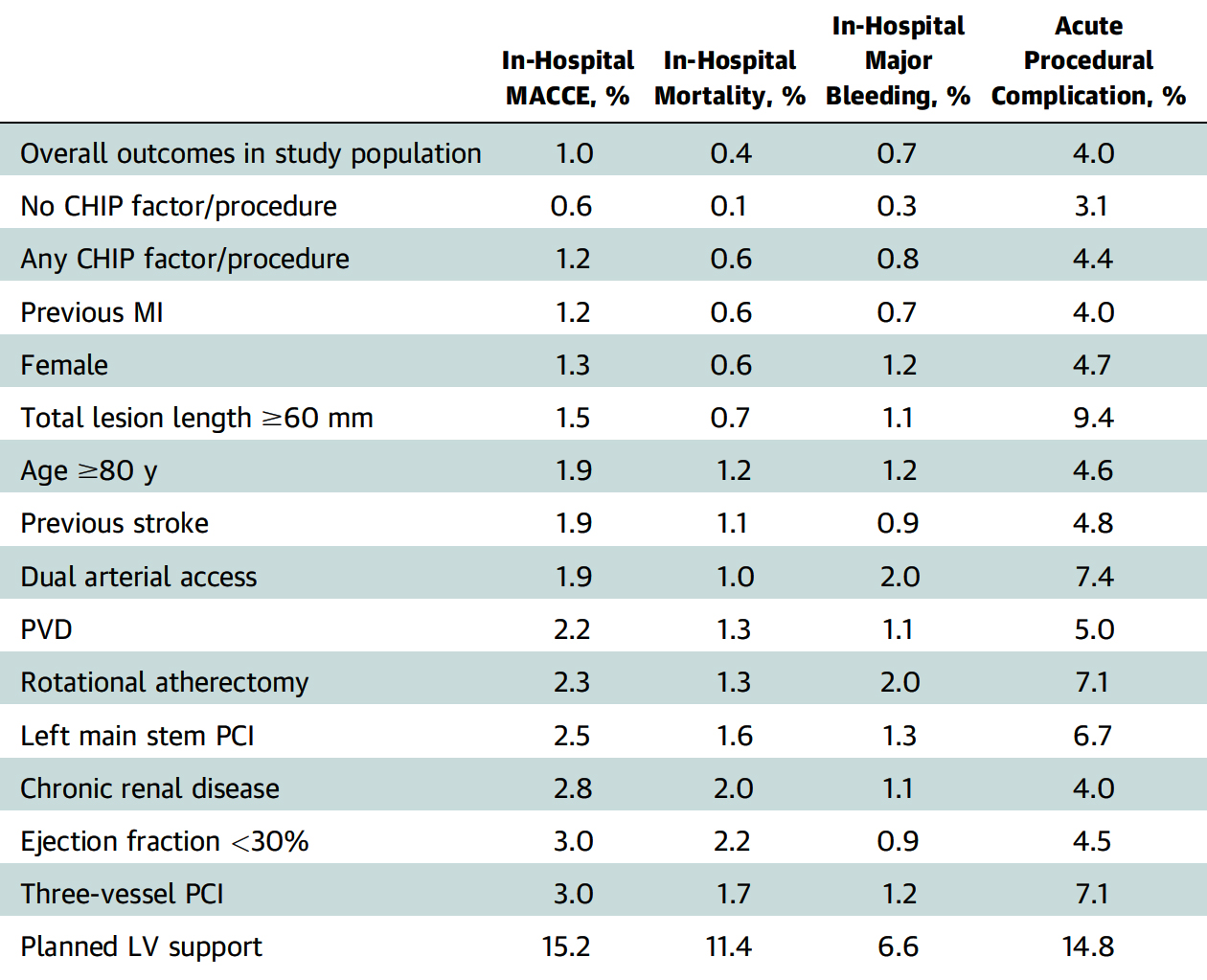 Protty et al., J Am Coll Cardiol Intv 2022;15:39
CHIP-PCI: In-Hospital Mortality and Major Bleeding,
 and Procedural Complications by the Number of CHIP Factors Present
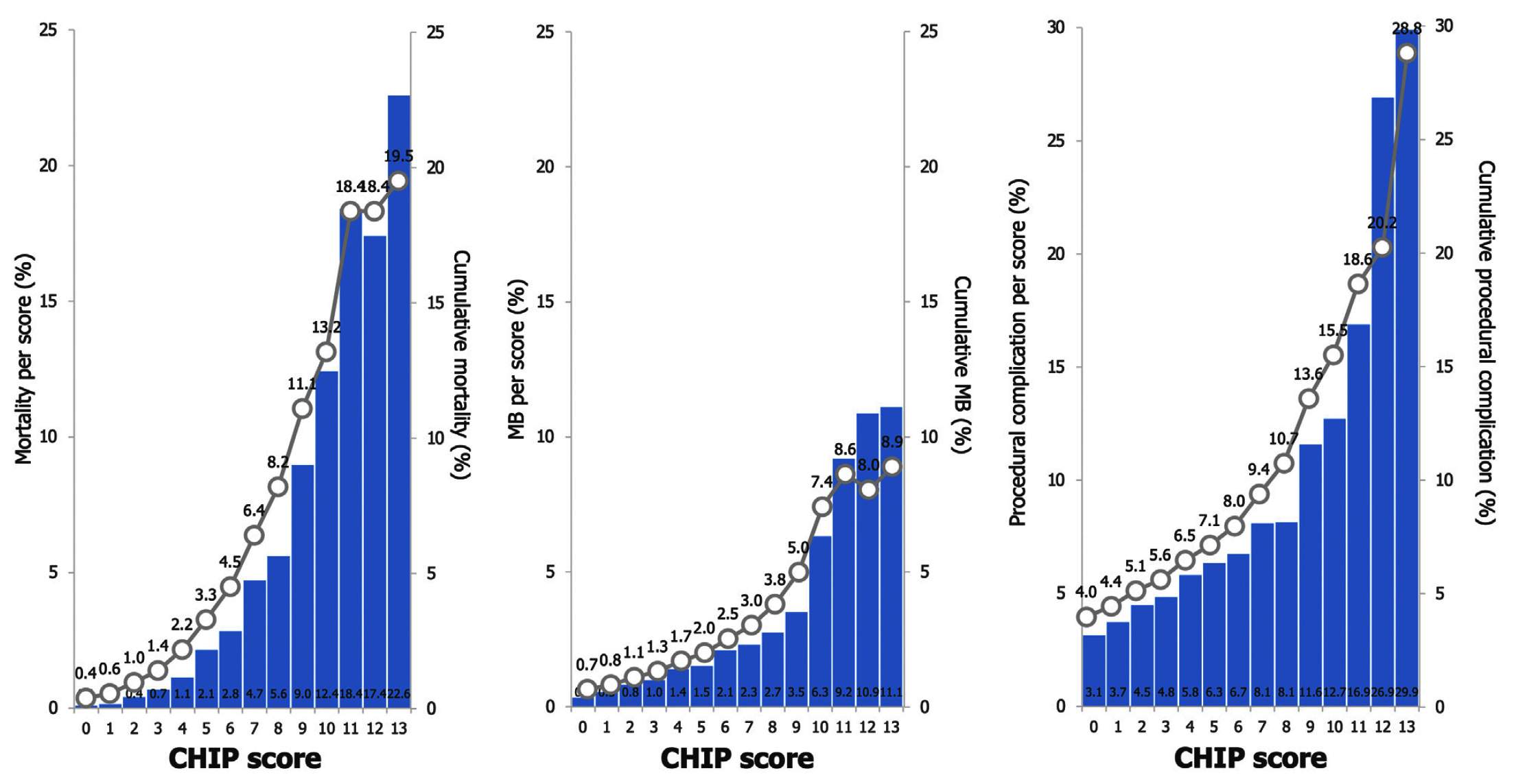 Protty et al., J Am Coll Cardiol Intv 2022;15:39
CHIP-PCI: In-Hospital Major Adverse Cardiac or Cerebrovascular Events
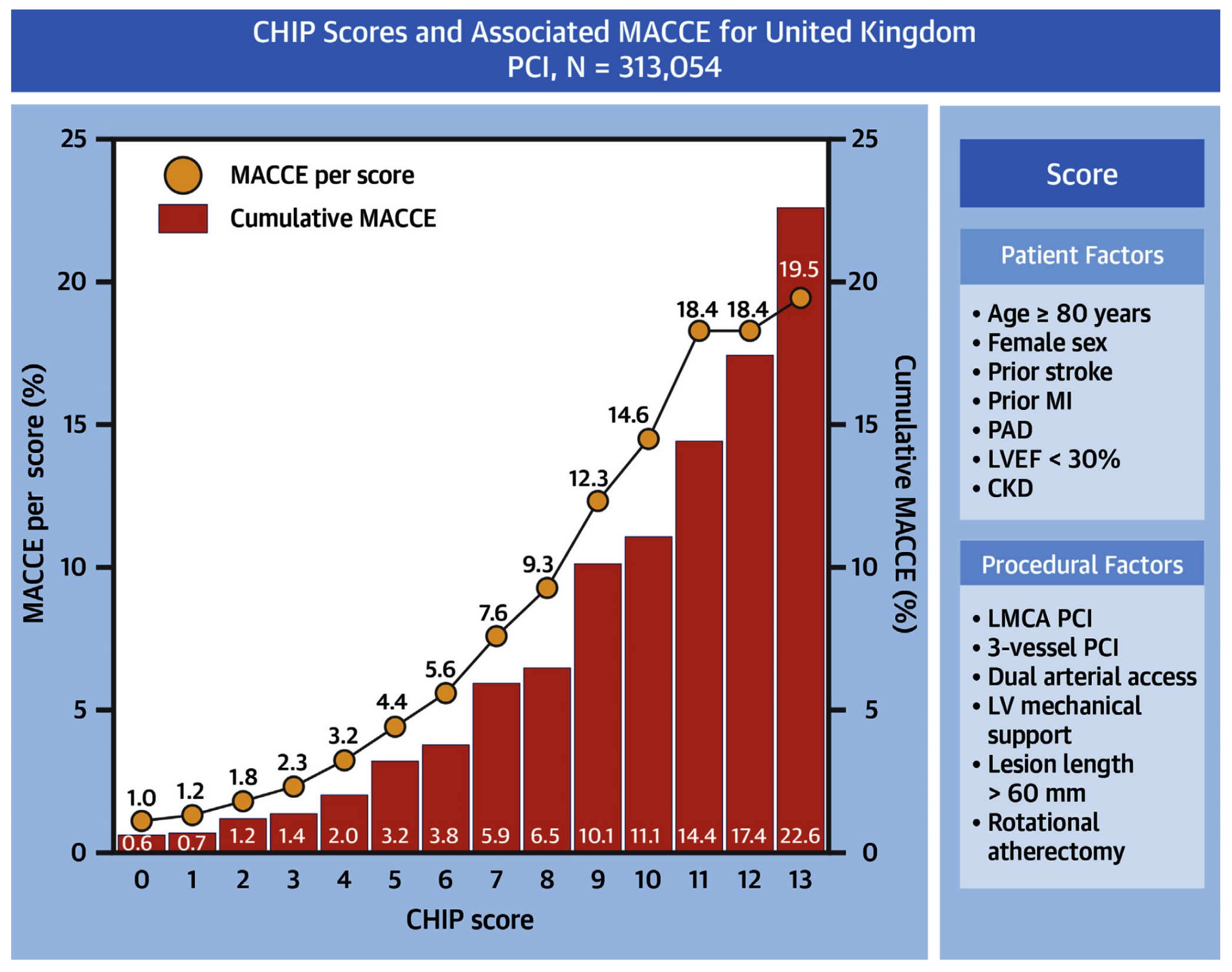 High risk 10+
Intermediate risk 7-10
Low risk   0-6
Protty et al., J Am Coll Cardiol Intv 2022;15:39
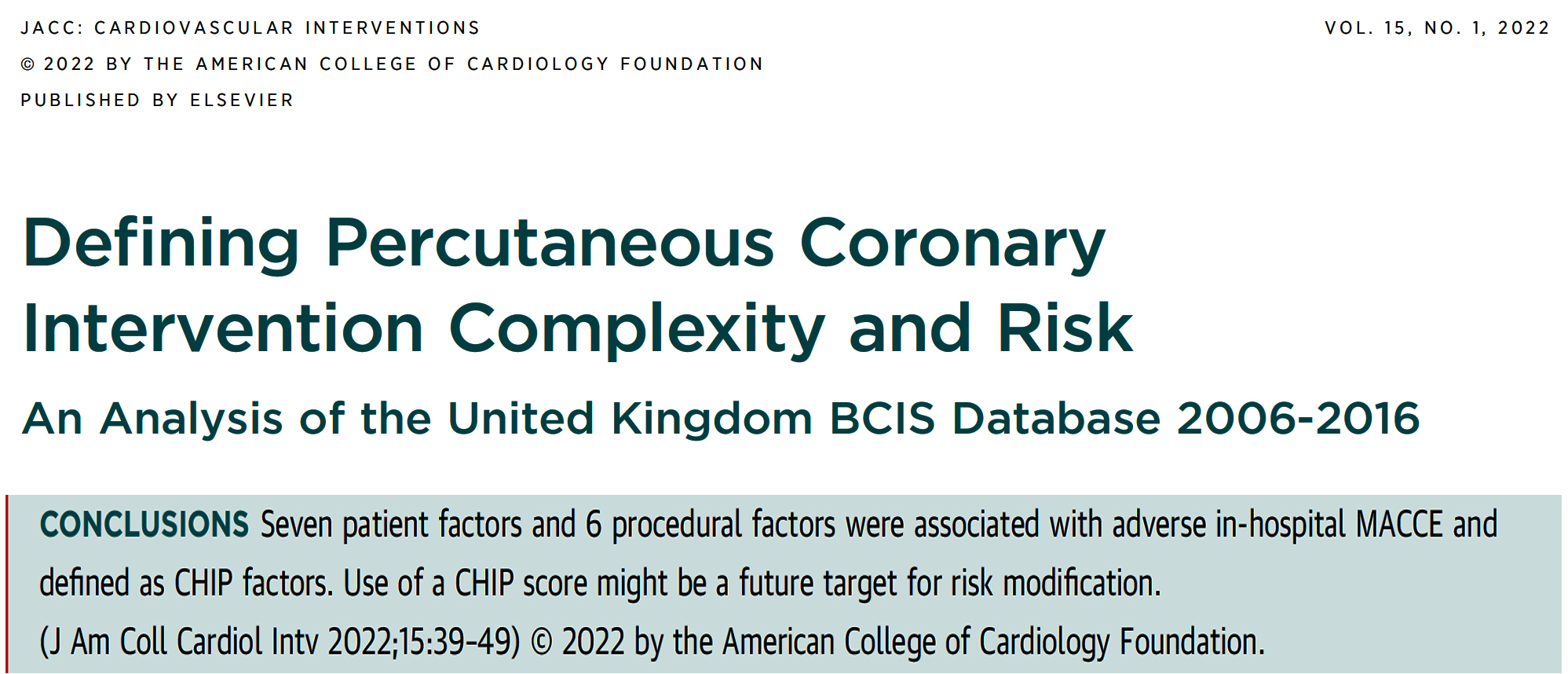 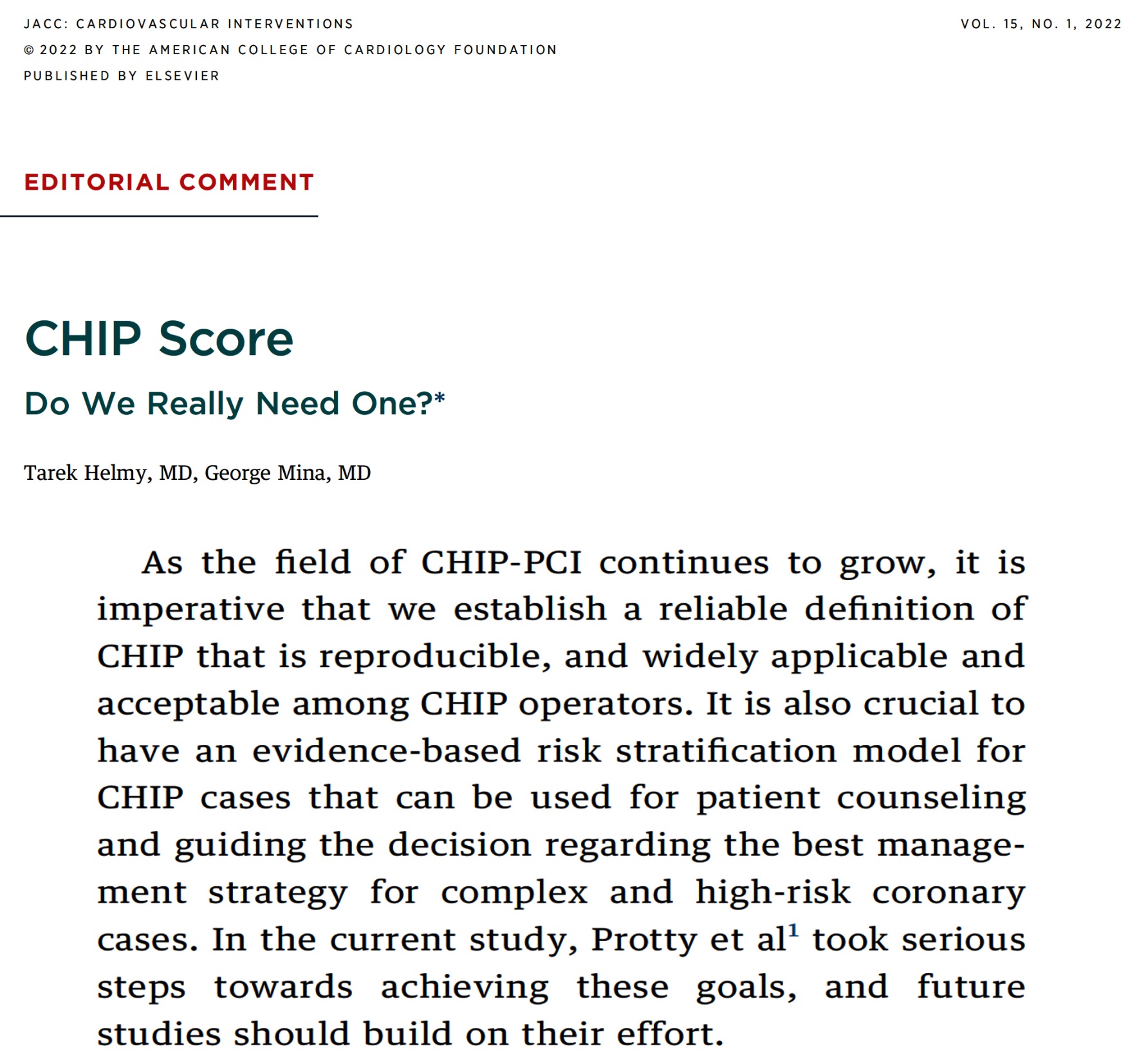 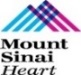 Take Home Message:Recent Interventional Trials 2021 and Impact of PCI Complexity on In-hospital Outcomes
PCI with DCB over POBA in small vessels:
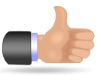 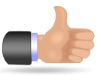 DCB vs DES in small vessels:
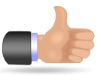 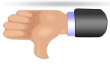 DCB better then DES in small vessel in diabetics:
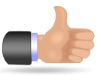 TCFA on OCT in - FFR and long-term outcomes:
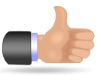 Simple clinical (7) and procedural factors (6) are easy to measure and can accurately predict in hospital MACCE and MB; higher events with increasing complexity. This simple CHIP calculator tool can help to strategize the resources for post PCI management and need for intense monitoring. This CHIP tool can also modify pre-PCI strategy by medical optimization (of renal, EF, TRA) and performing planned staged procedures.
[Speaker Notes: HbA1c]
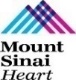 Question # 1
Following is the true statement about the results of BASKET-Small 2 trial;

 MACE rates are higher with DCB vs DES in diabetics

 TVR is lower with DES vs DCB in diabetics

TVR is lower with DCB vs DES in diabetics 

 MACE rates are higher with DCB vs DES in non-diabetics 

TVR is lower with DES vs DCB in non-diabetics
The correct answer is C
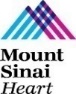 Question # 2
Following statements is true regarding the results of the COMBINE OCT-FFR trial;

A.  No difference in MACE outcomes in FFR+ vs FFR- cases 

B.  No difference in MACE outcomes in TCFA+ vs TCFA- cases

C.  Non-significant difference in MACE in TCFA+ vs TCFA- cases 

D. No difference in Revascularization in TCFA- vs TCFA cases
 
E. Five times higher MACE in TCFA+ vs TCFA- cases even in FFR- cases
The correct answer is E
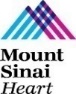 Question # 3
Following statements are true regarding the PCI risk factor (CHIP-PCI) associated with higher MACCE/MB except:

 Total 7 patients related risk factors 

 Total 6 procedural related risk factors 

 Planned LV mechanical support is the highest predictive risk factor  

 More than 50% pts do not have any CHIP risk factor

 Overall planned LV support declined during the study period
The correct answer is D